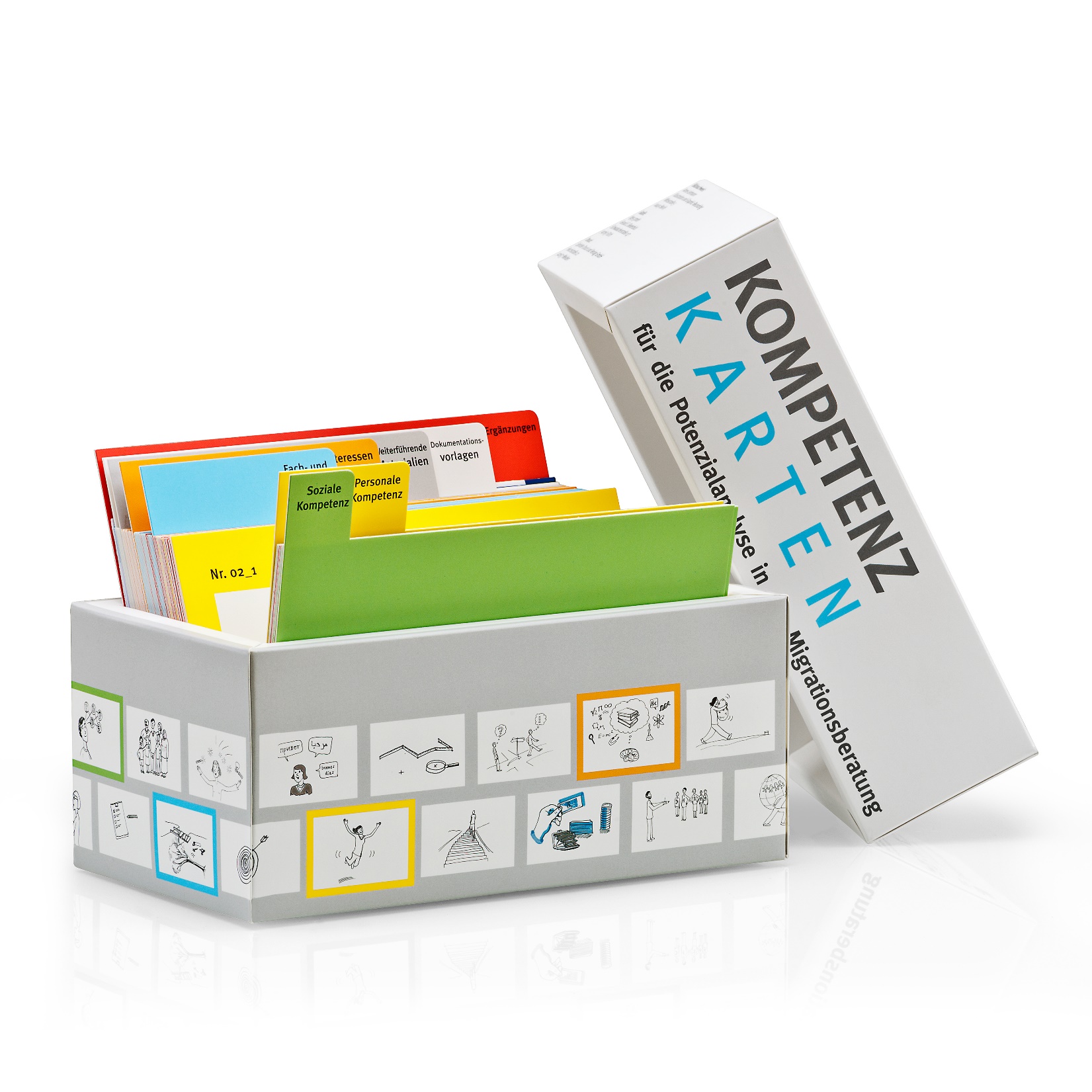 Competence Cards (2018)
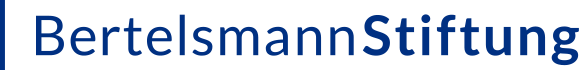 Social skills
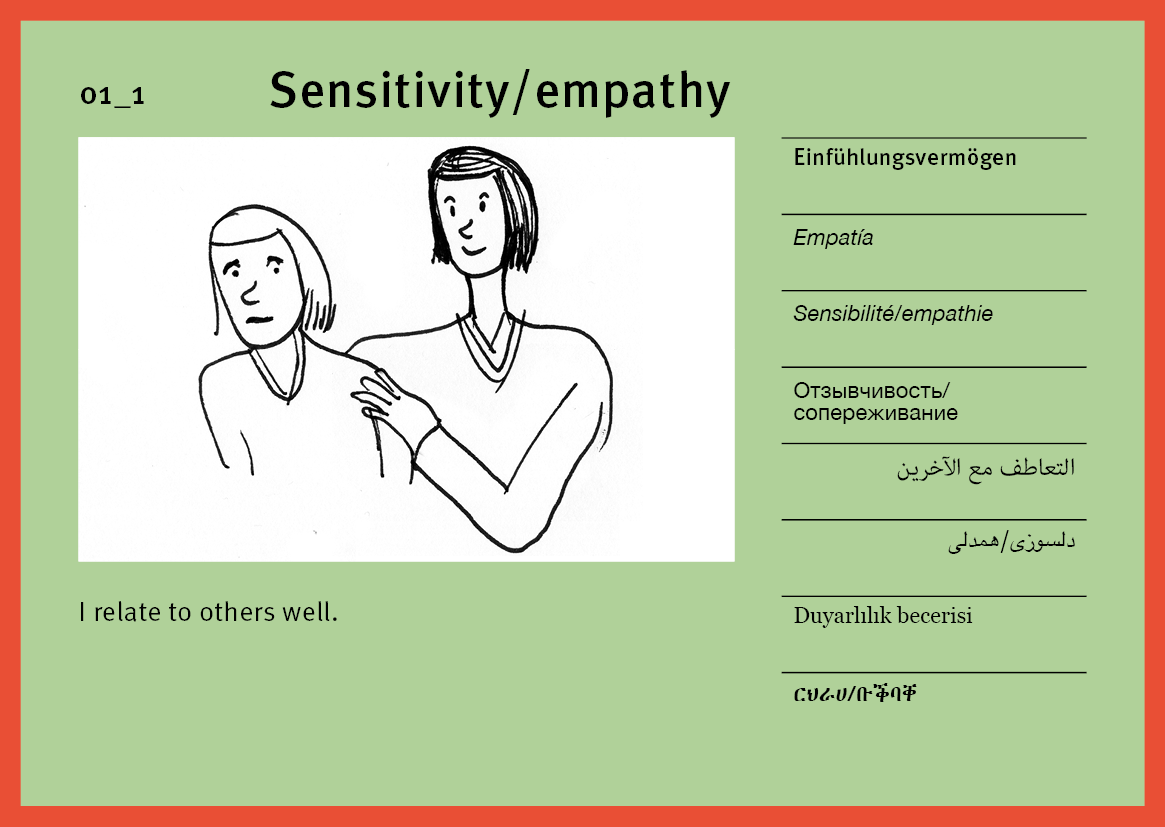 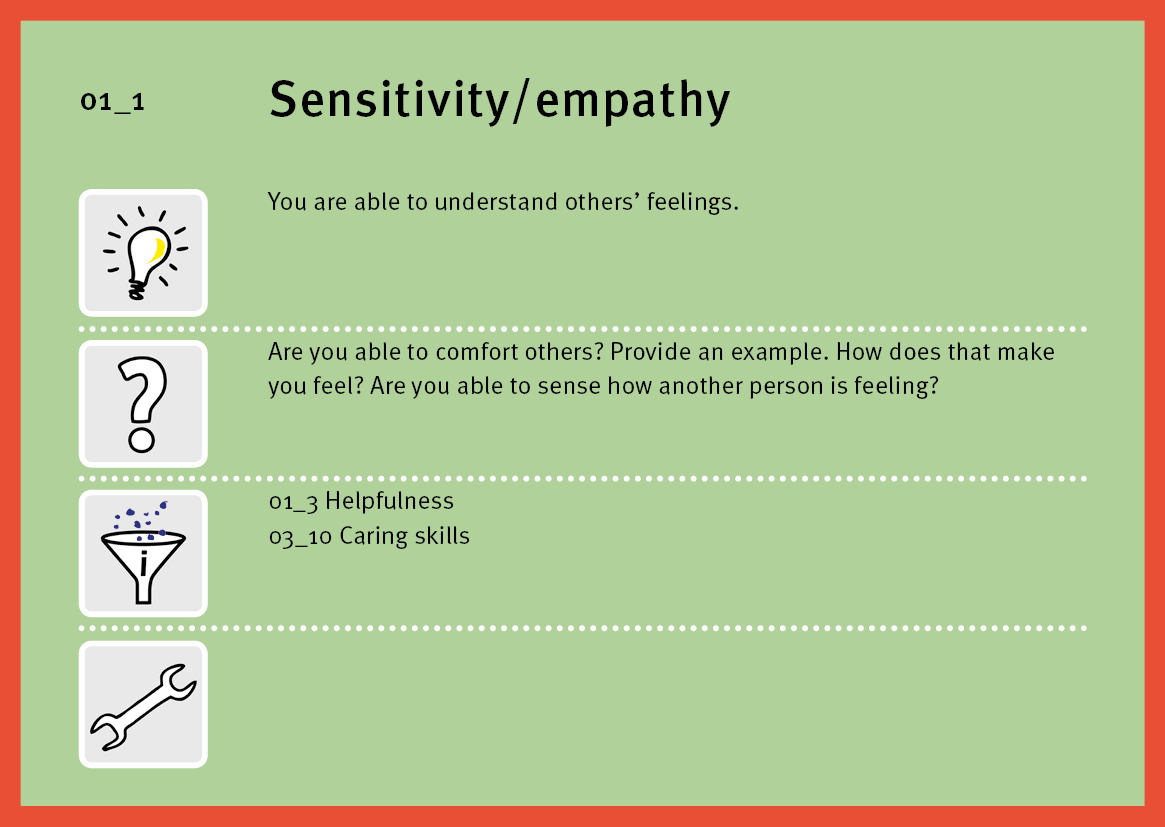 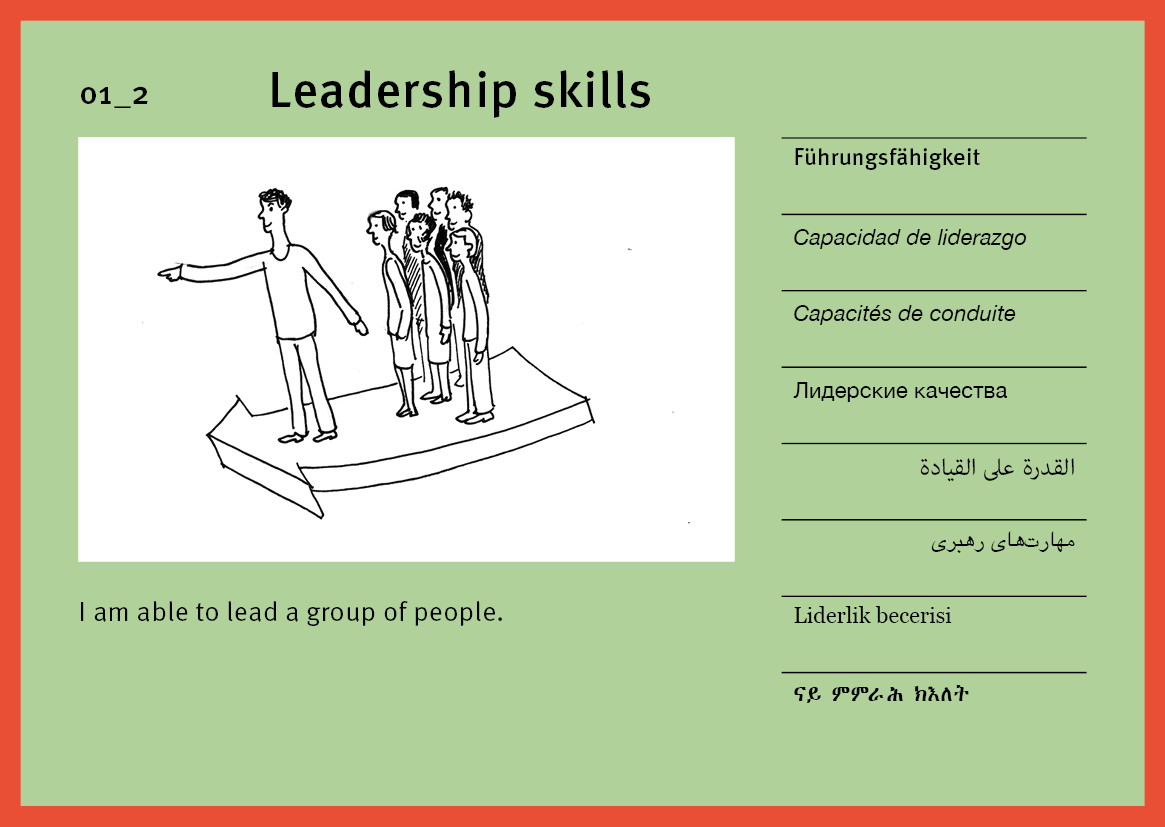 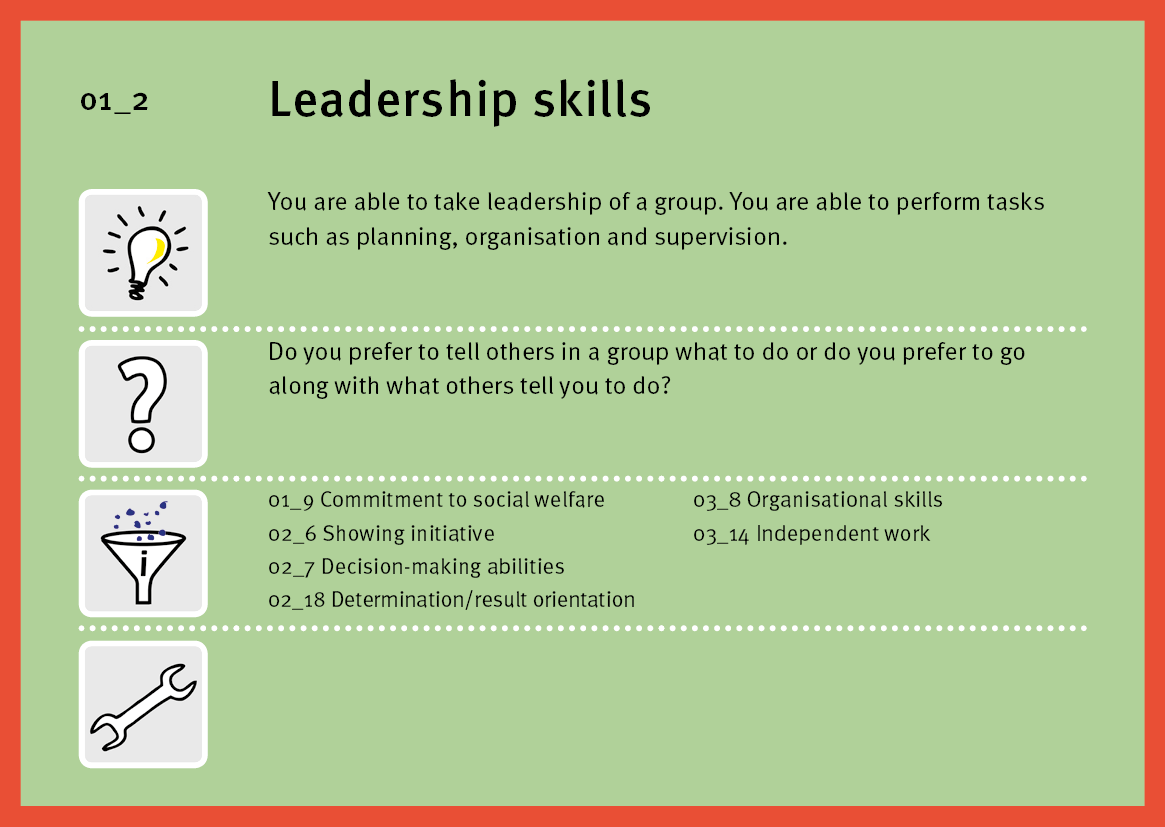 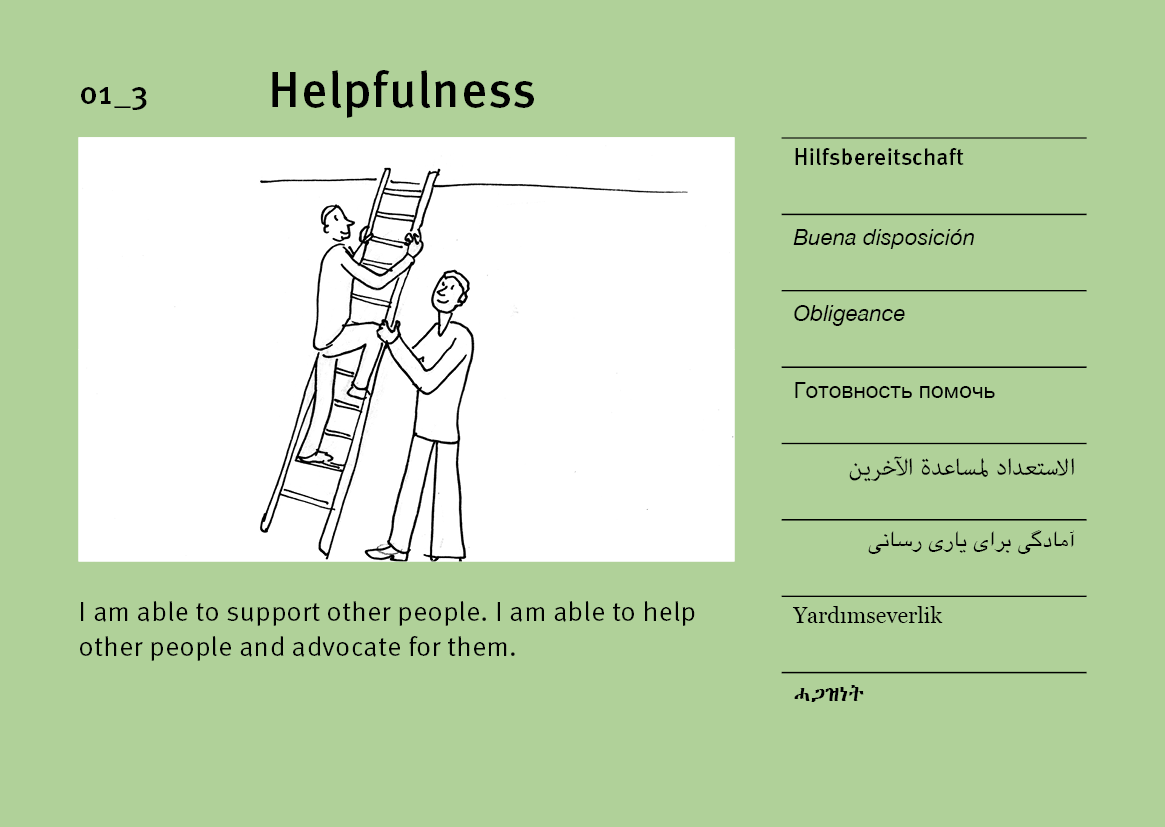 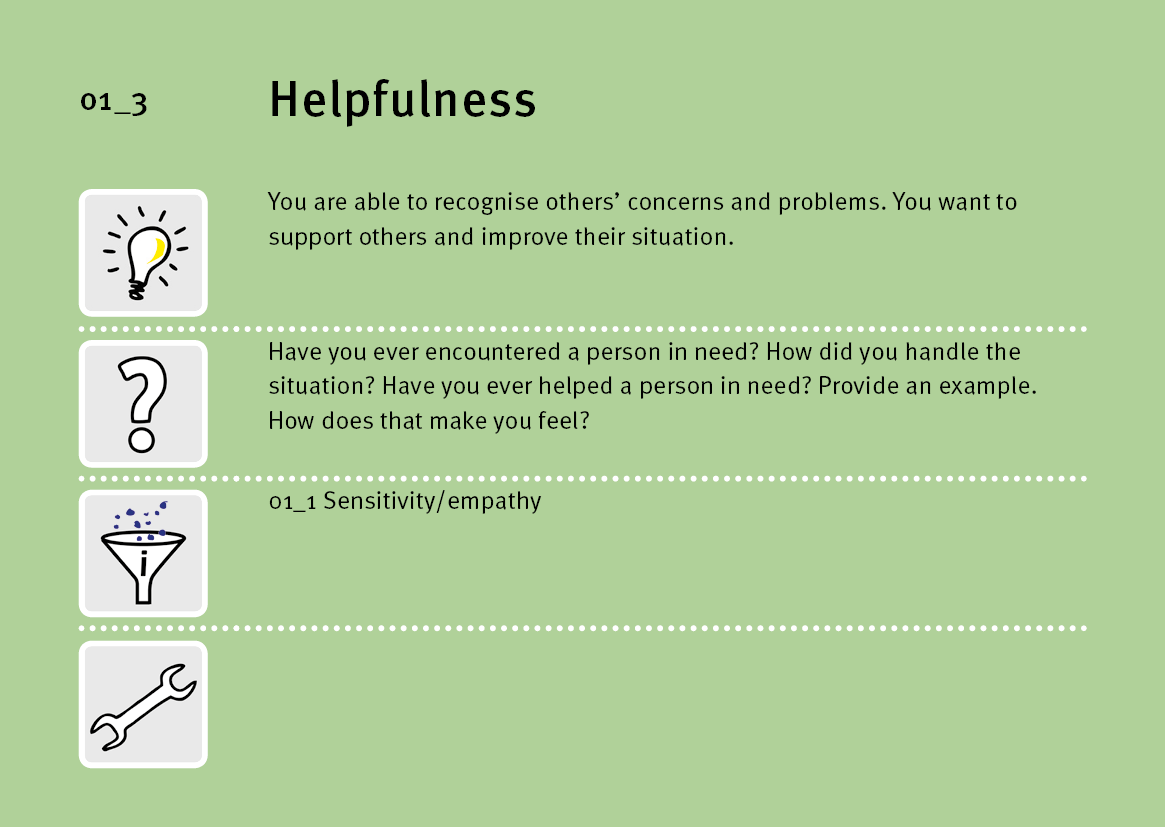 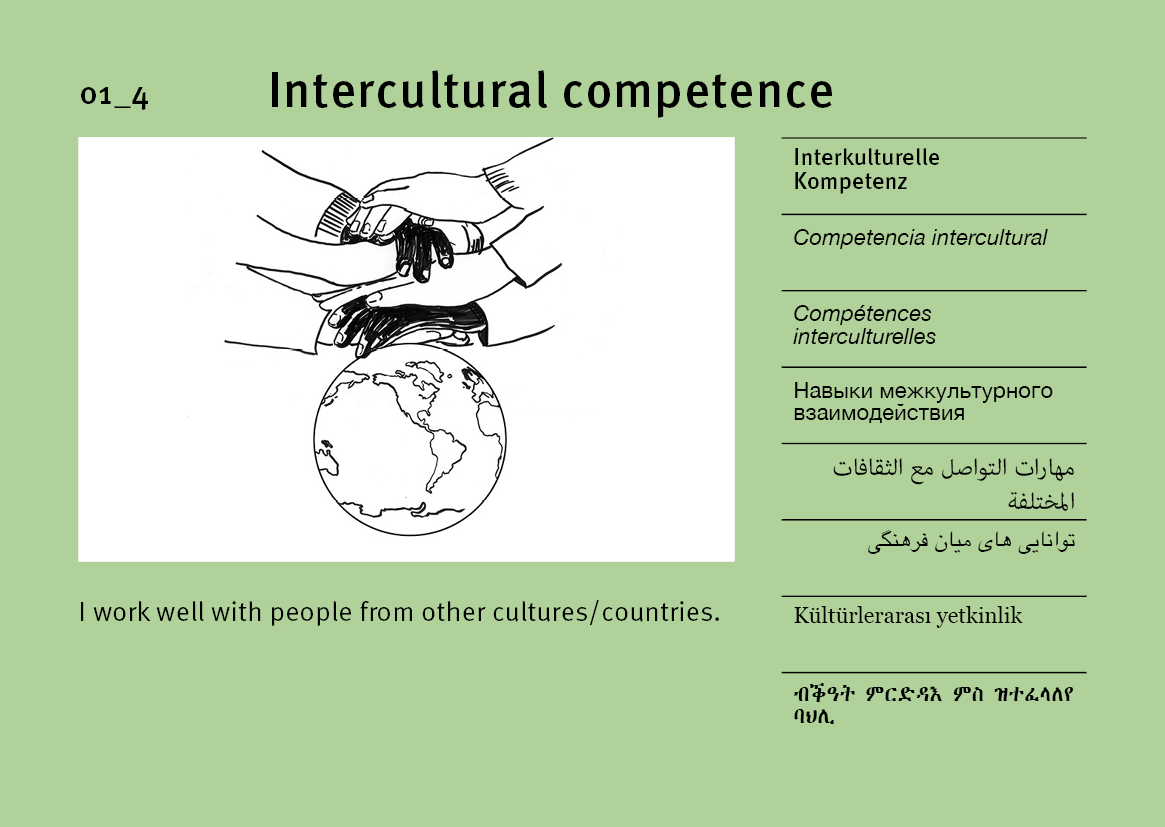 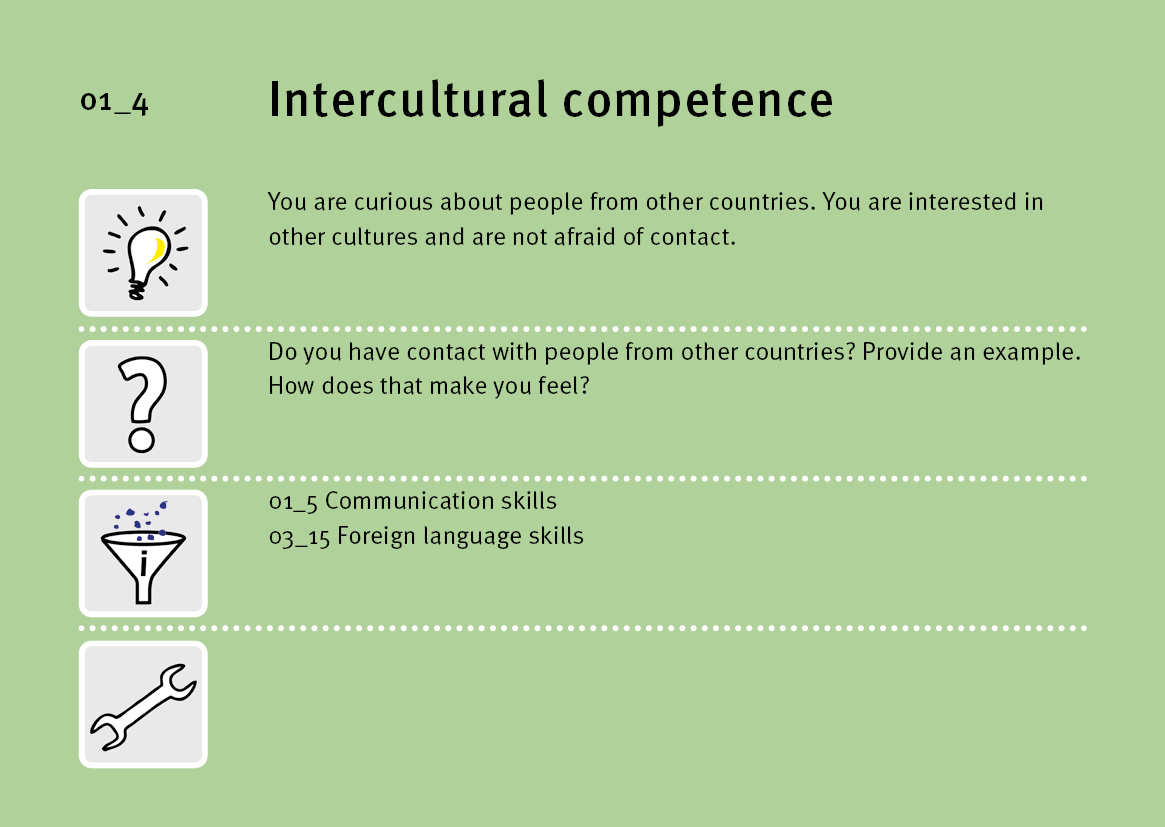 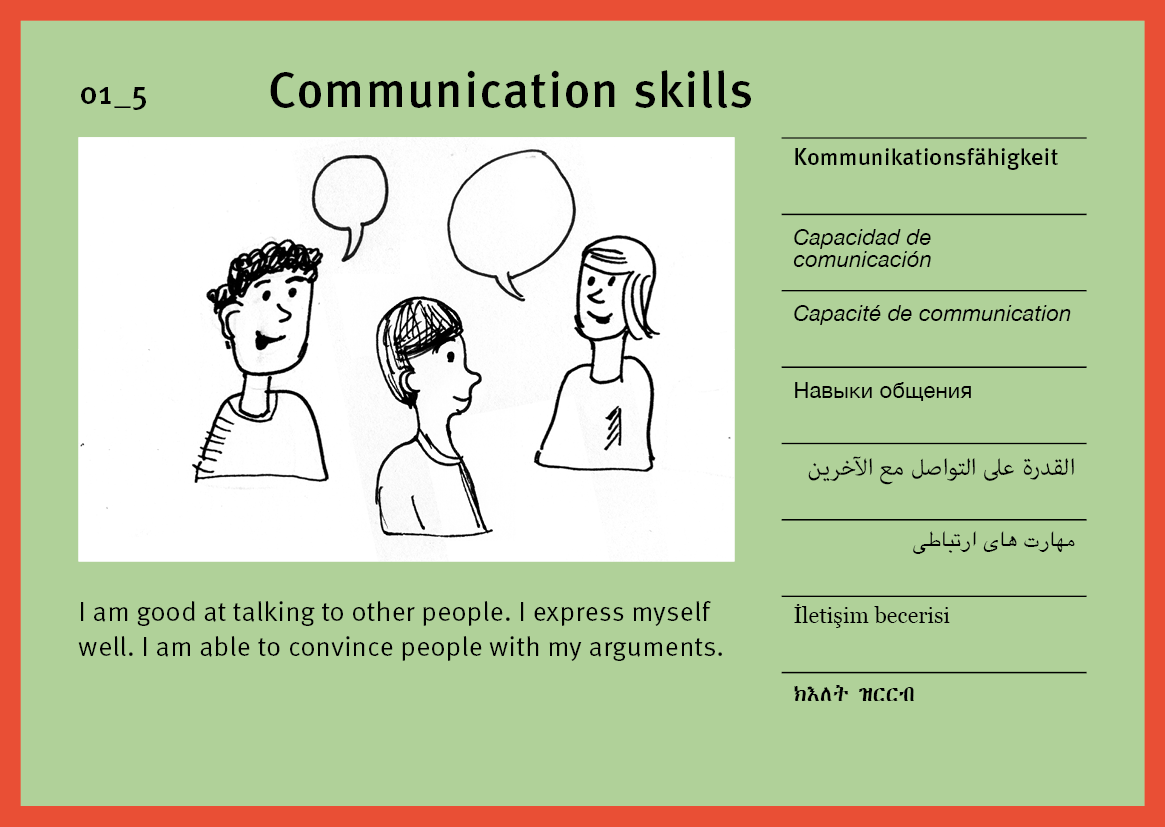 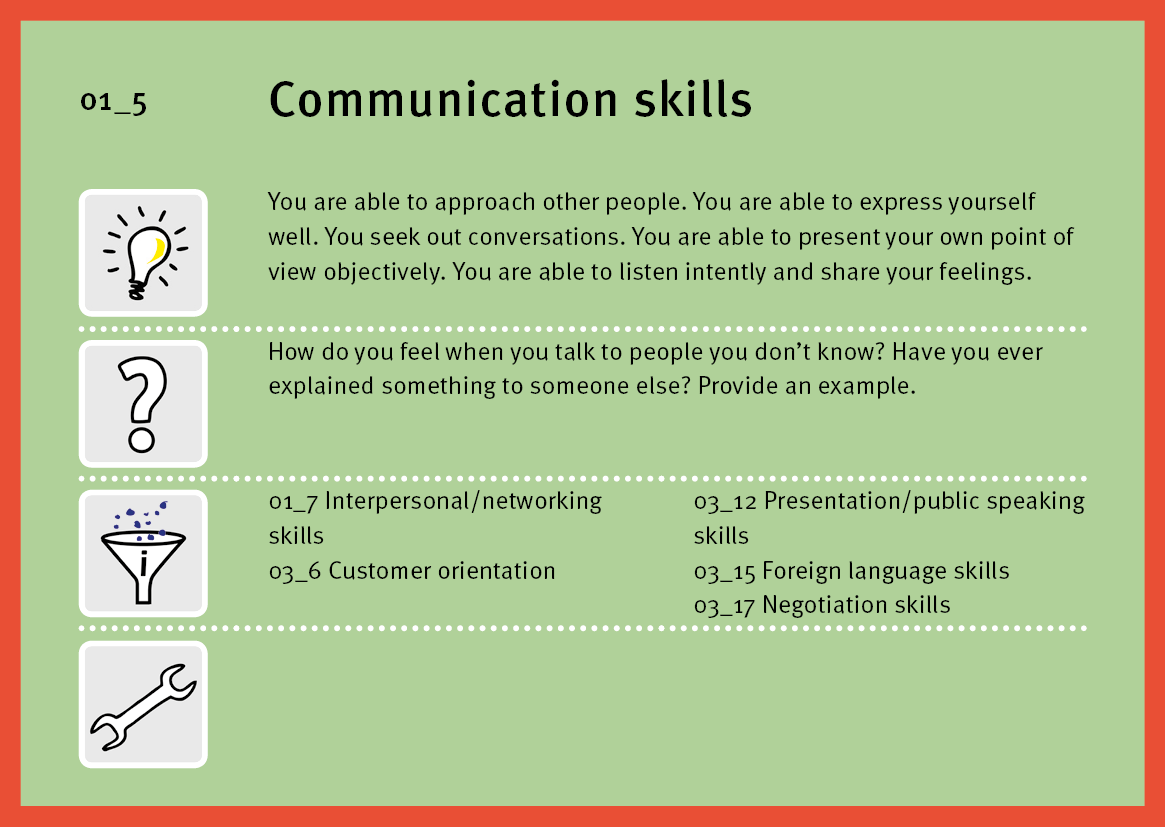 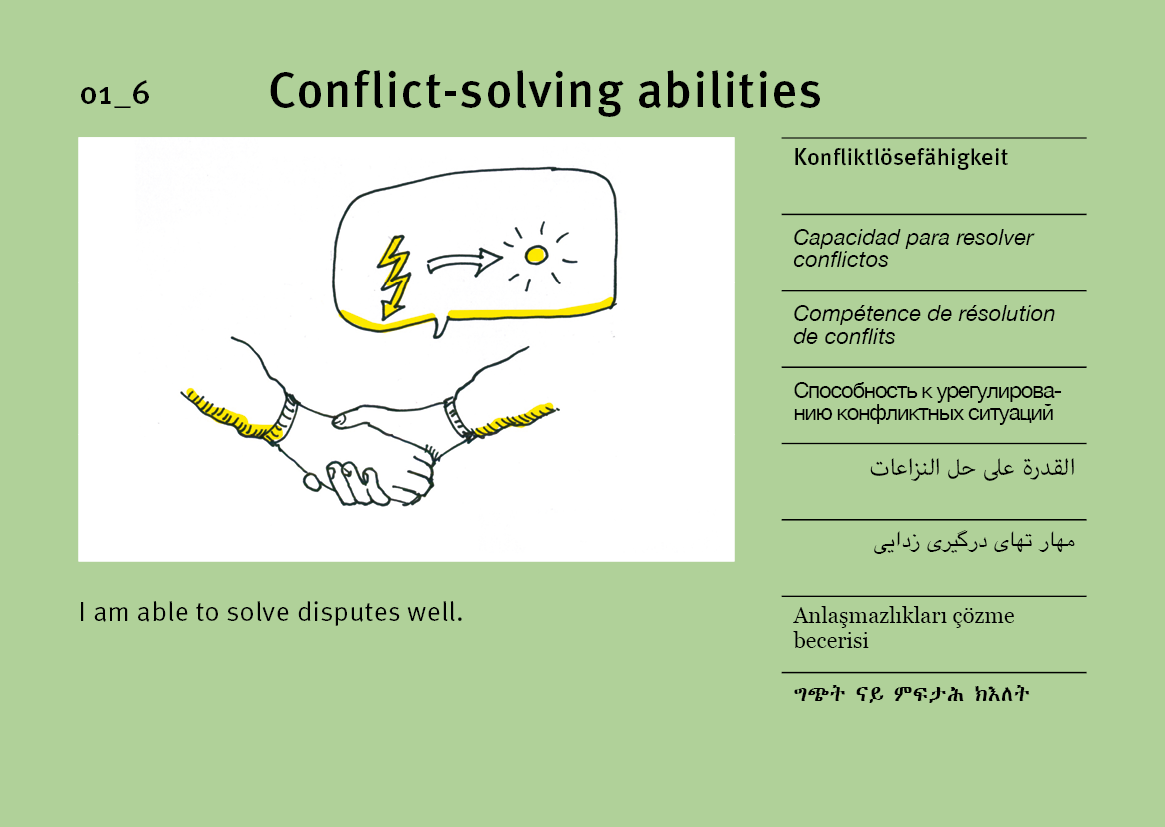 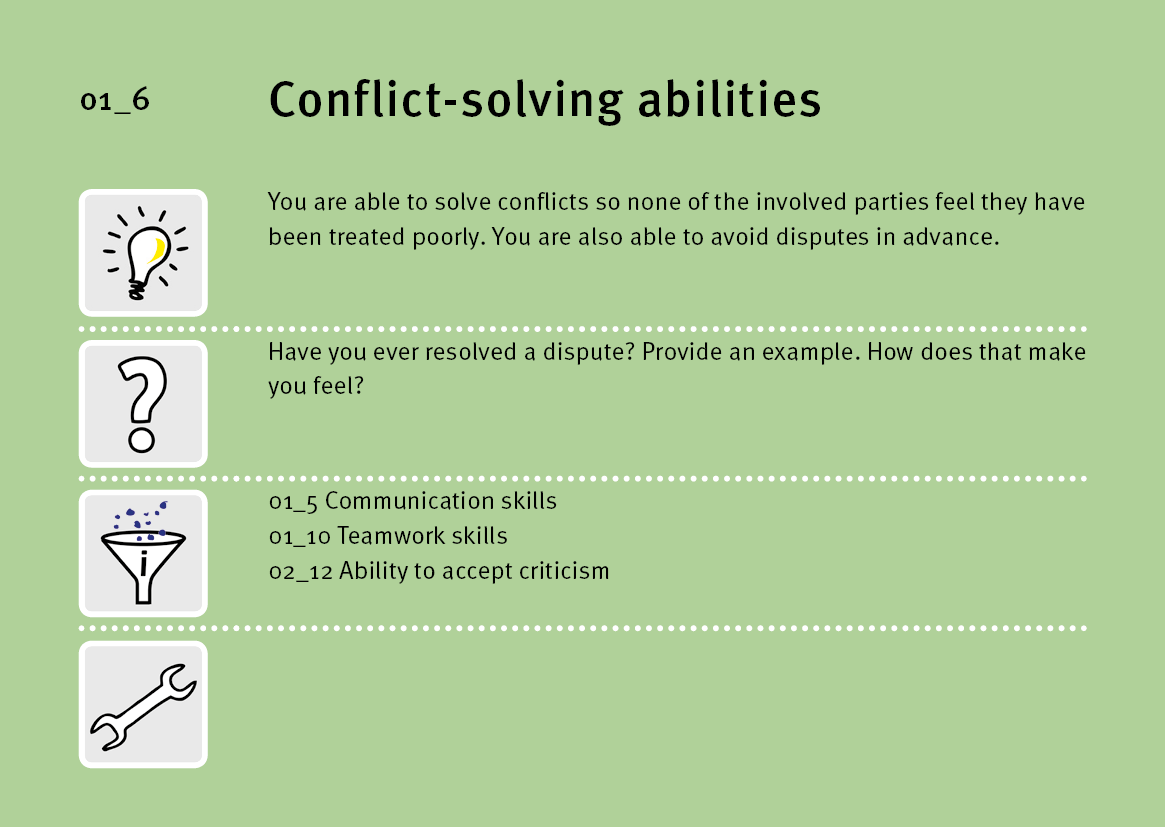 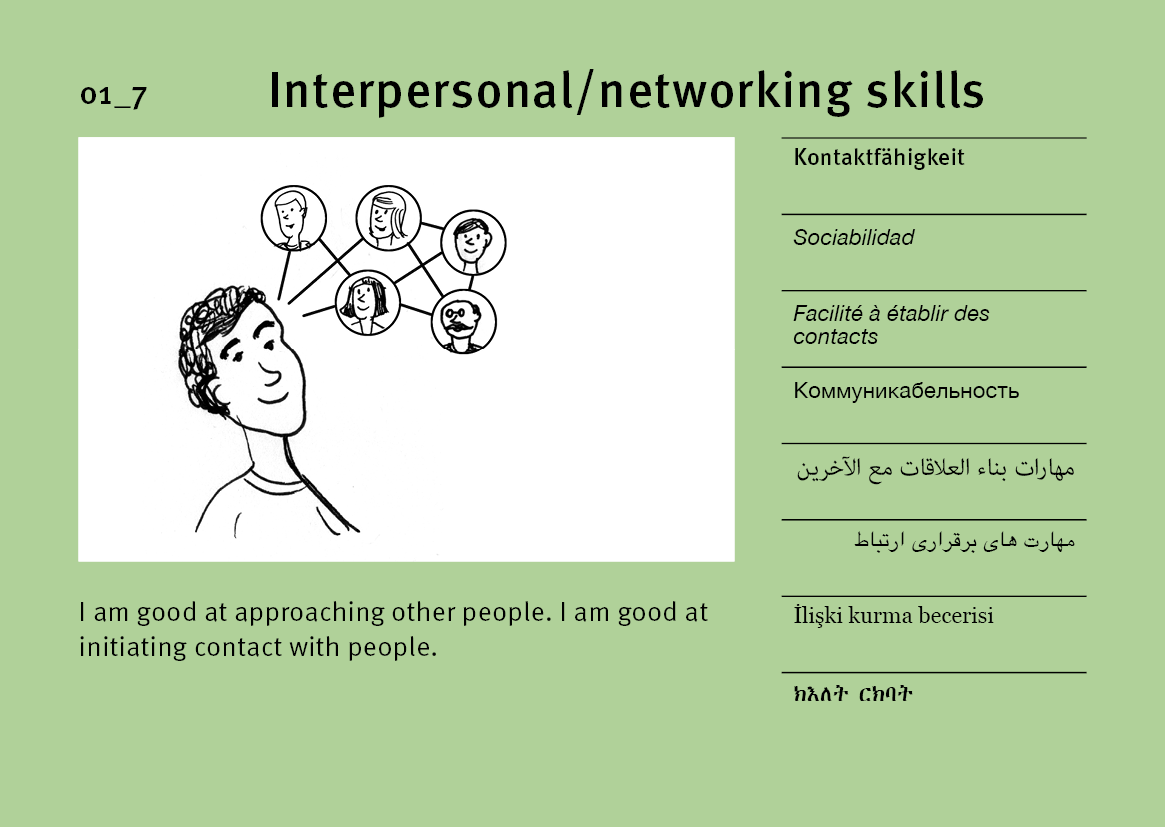 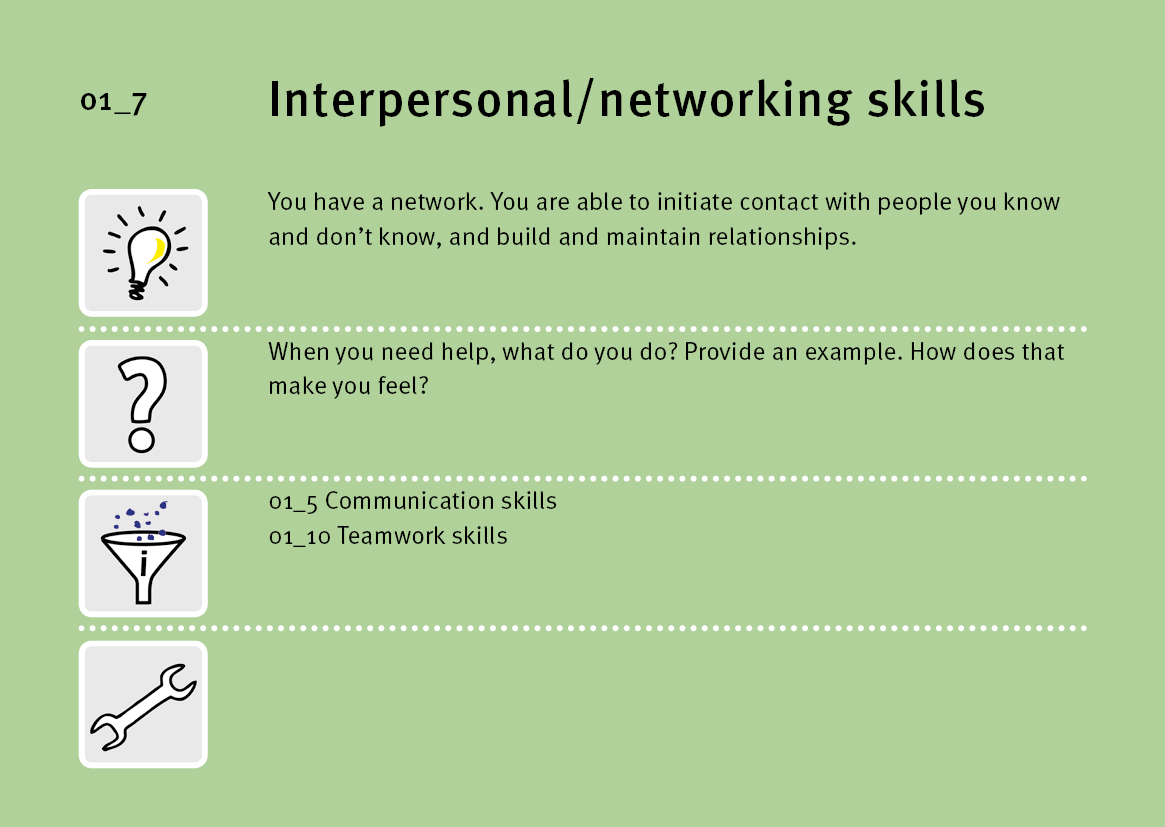 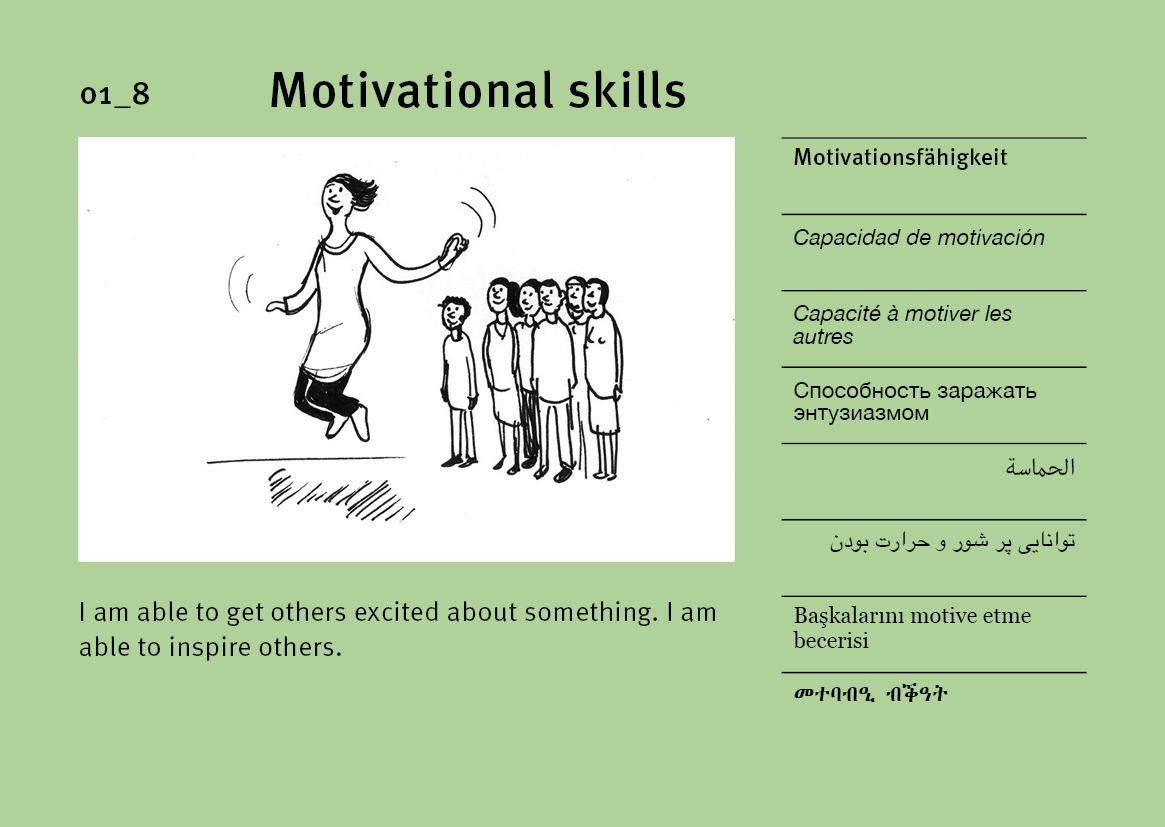 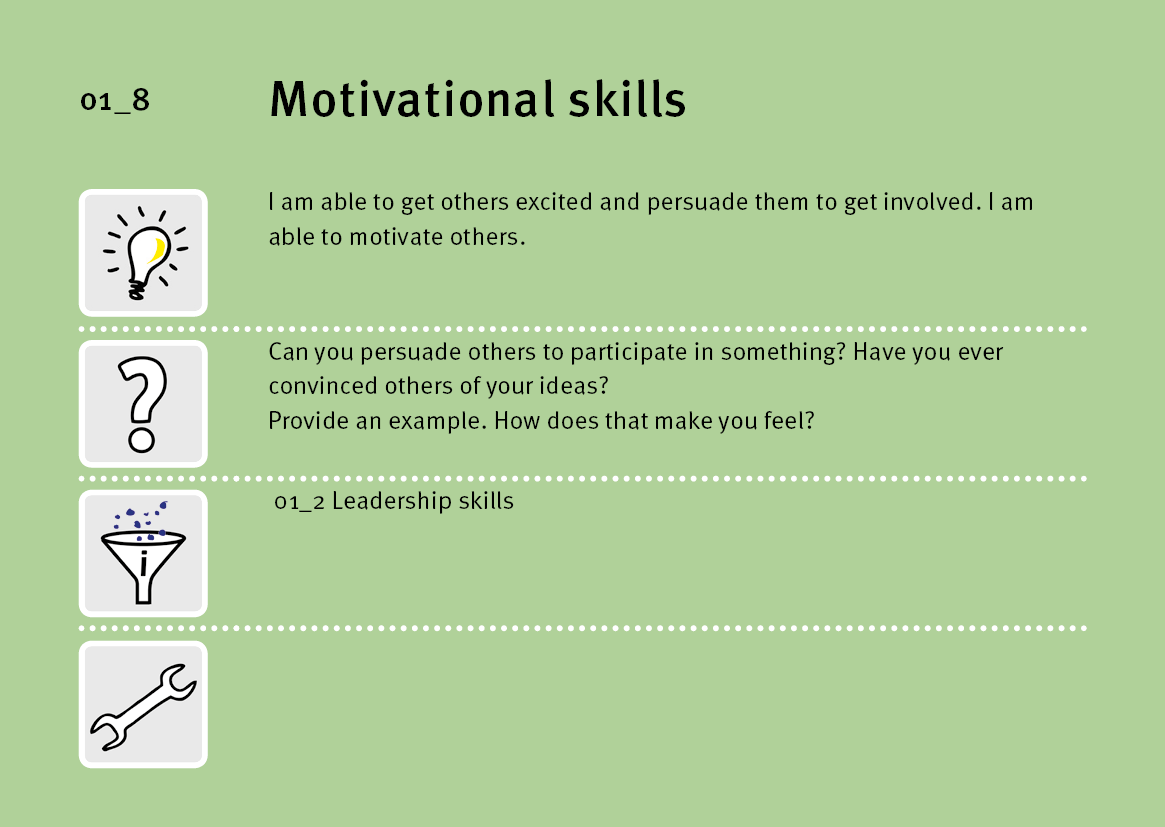 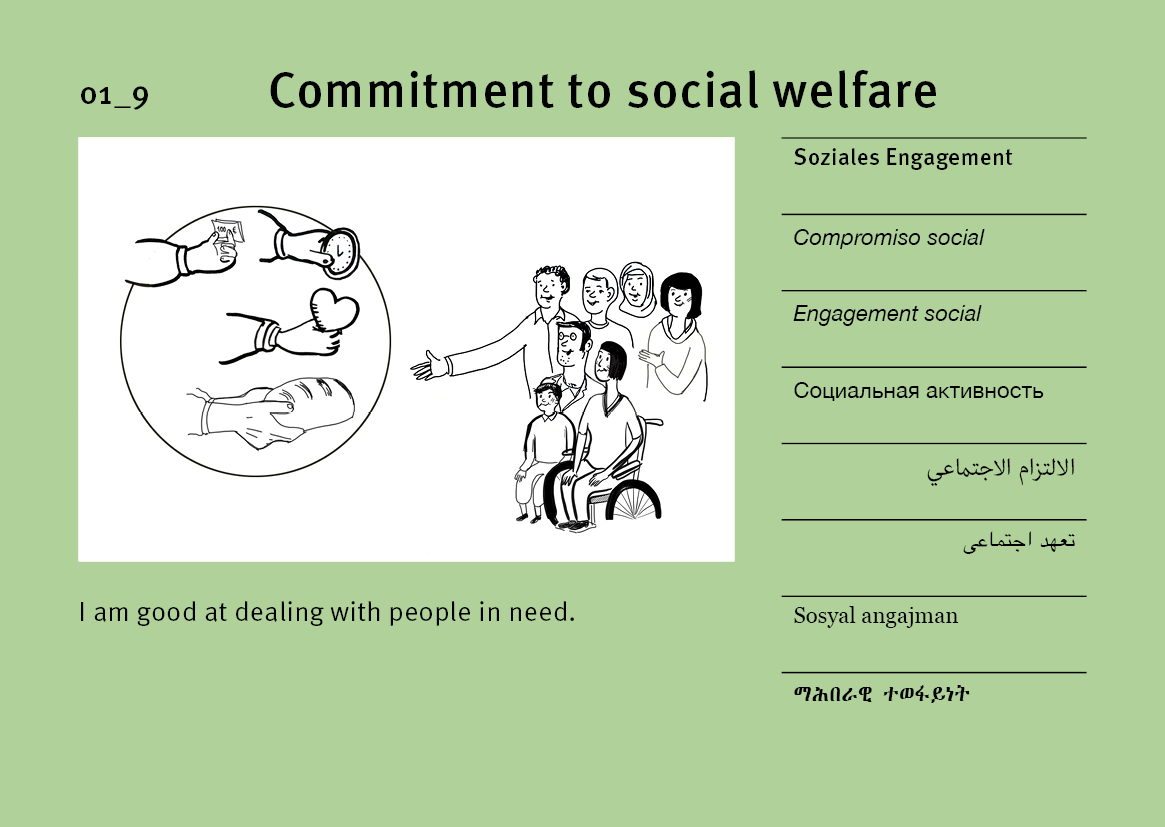 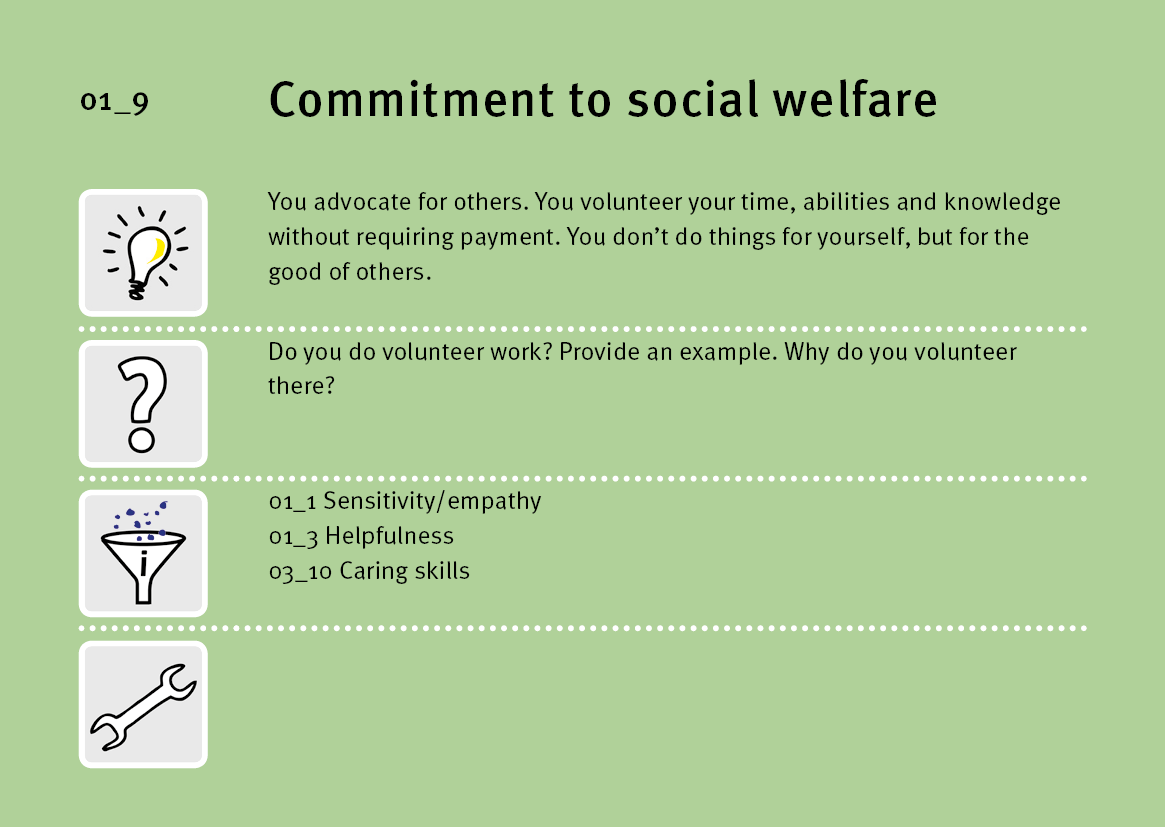 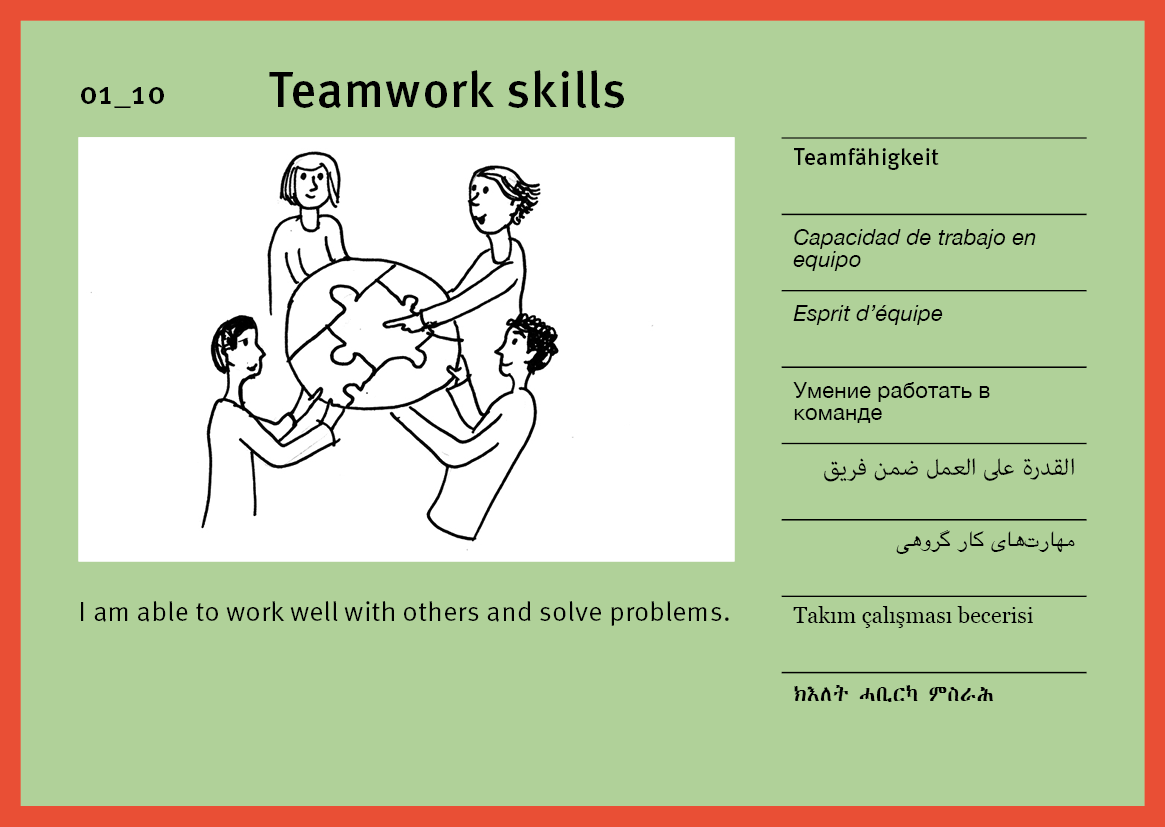 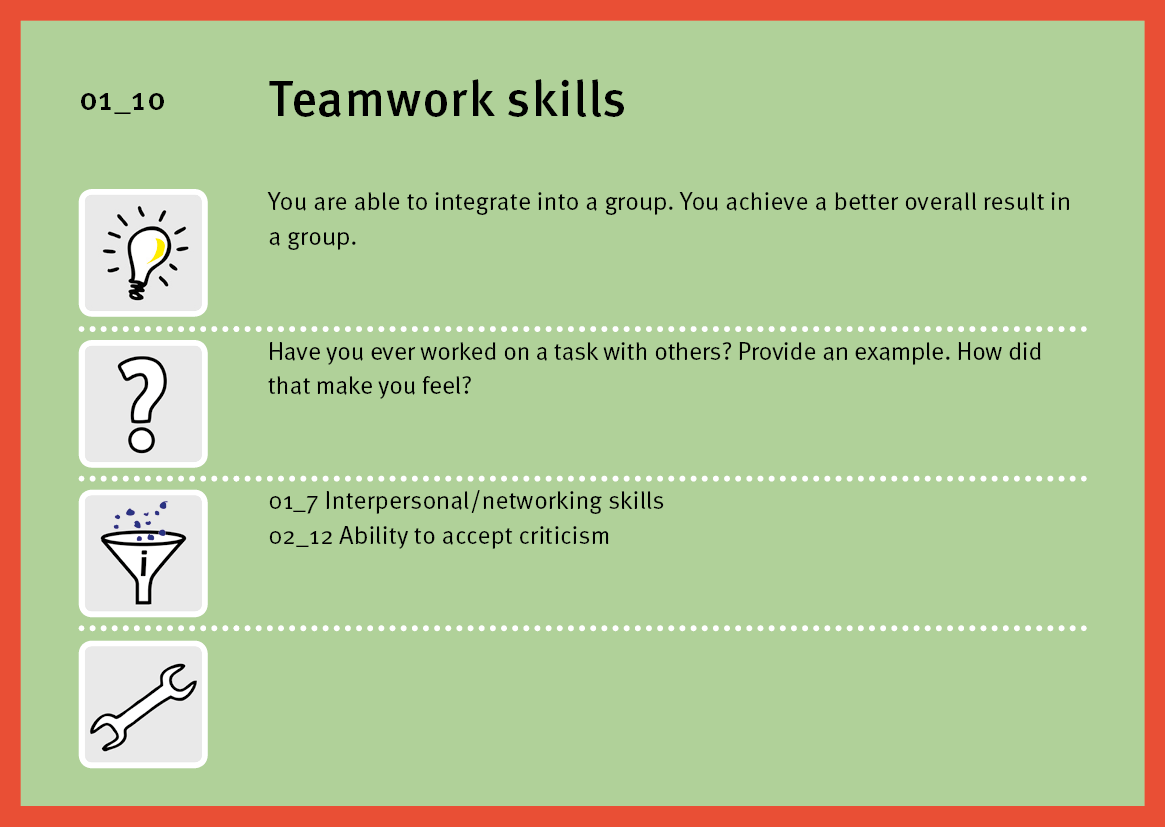 Personal skills
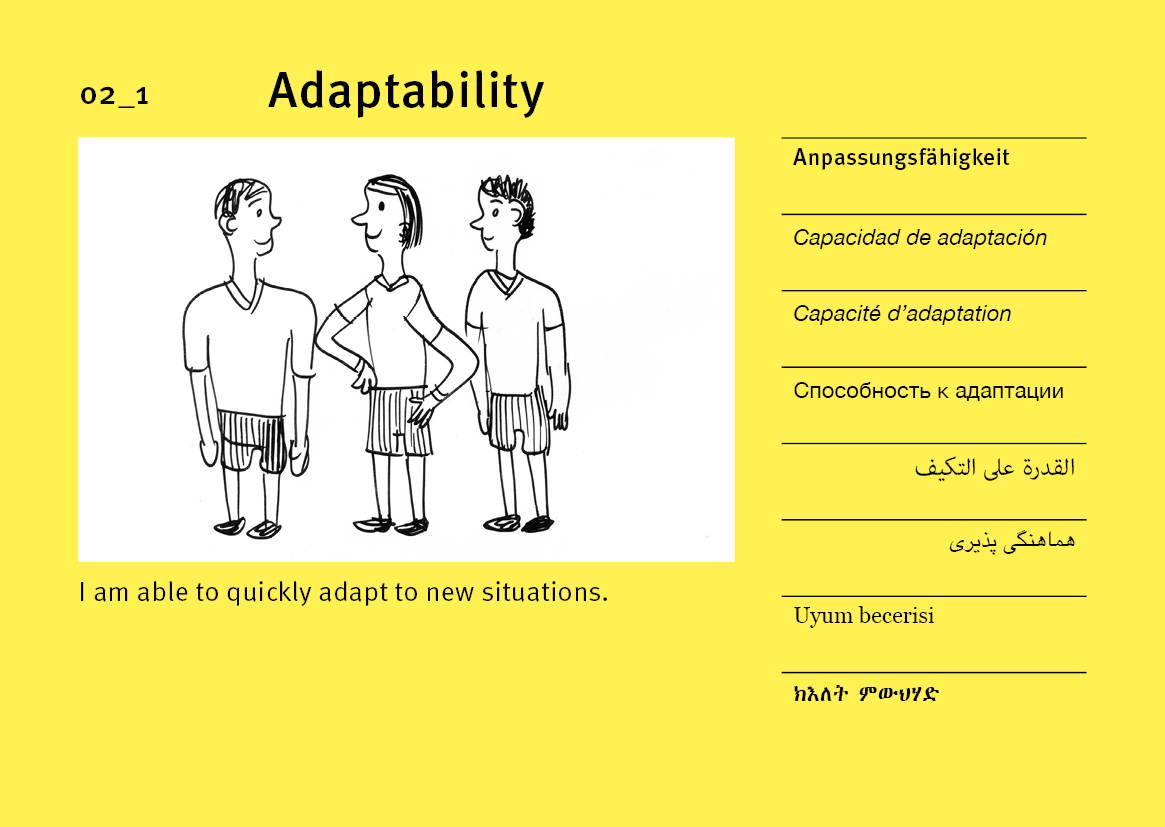 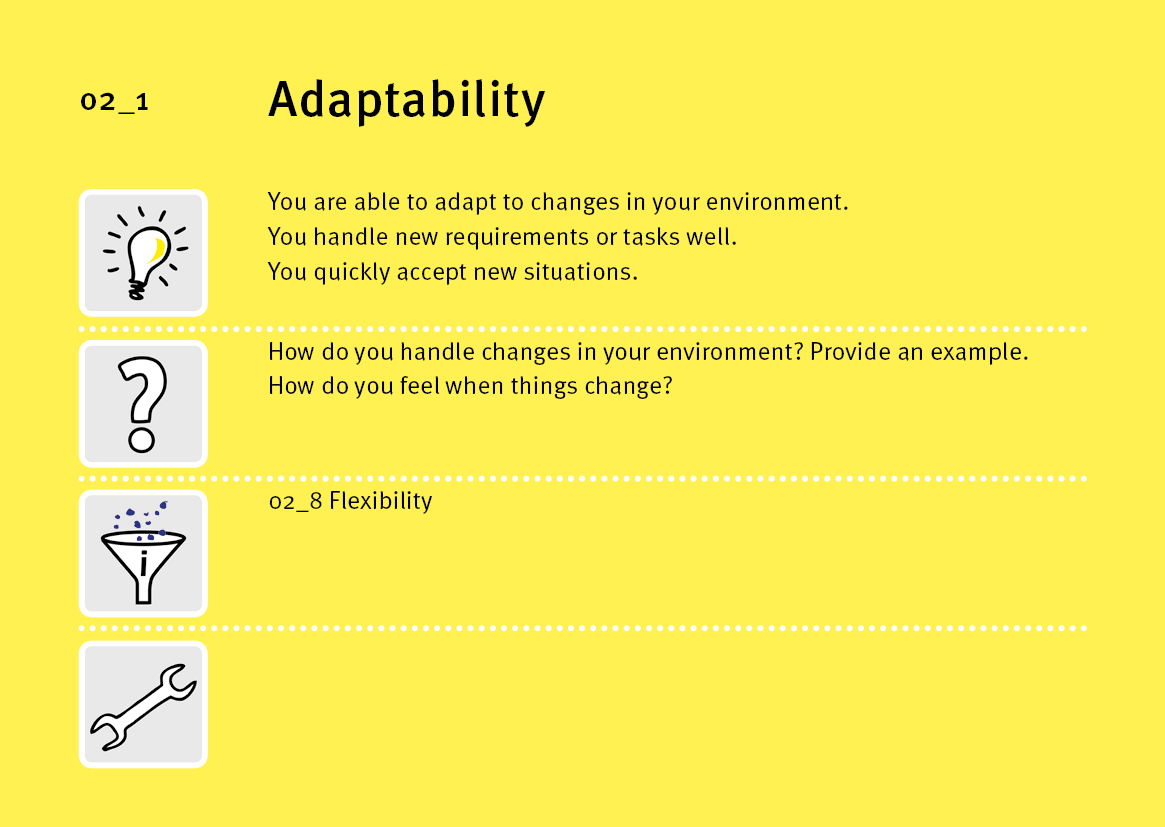 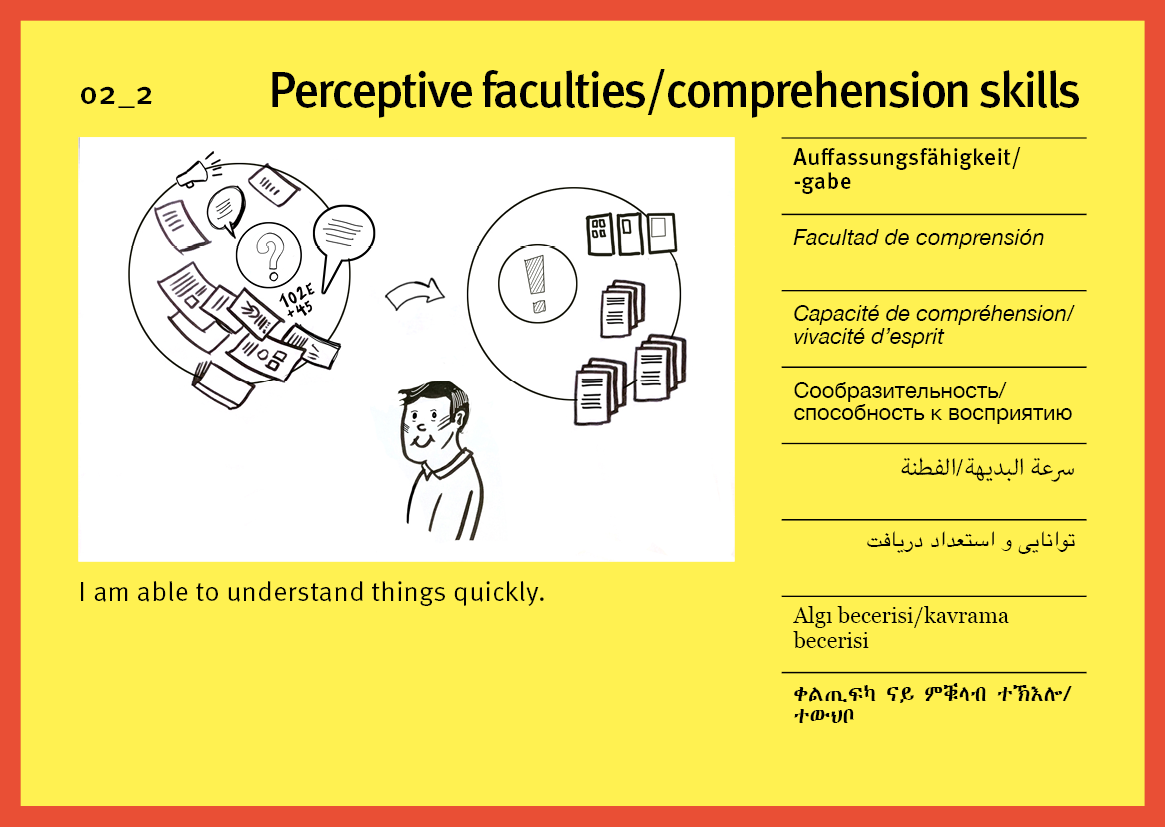 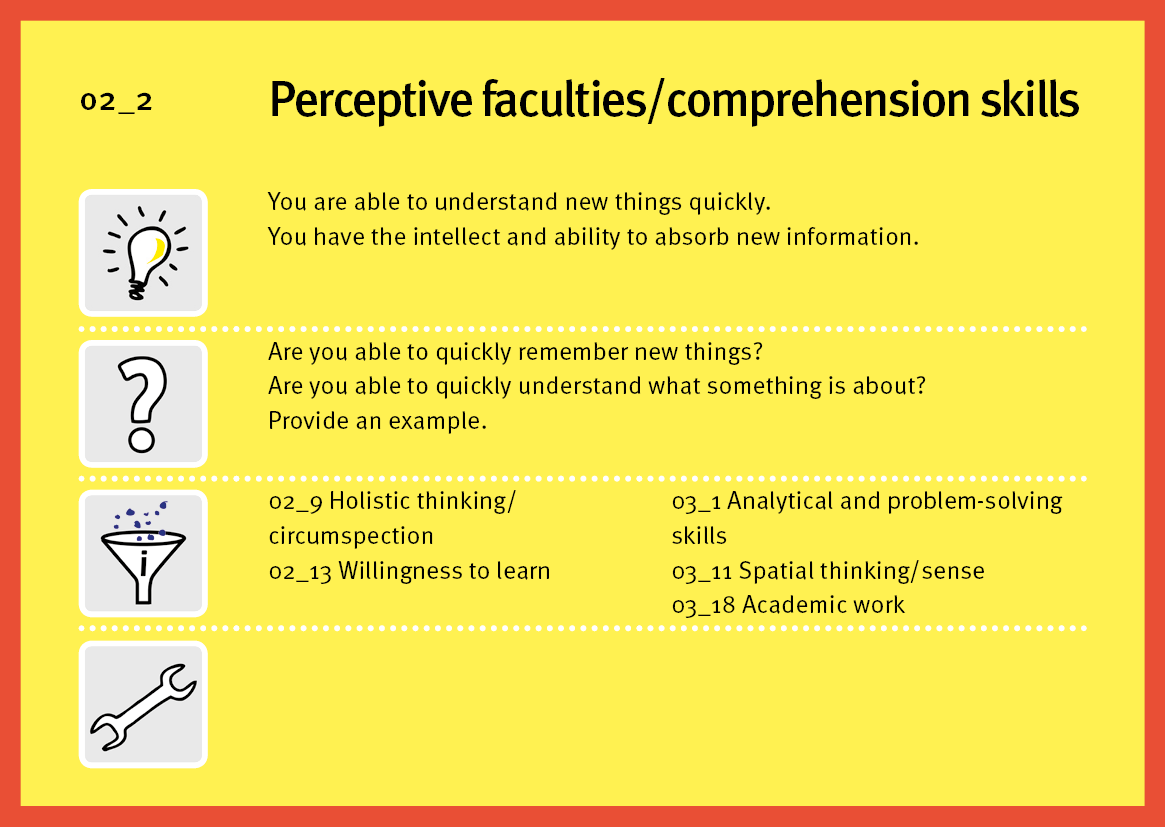 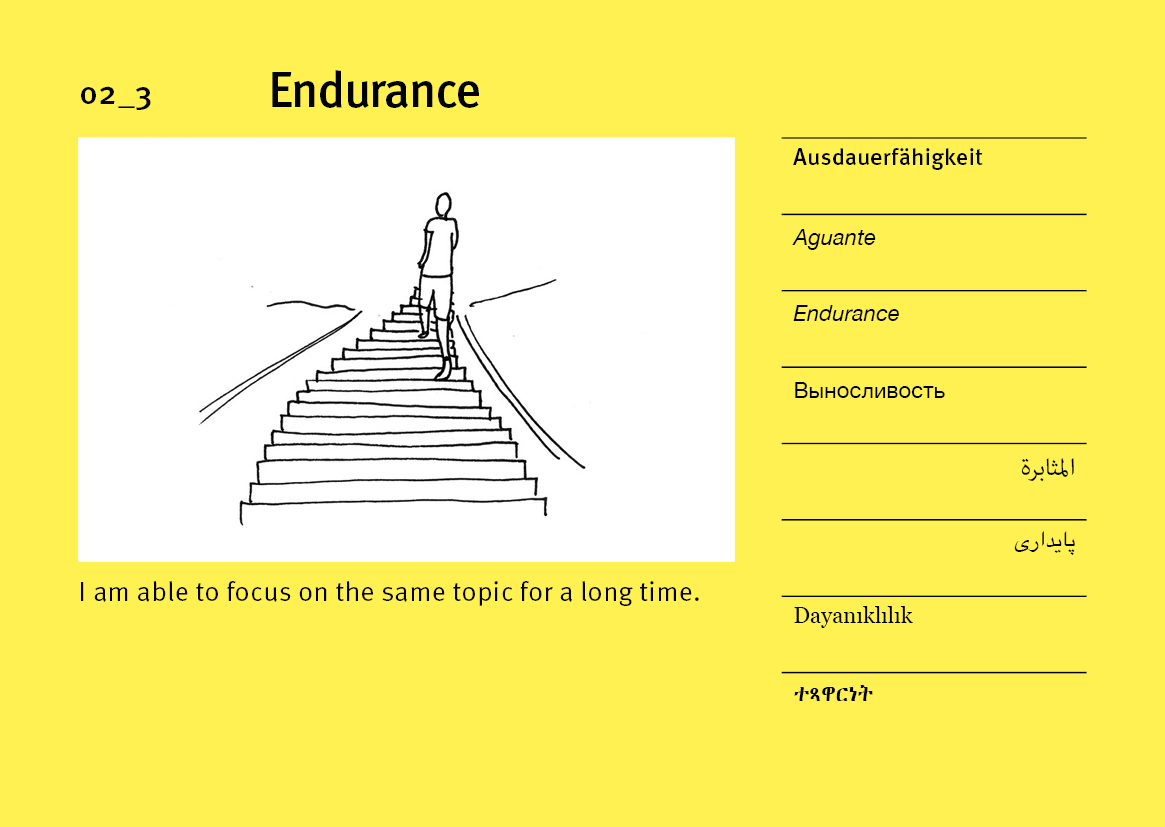 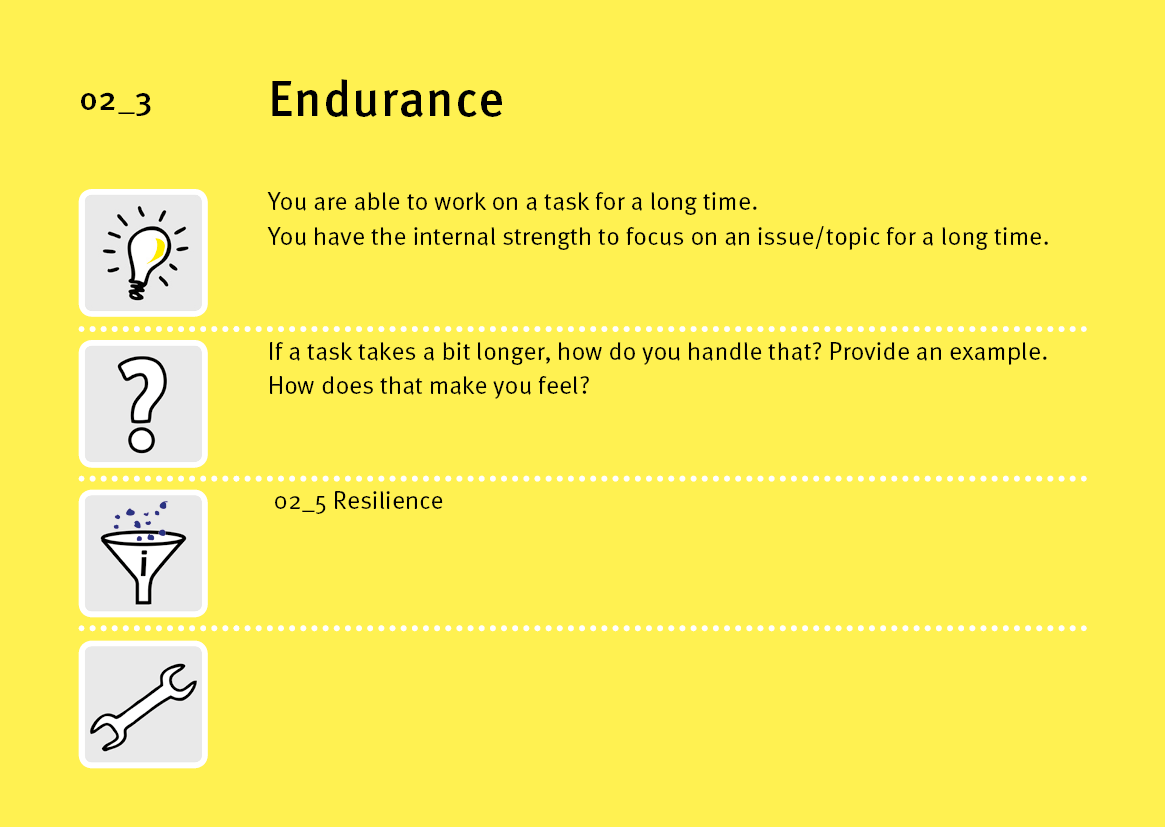 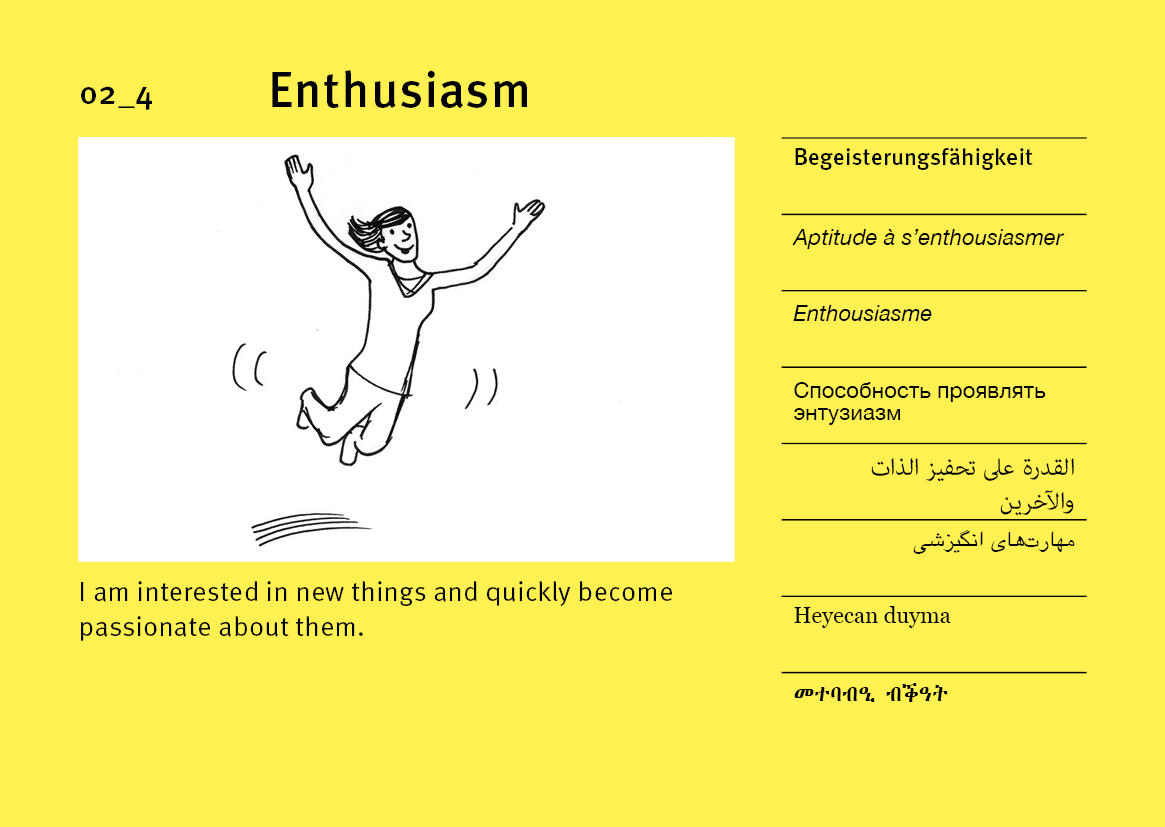 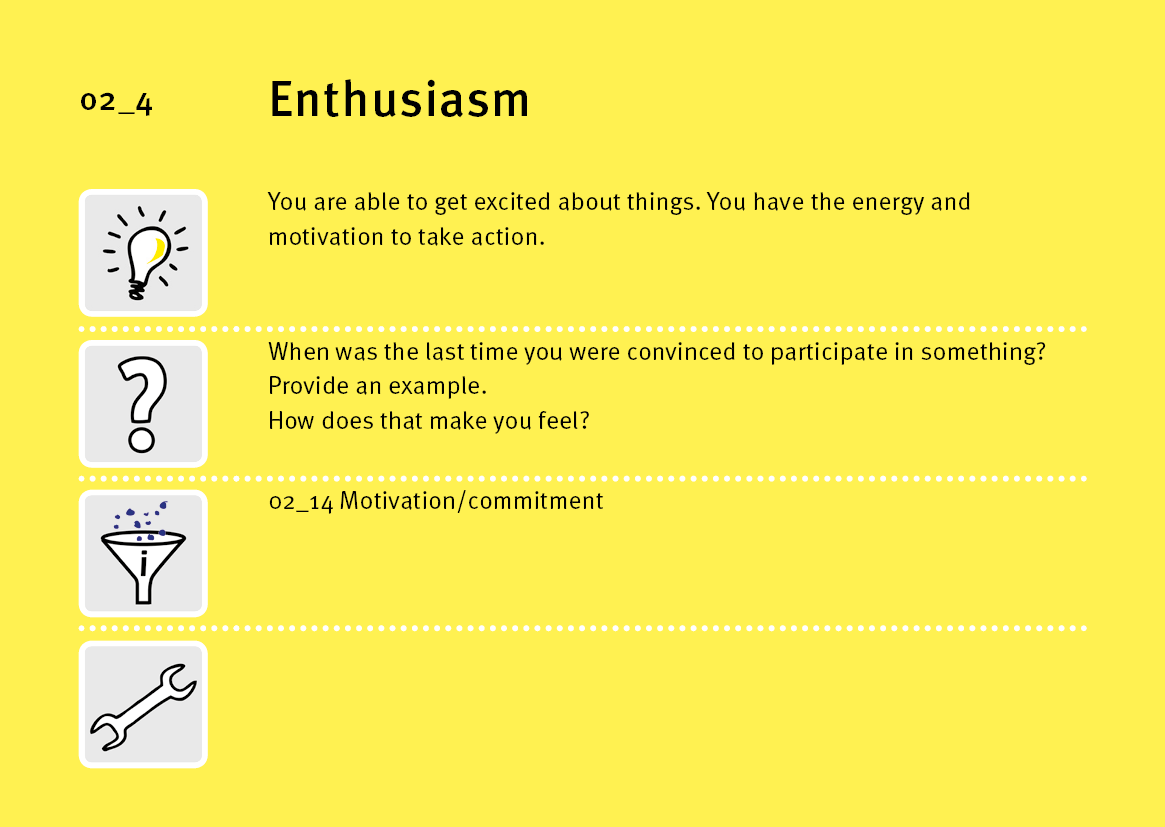 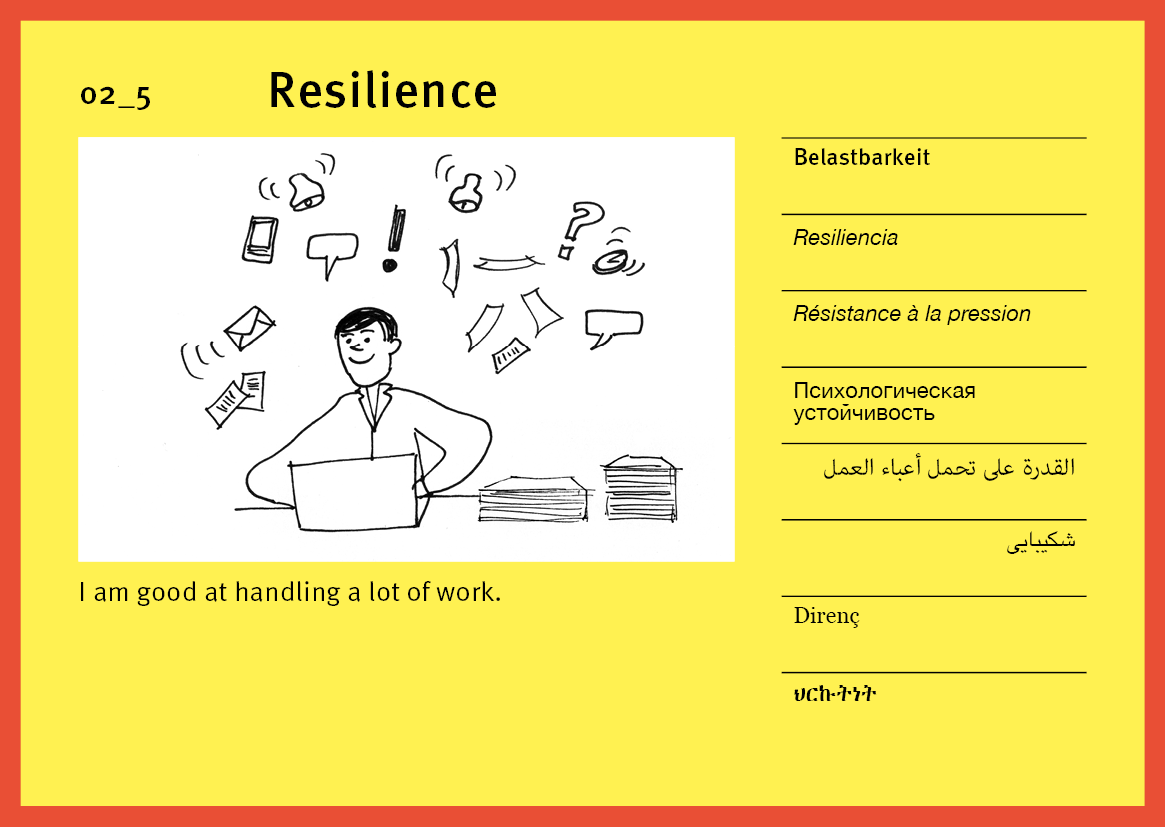 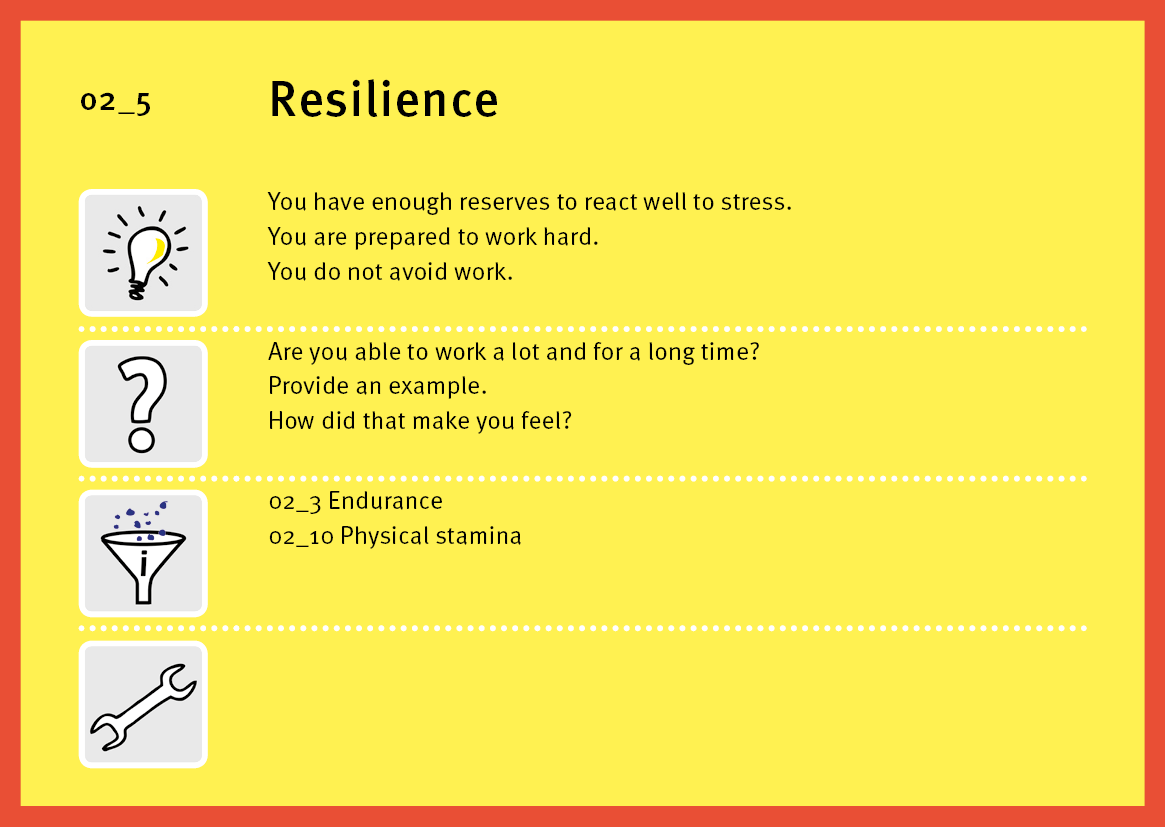 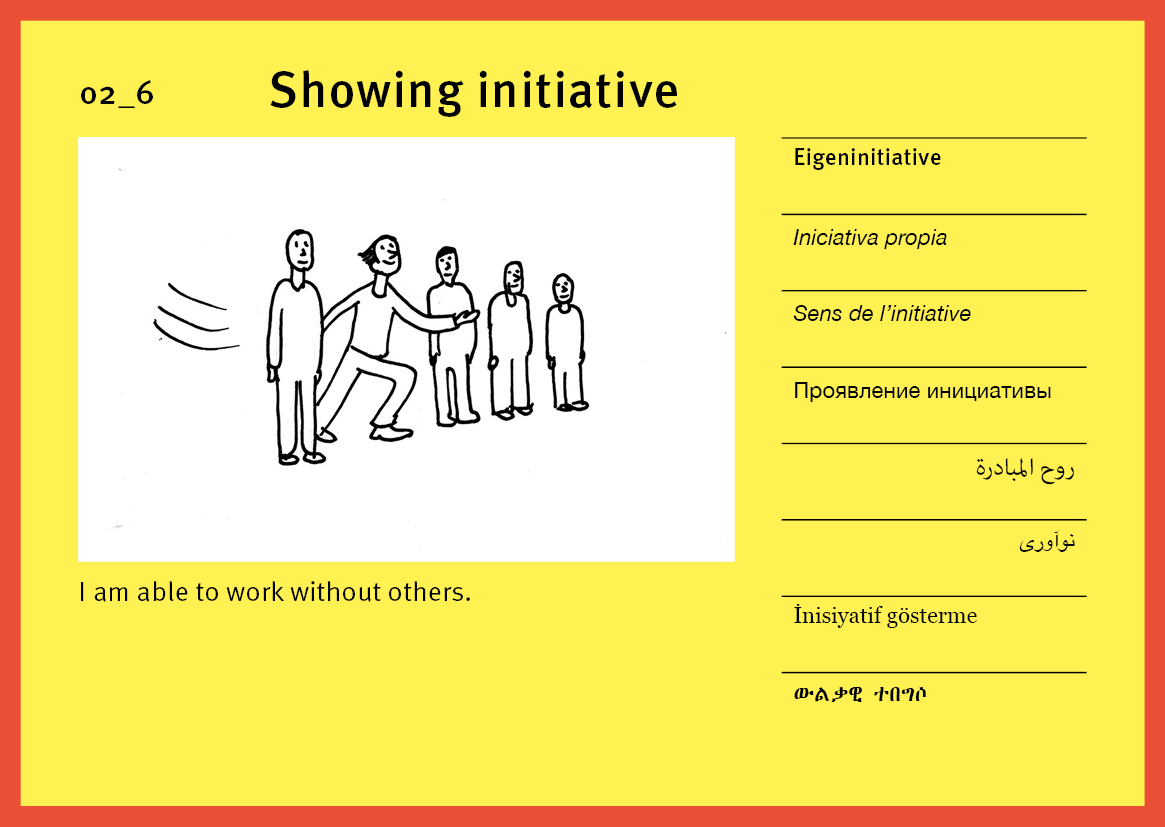 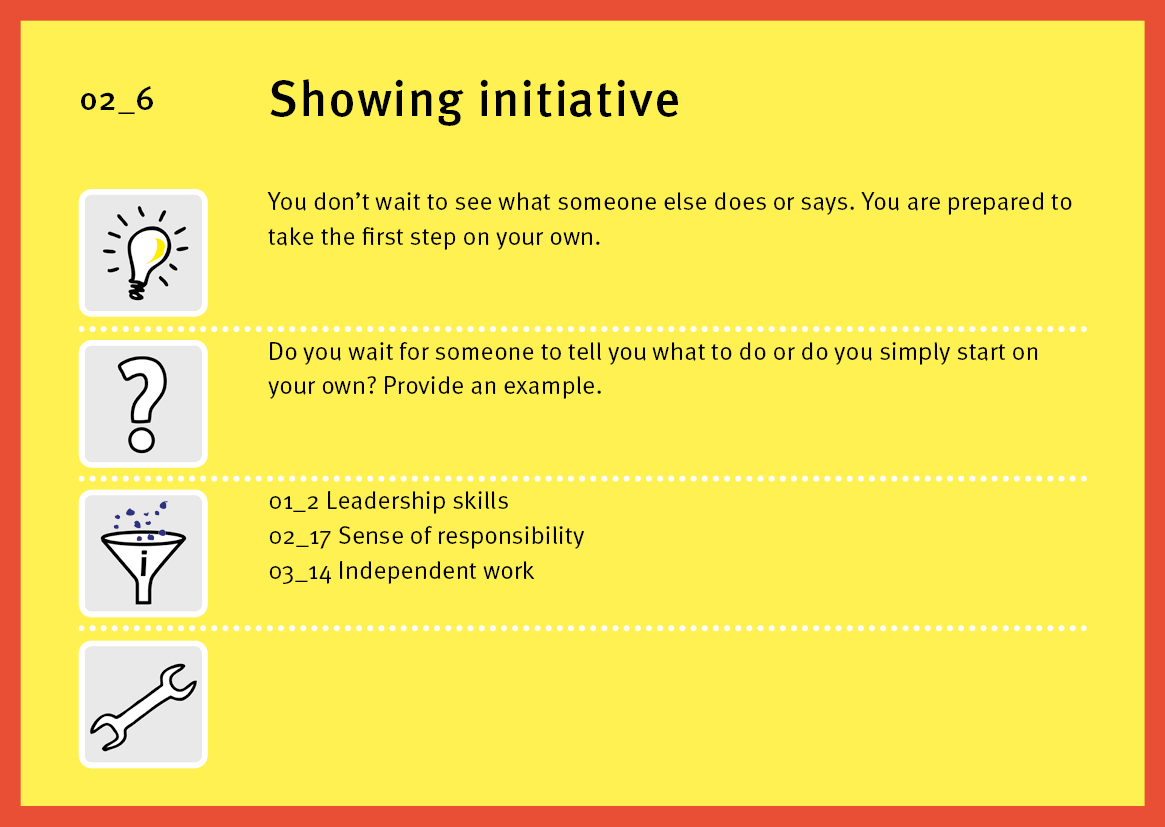 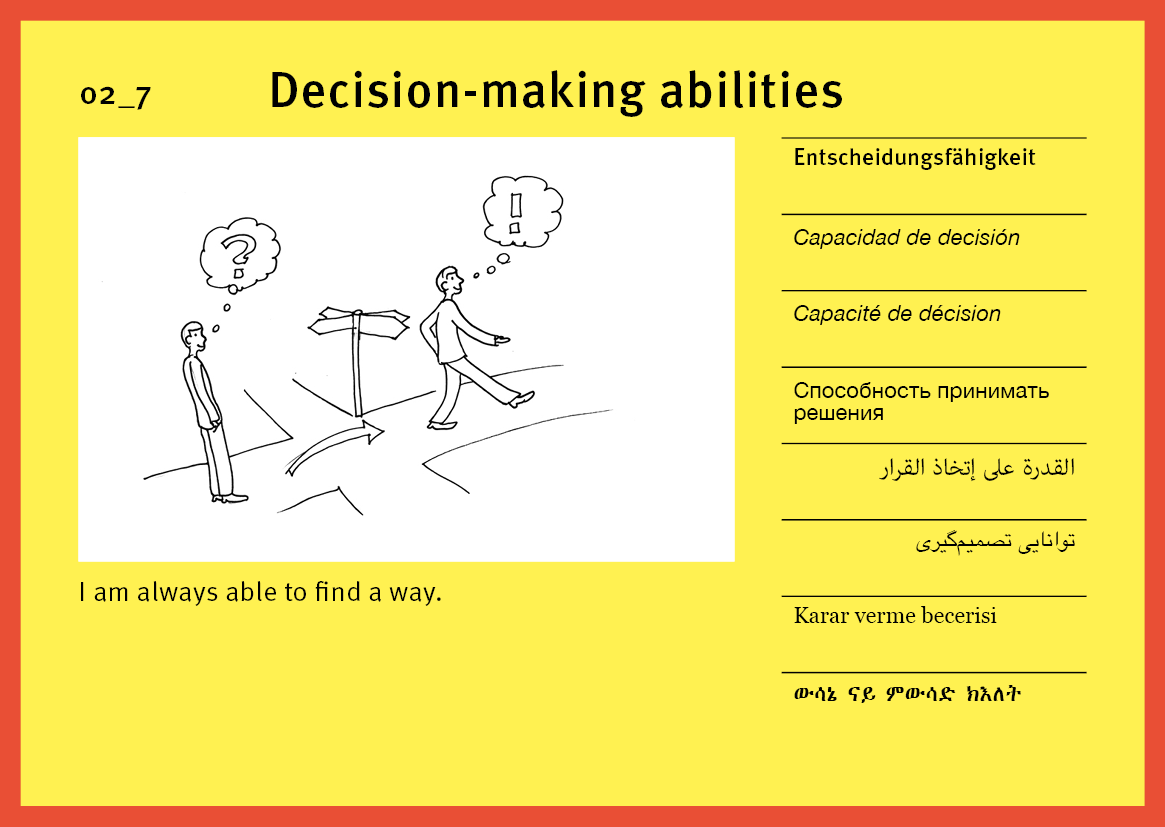 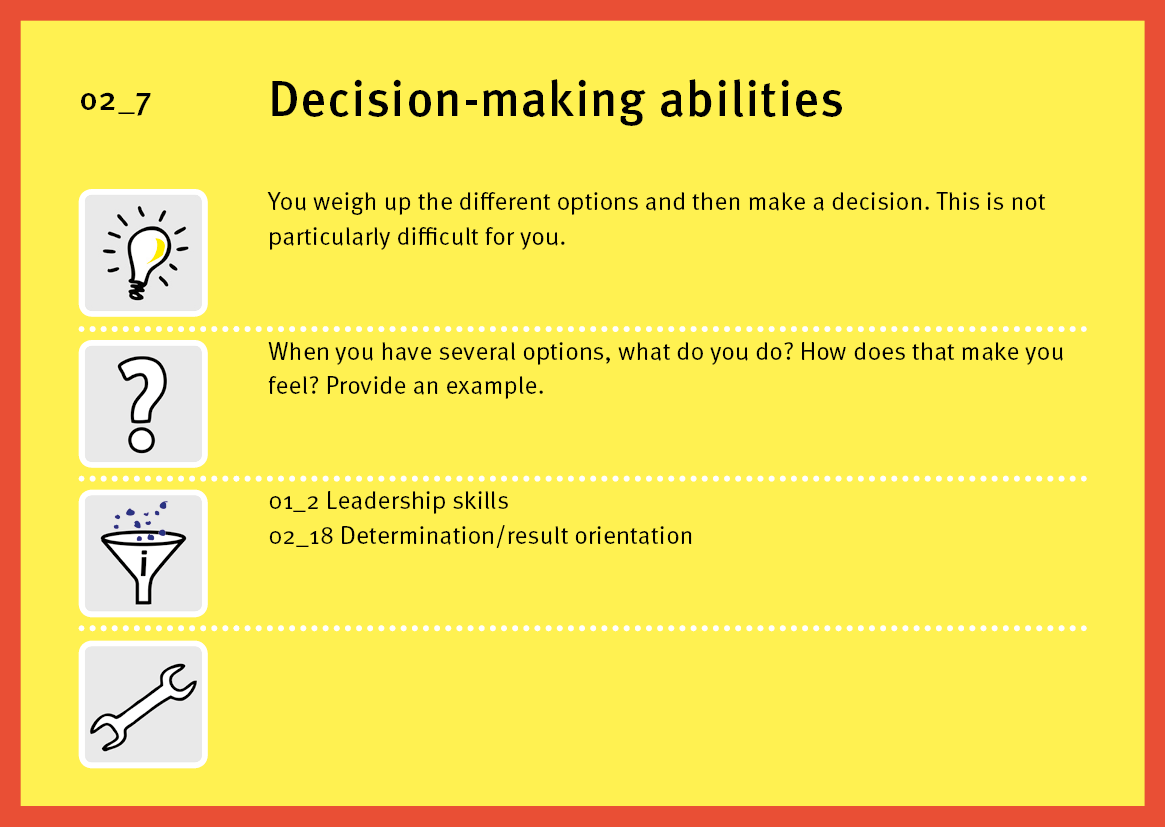 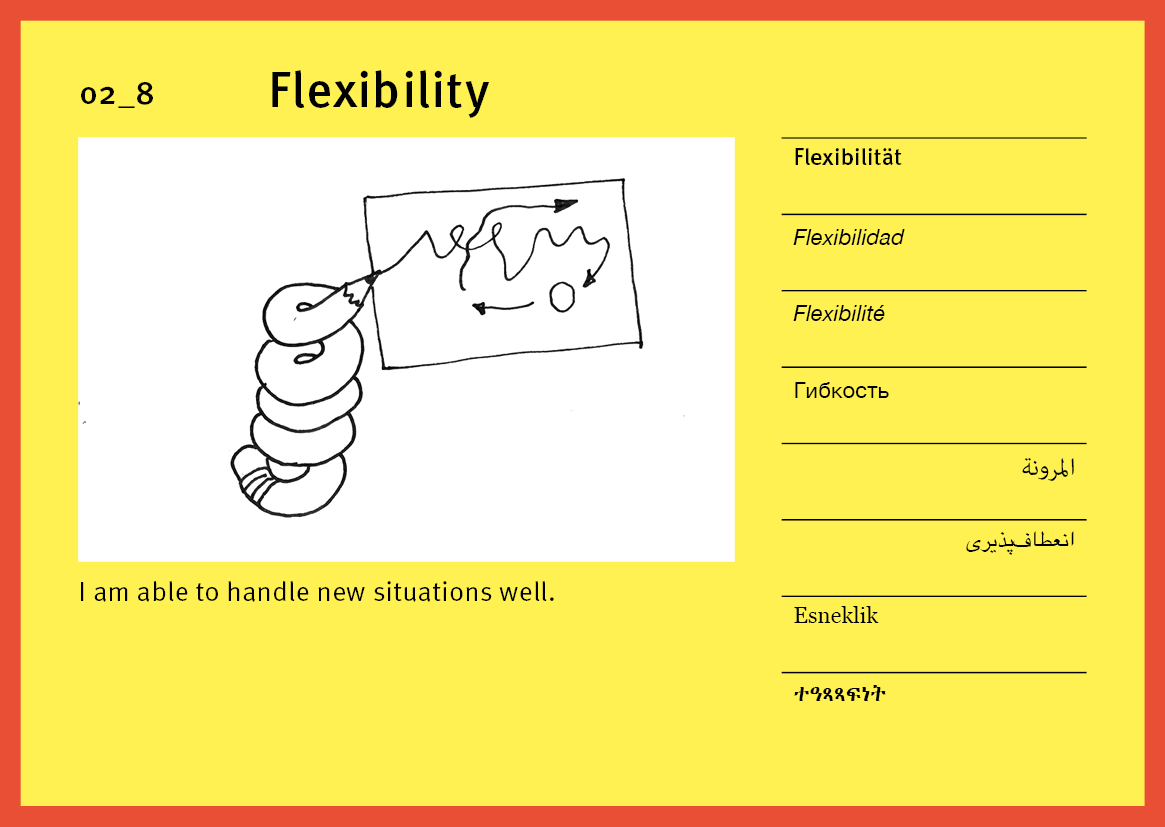 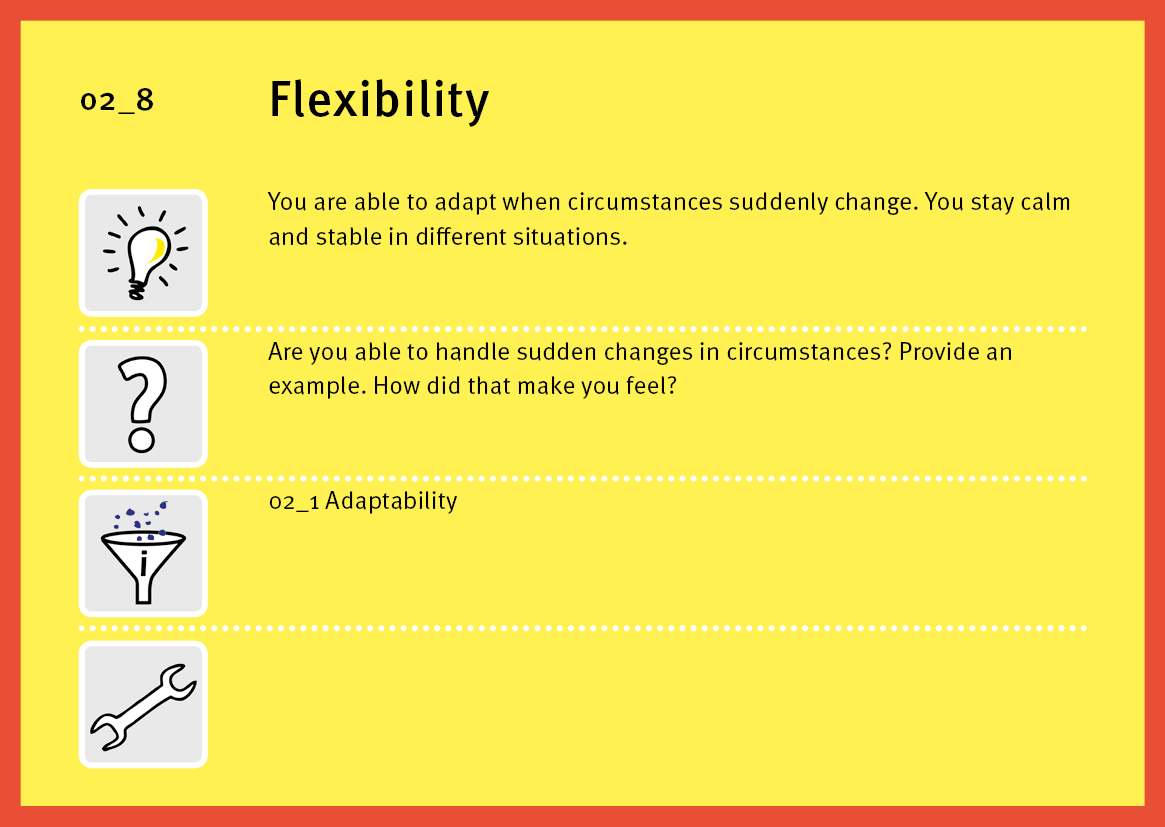 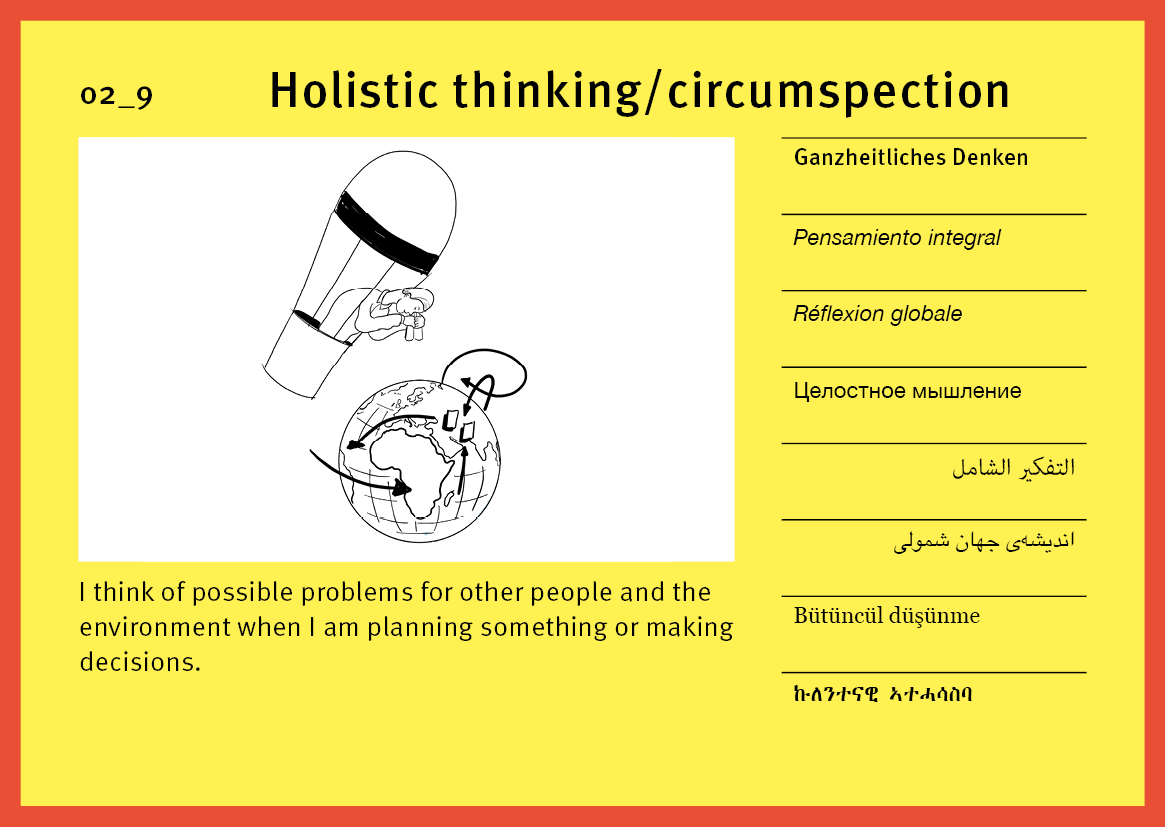 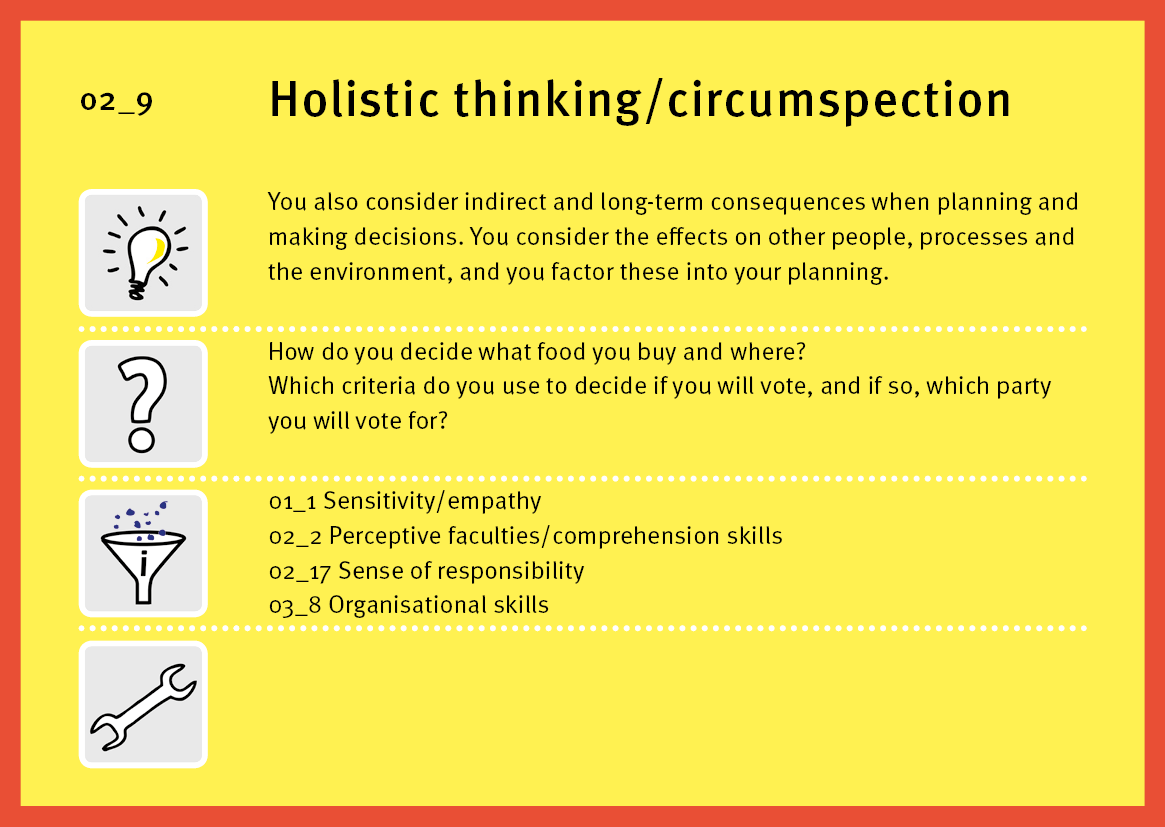 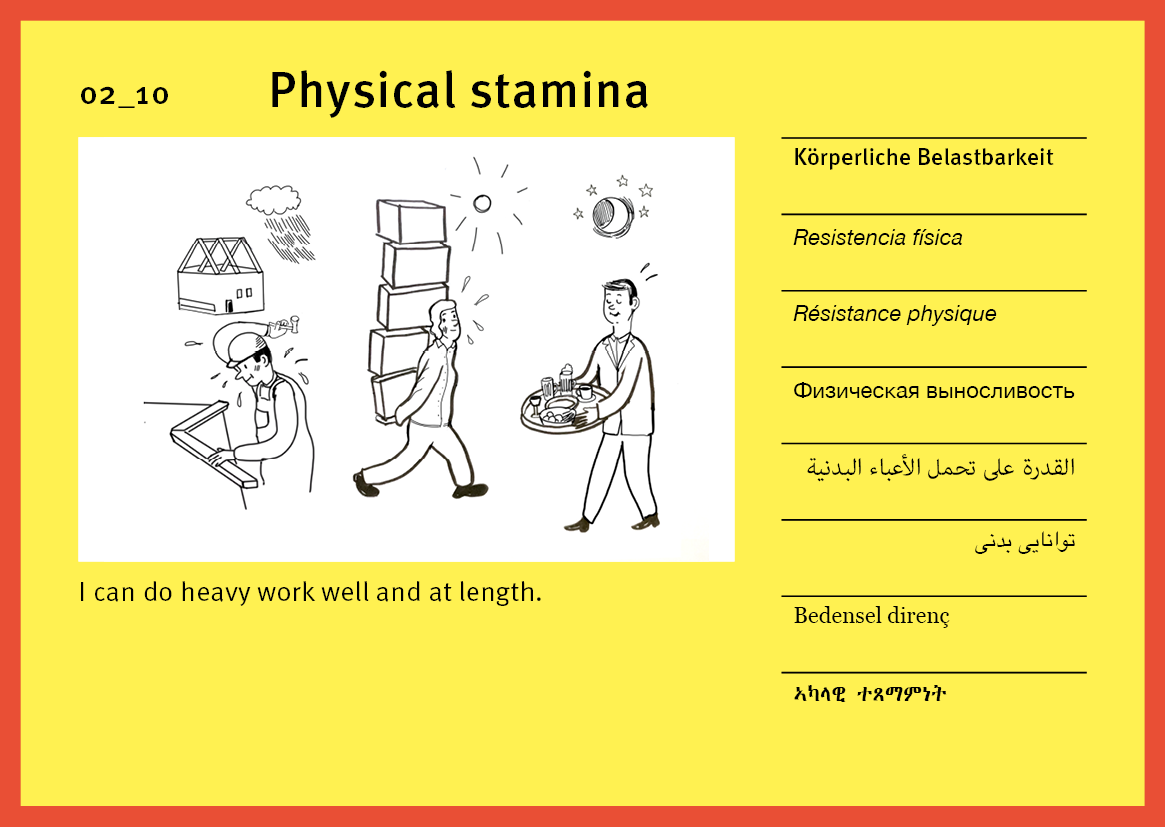 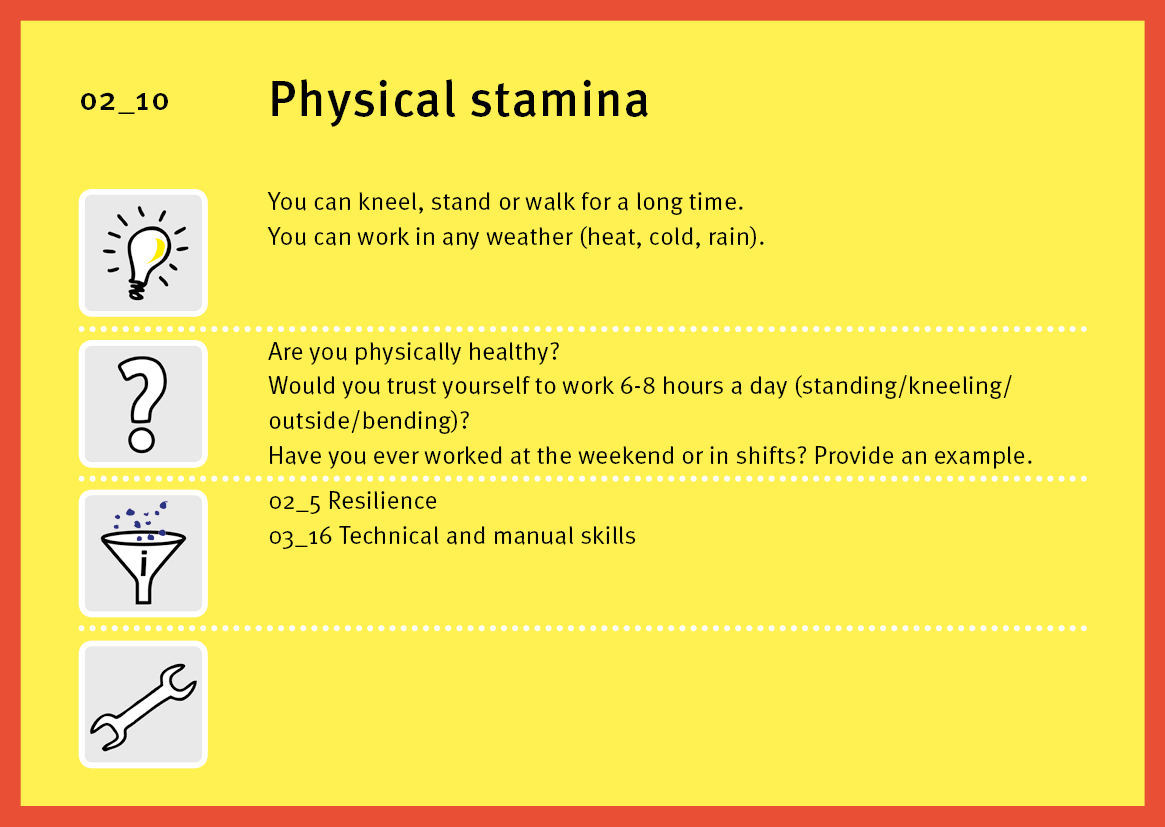 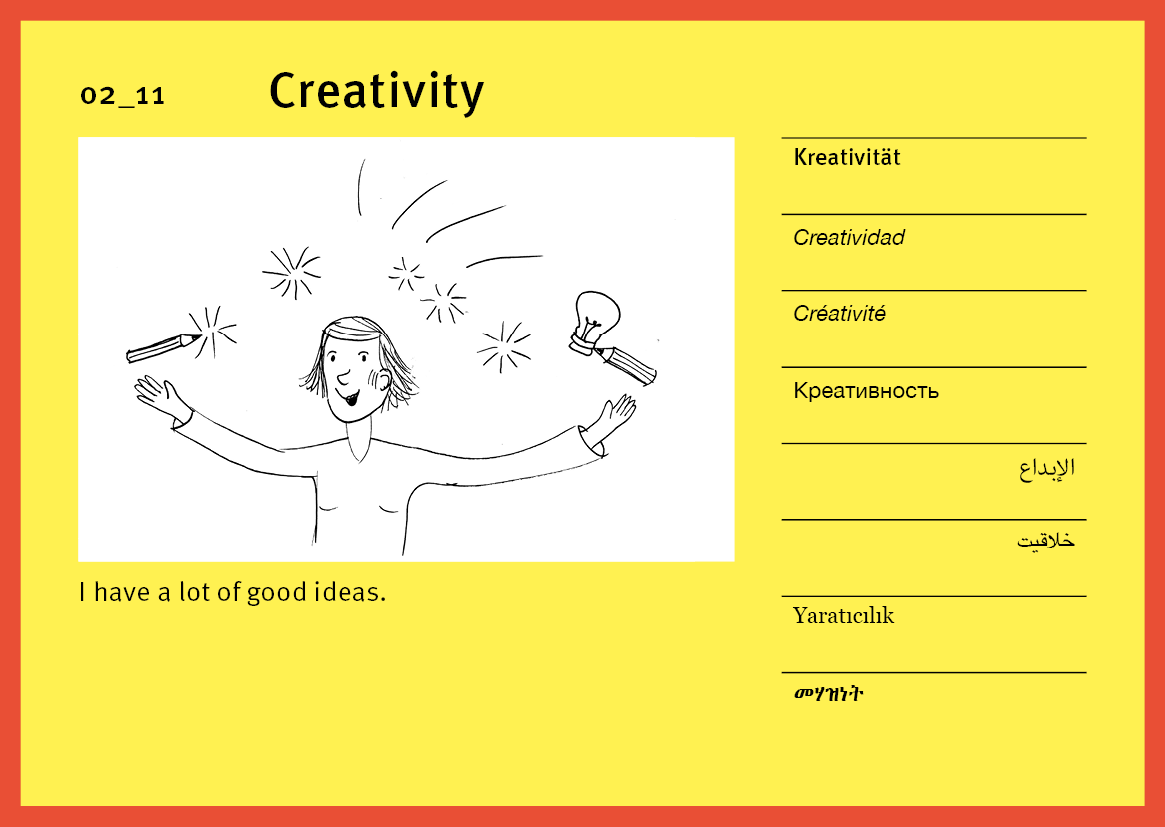 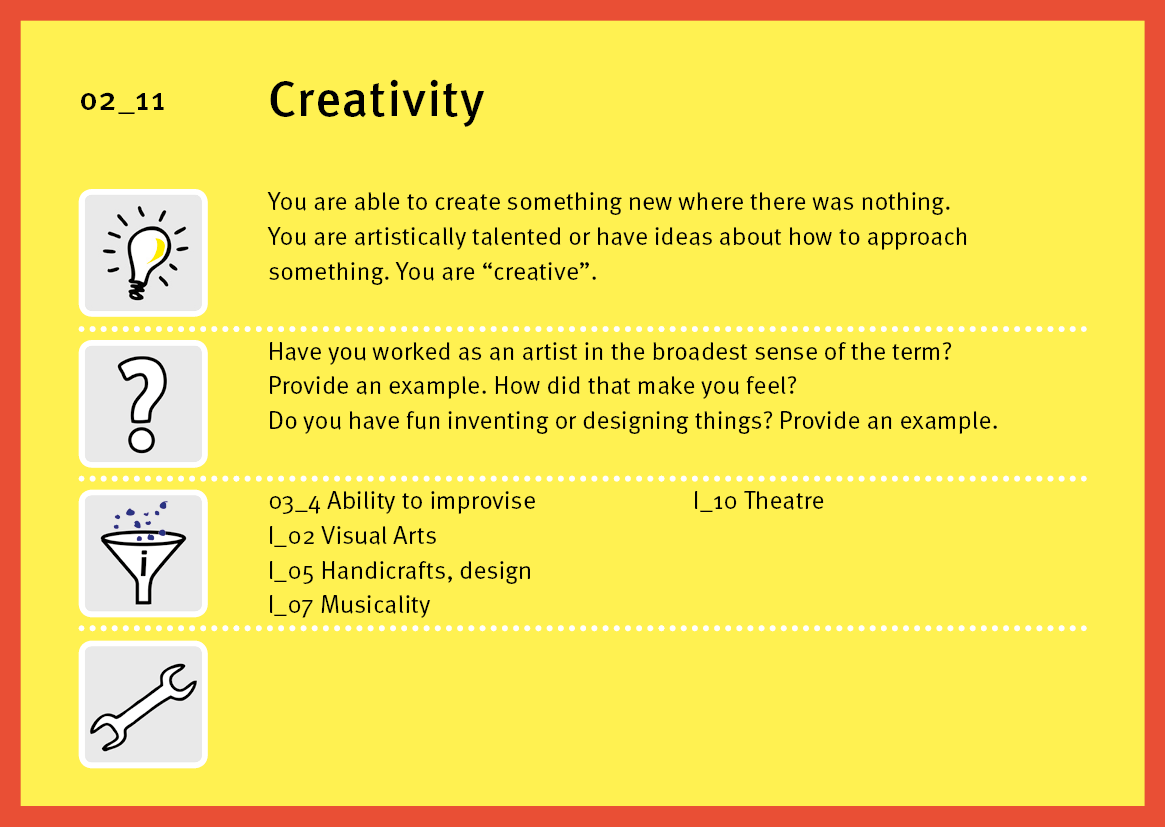 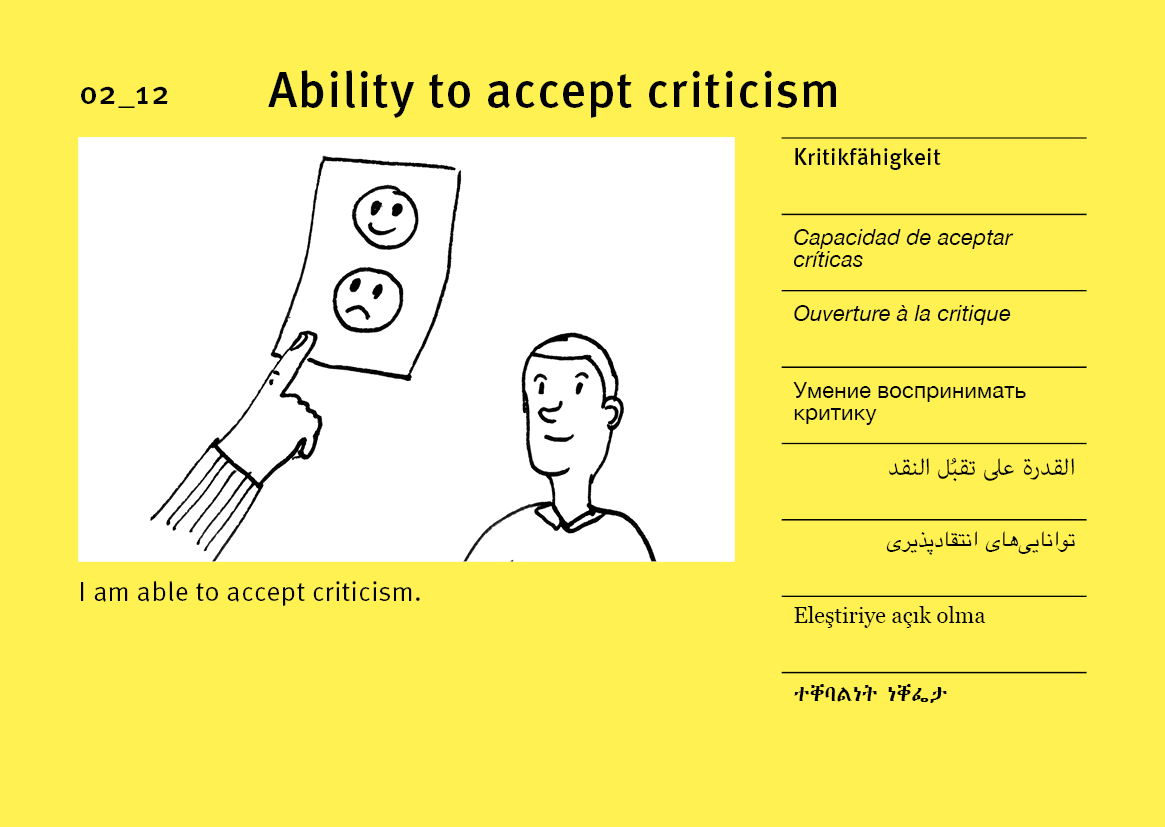 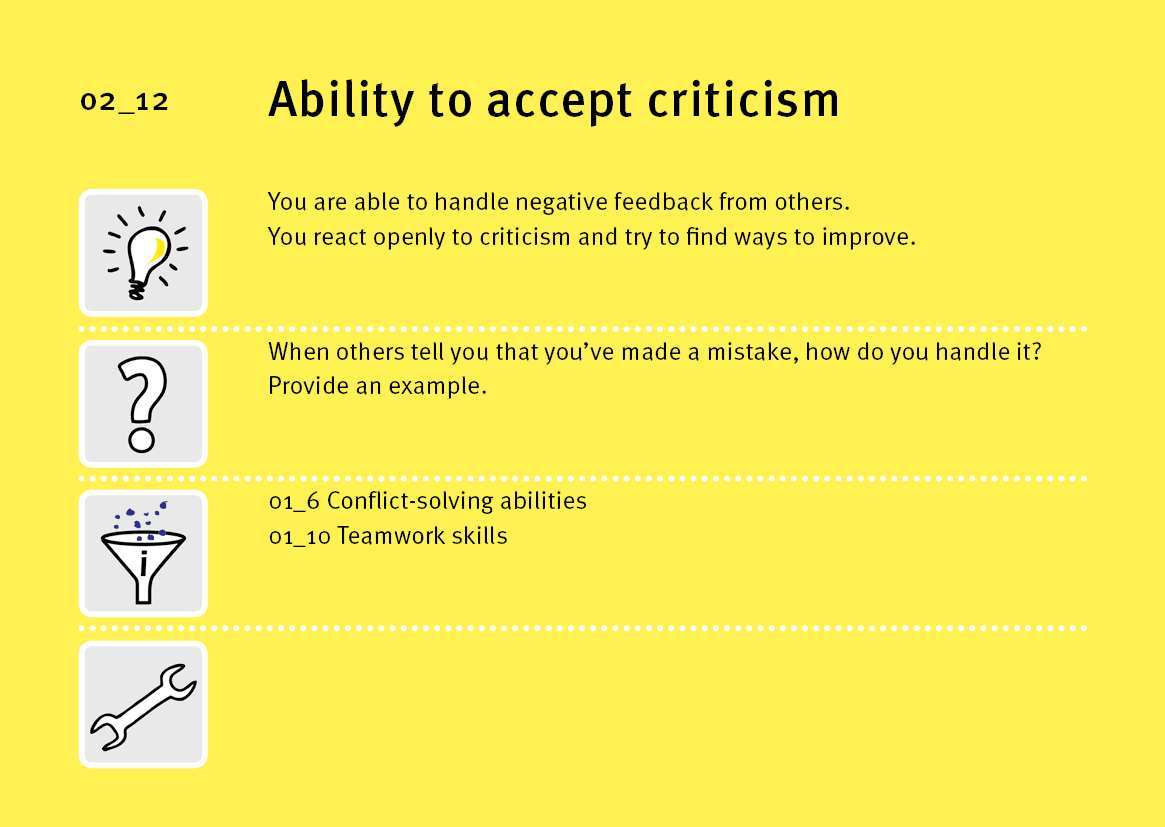 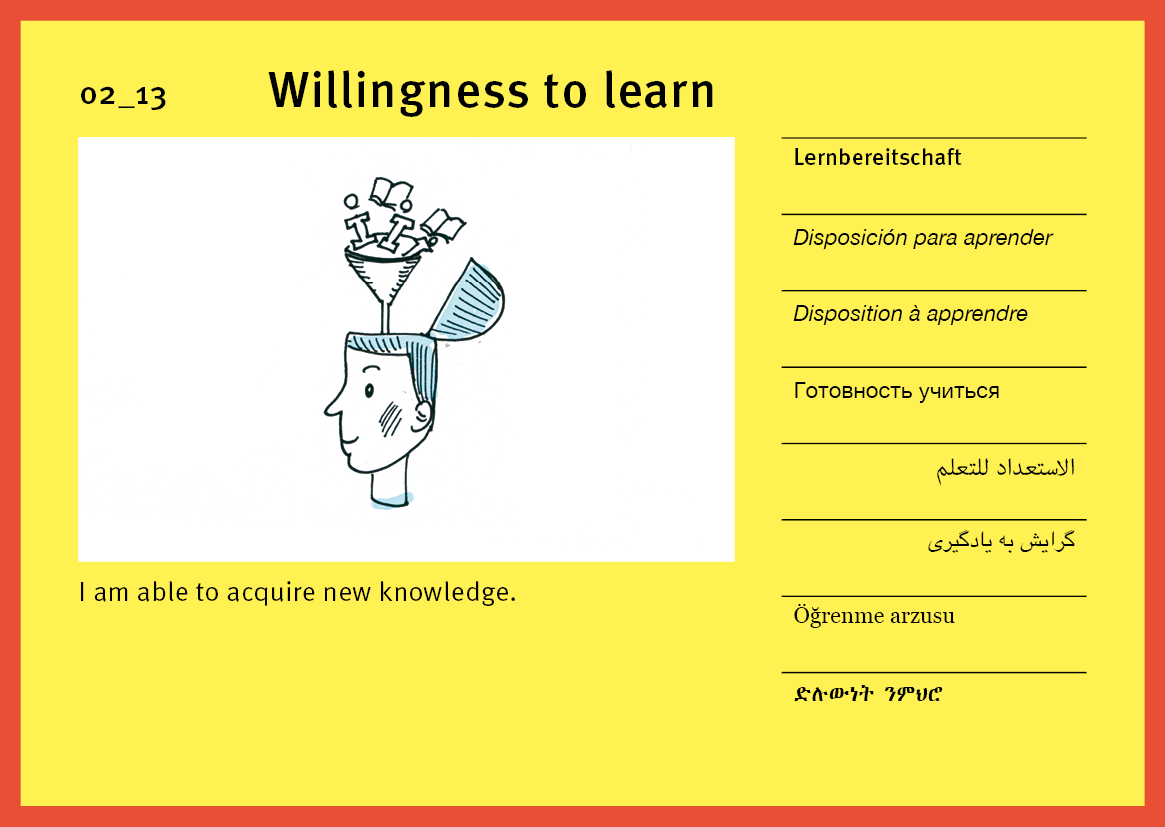 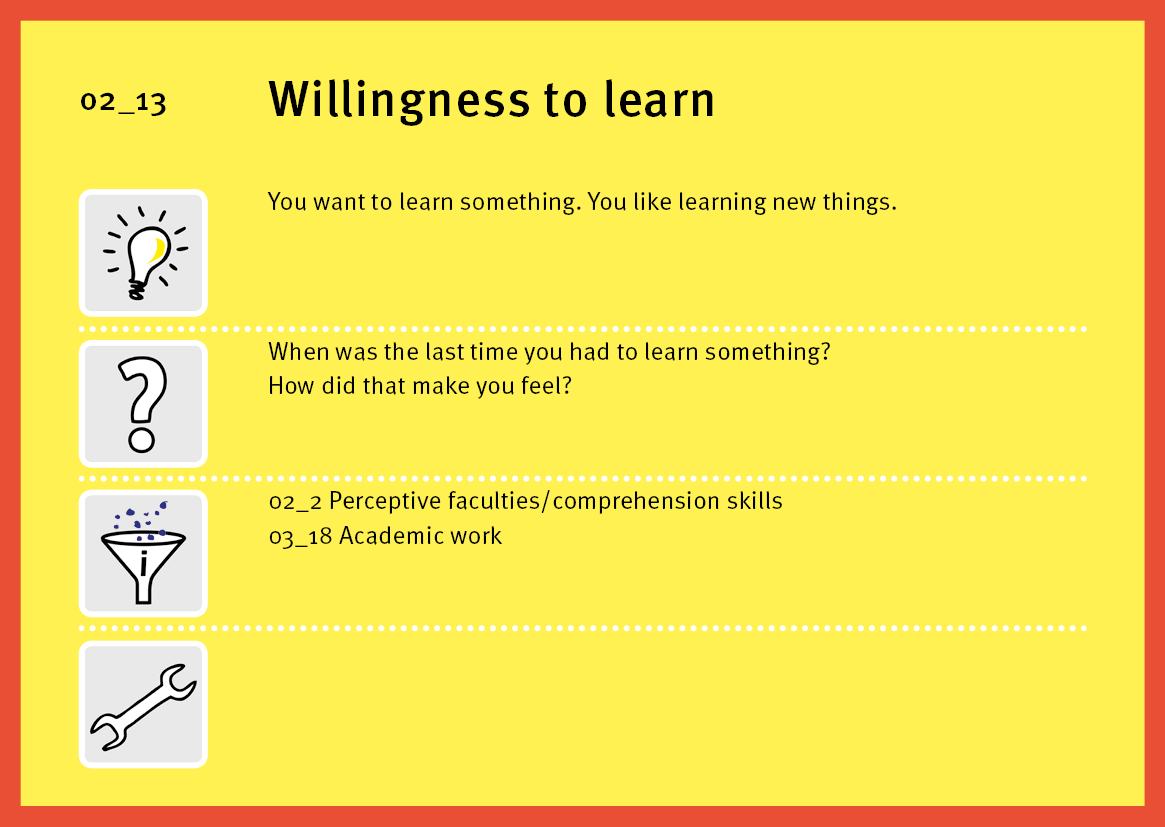 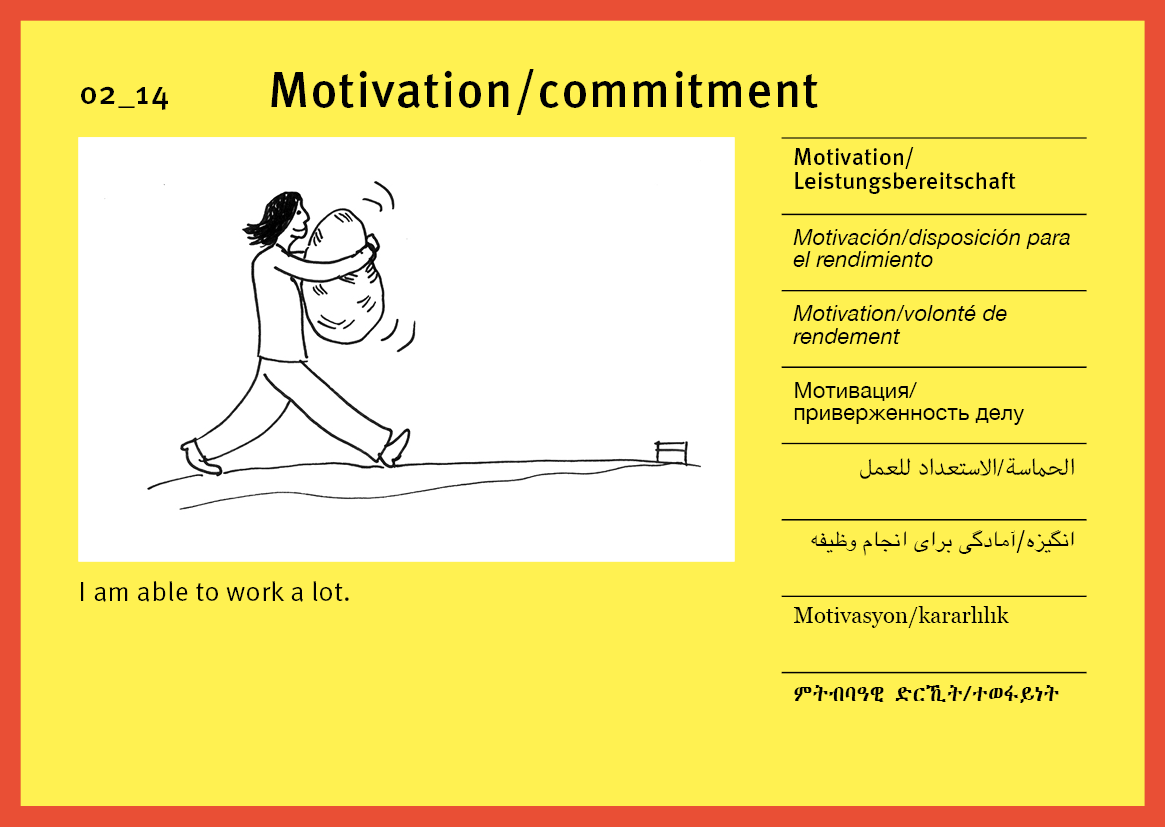 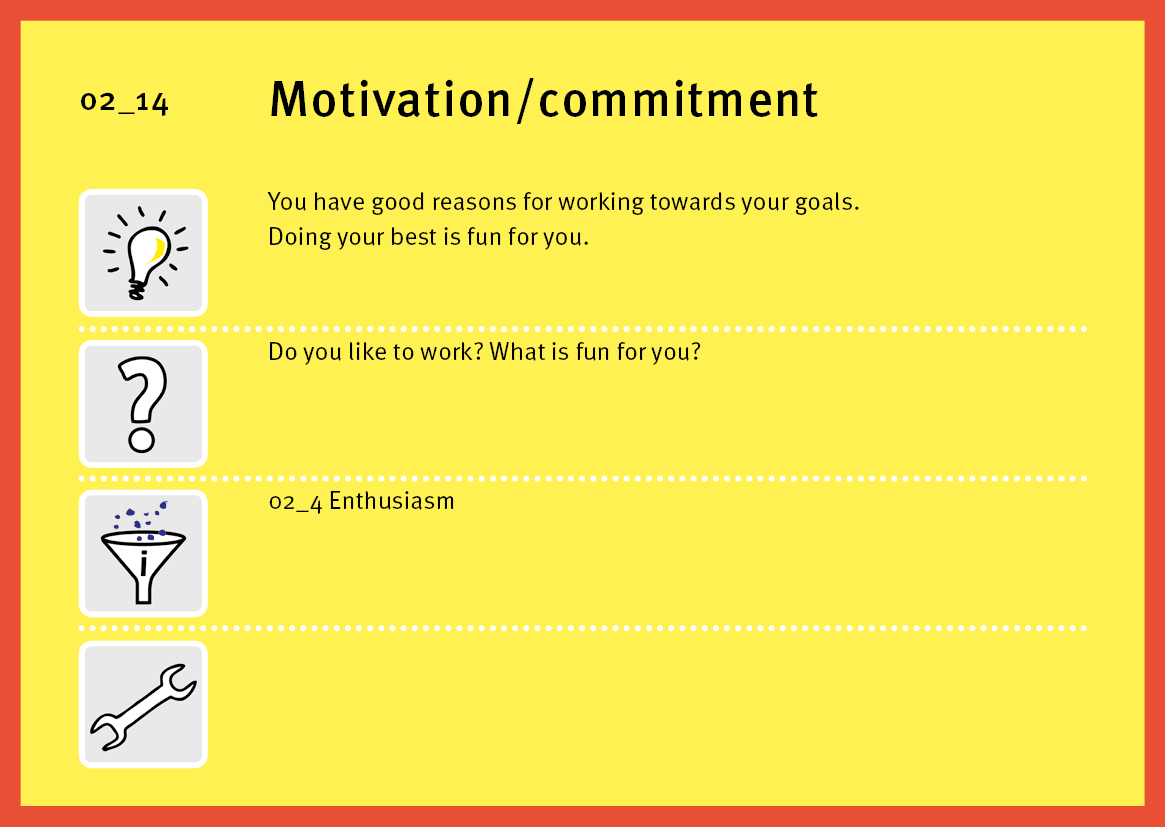 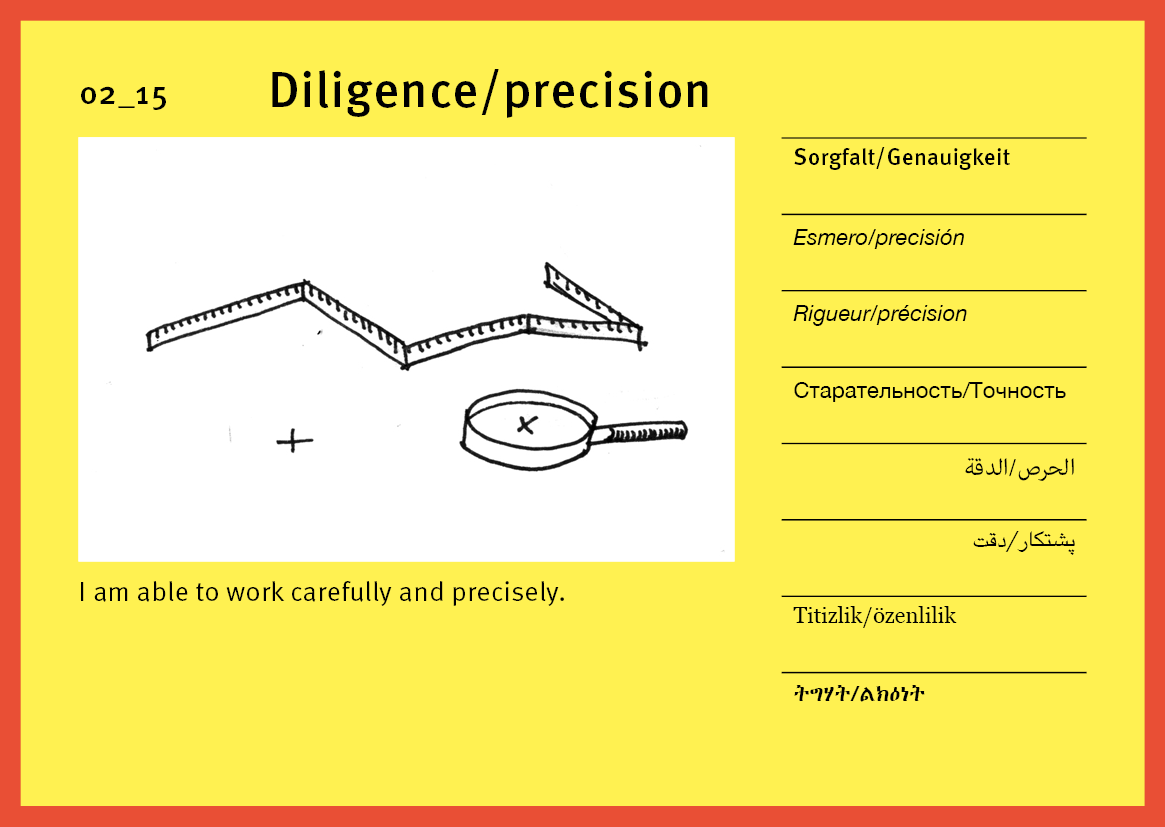 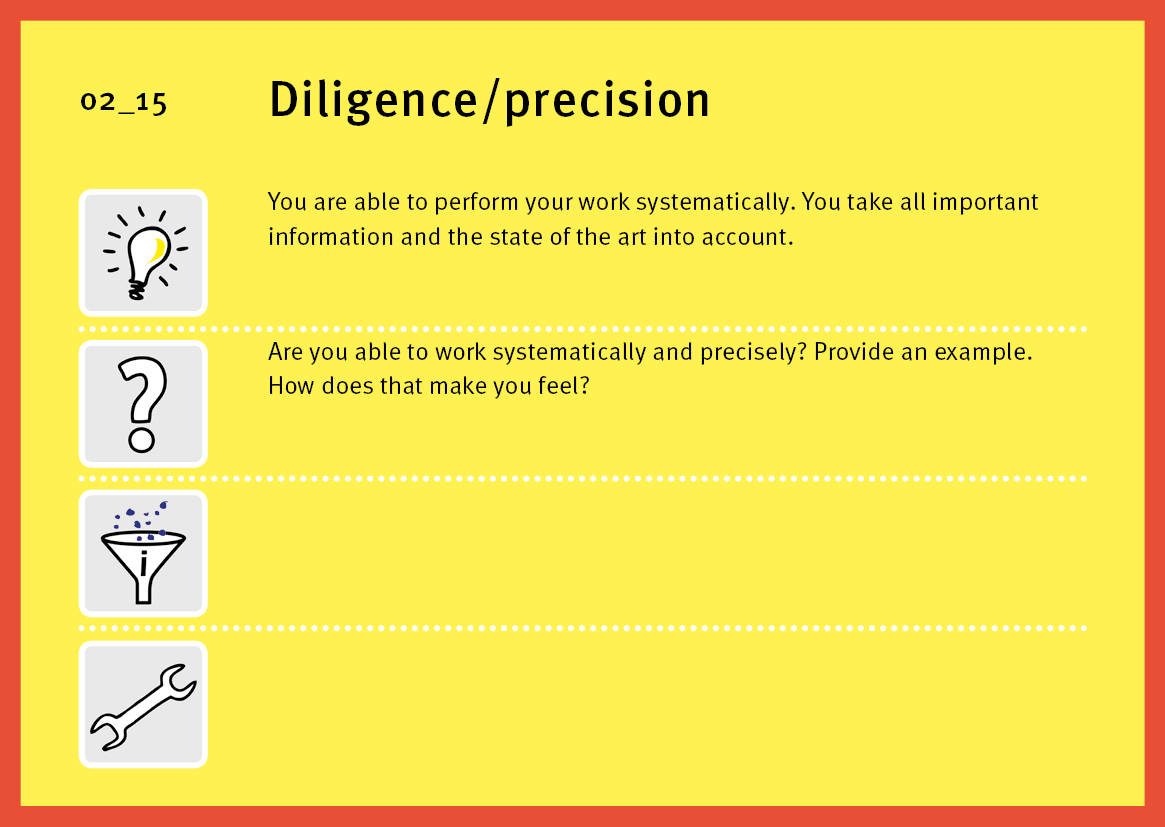 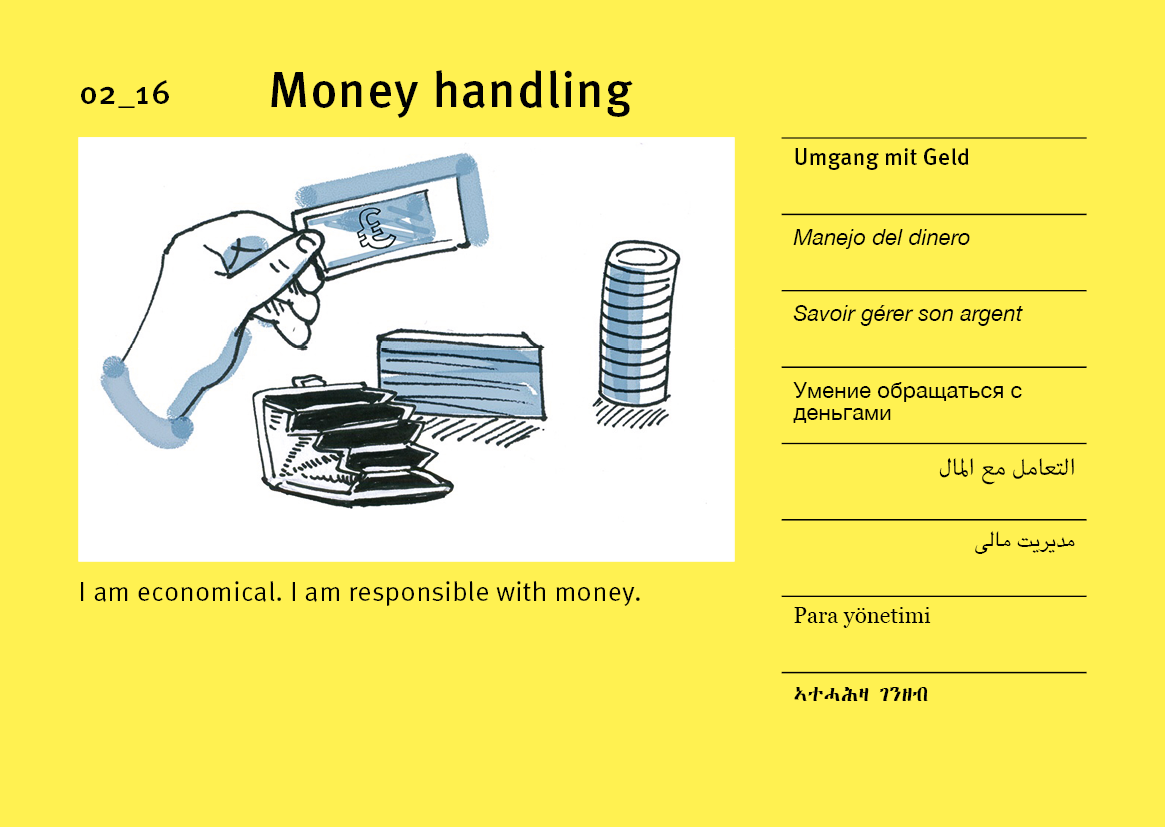 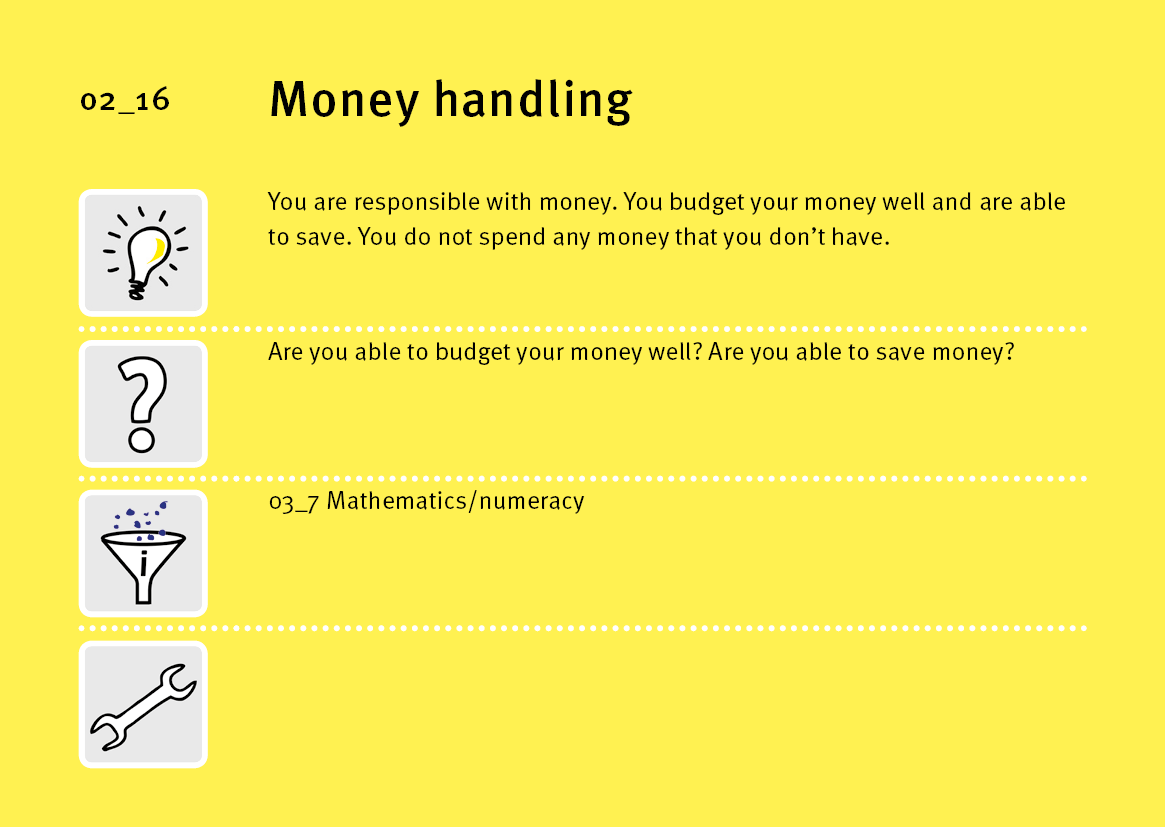 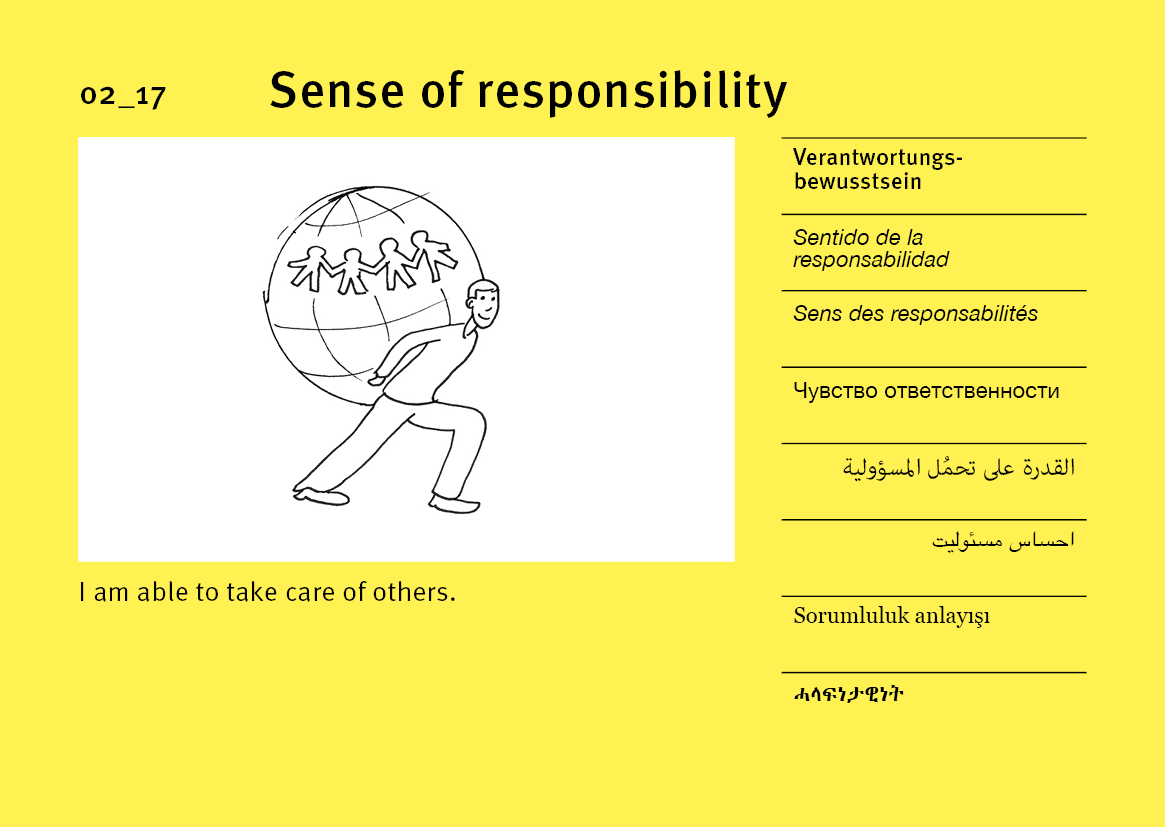 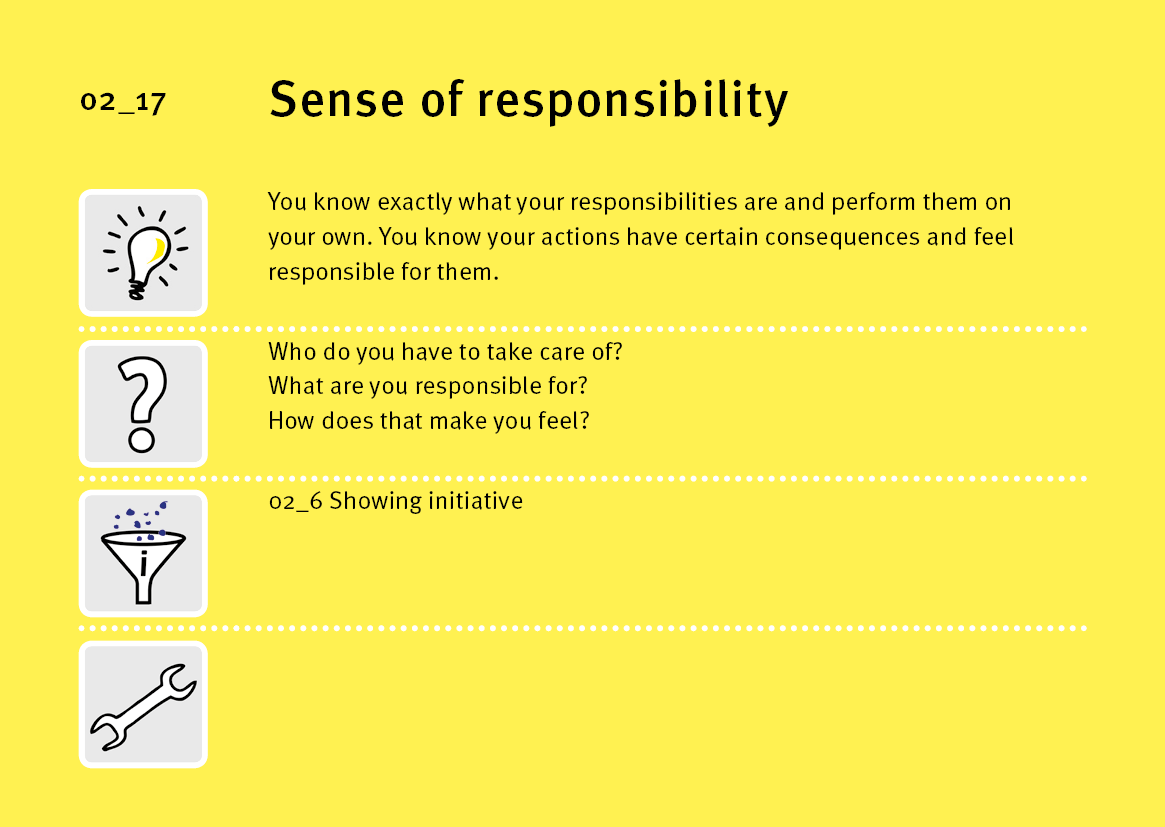 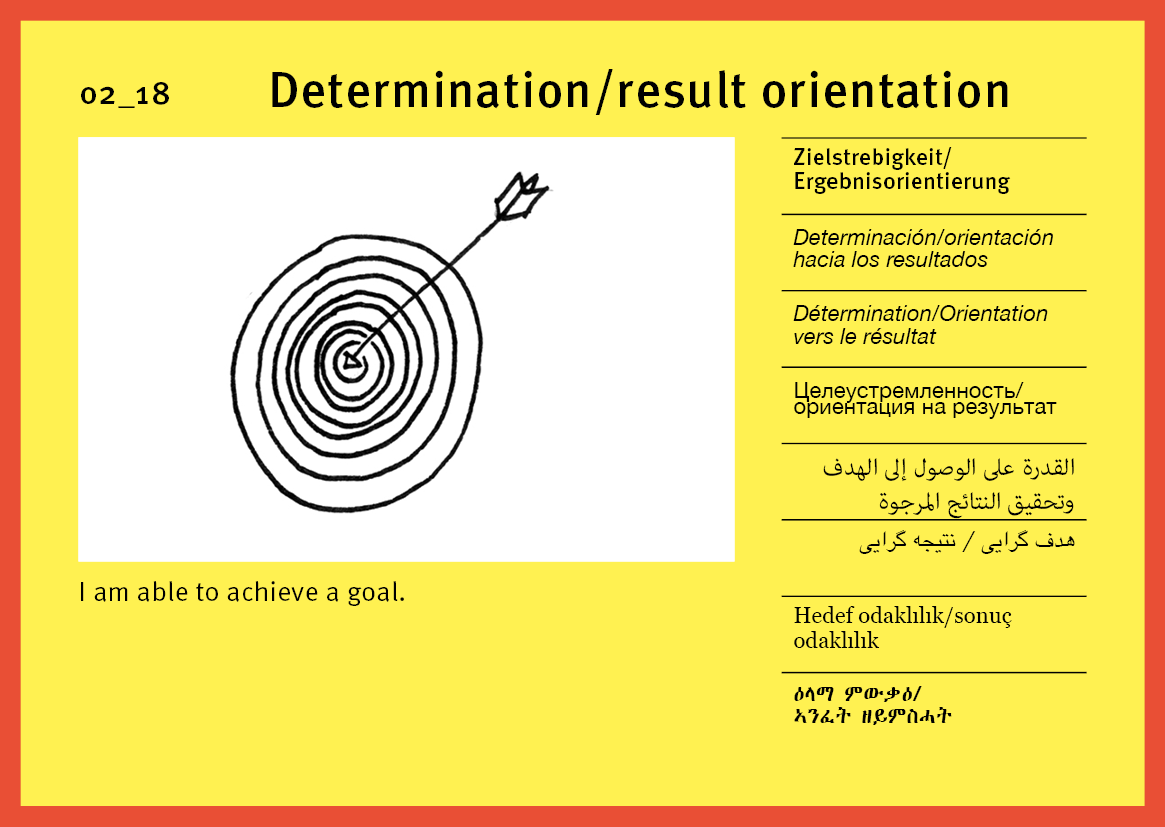 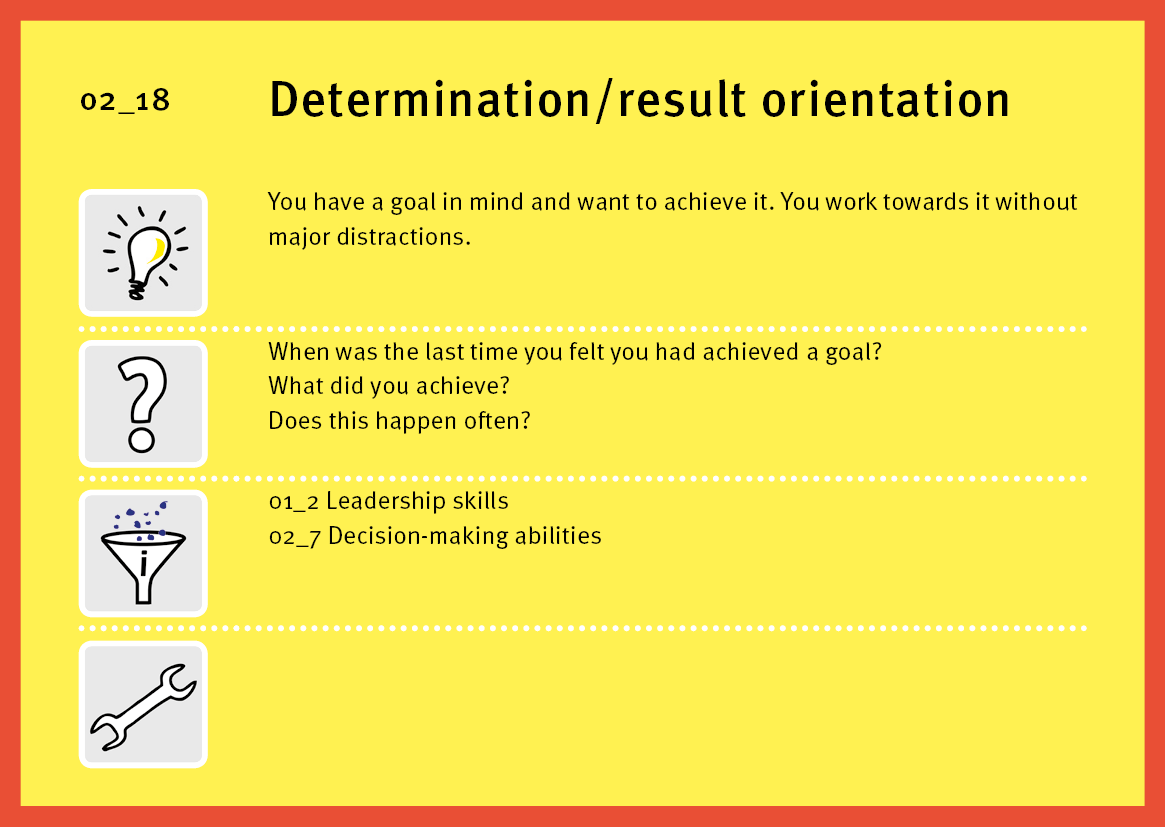 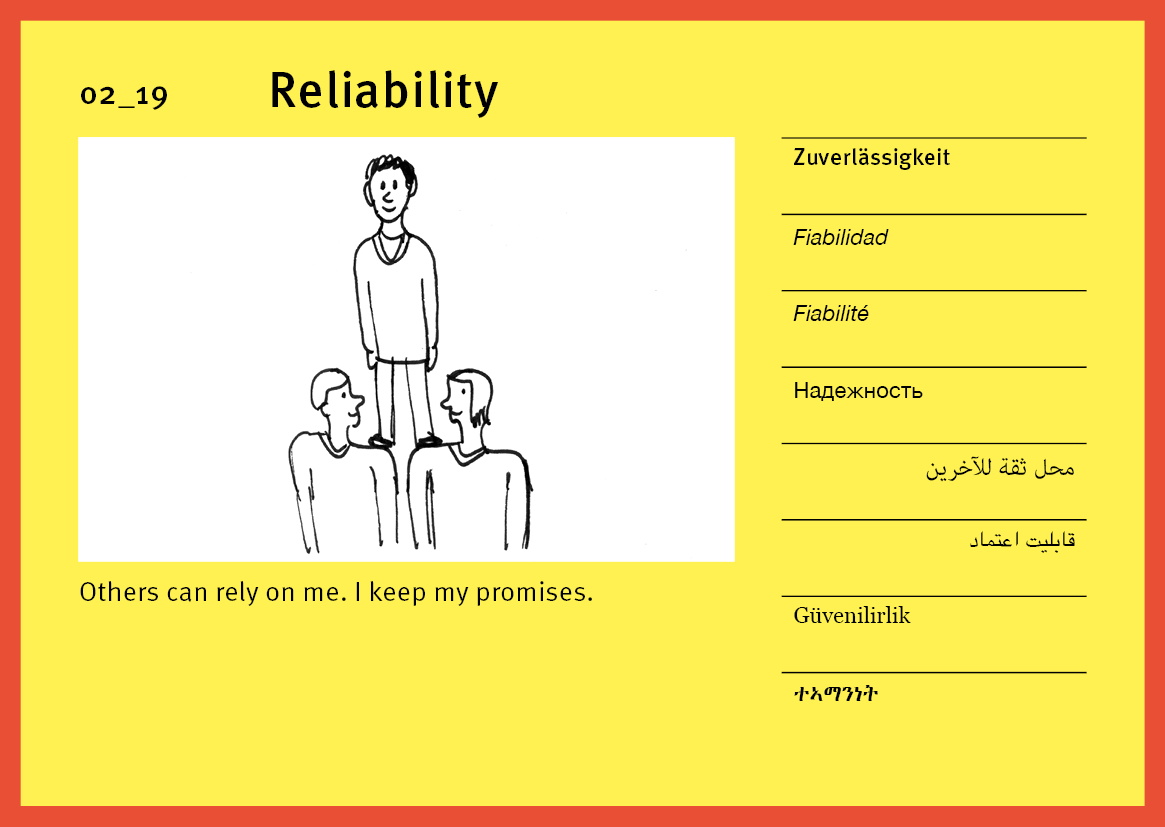 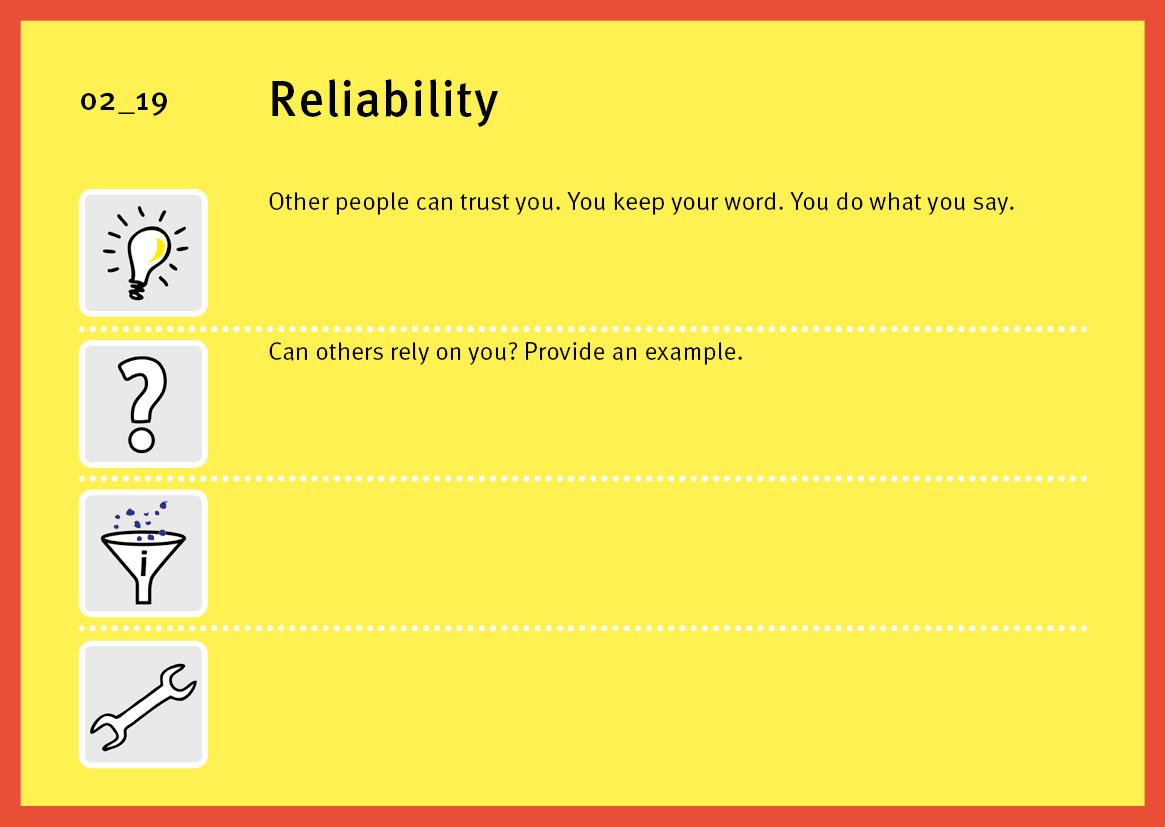 Technical and methodological skills
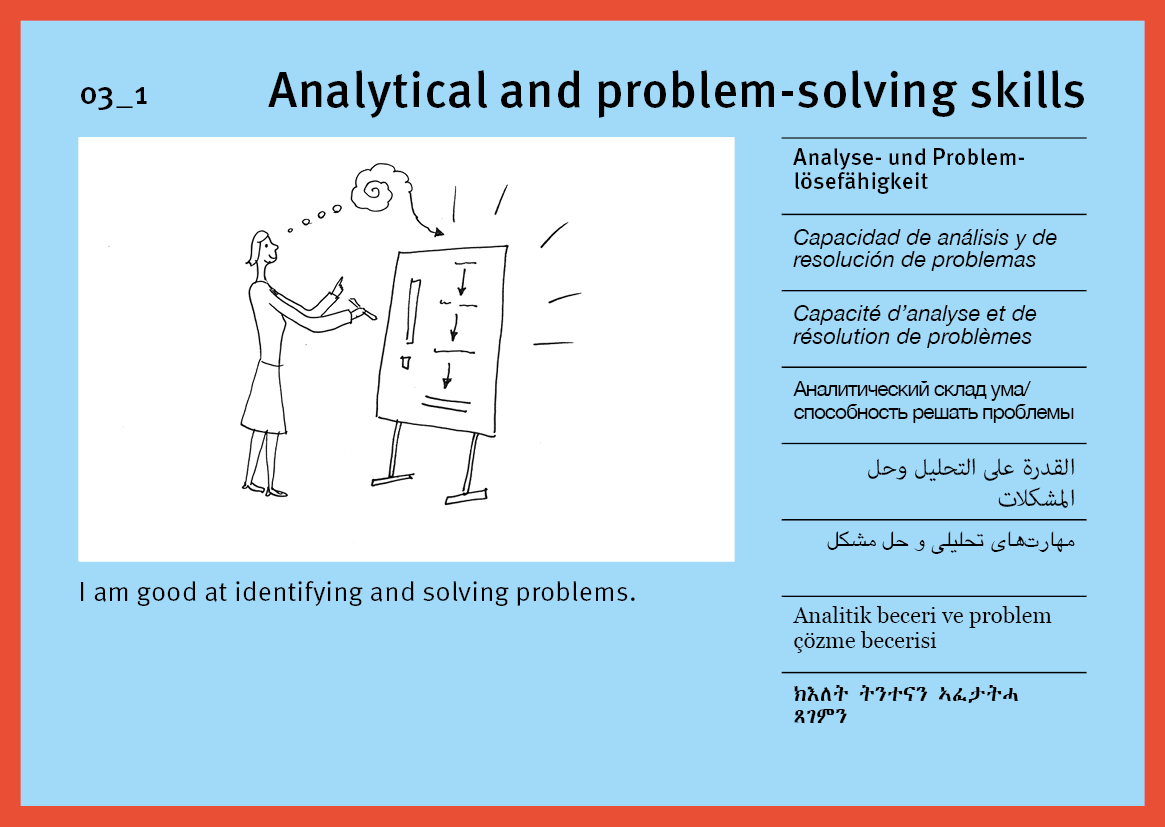 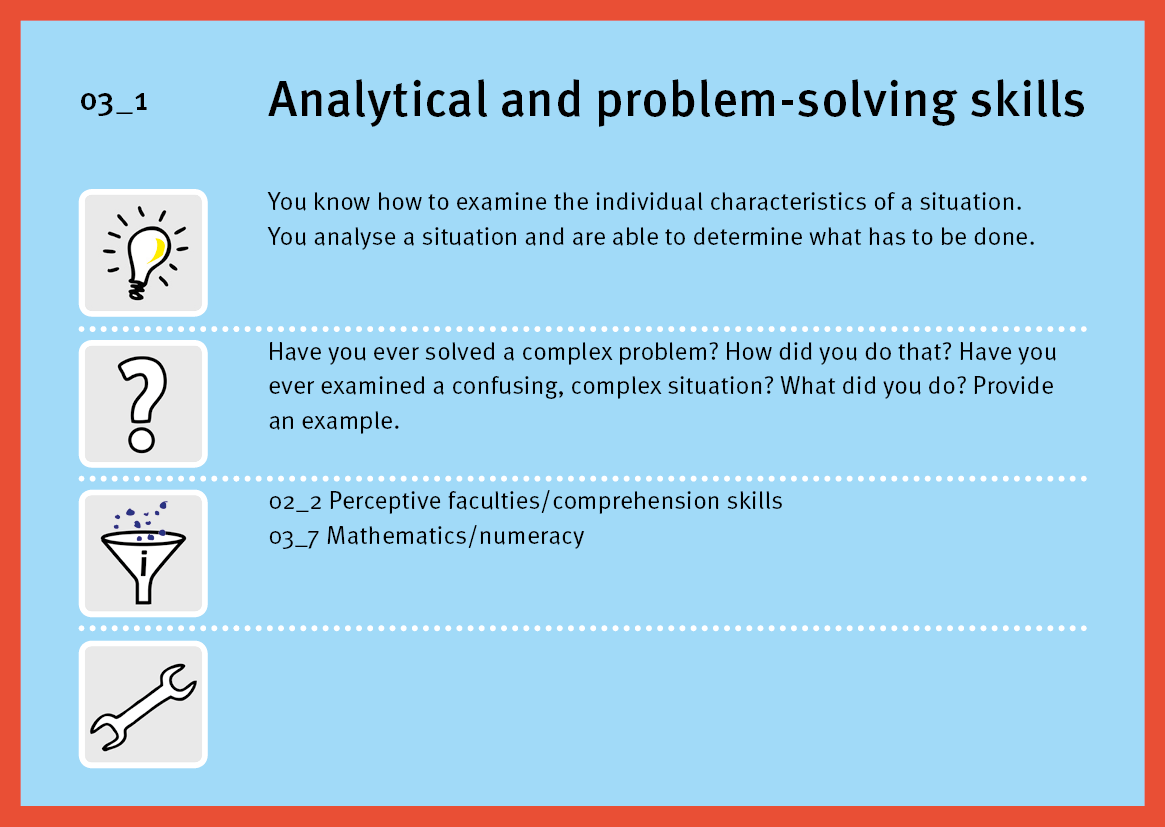 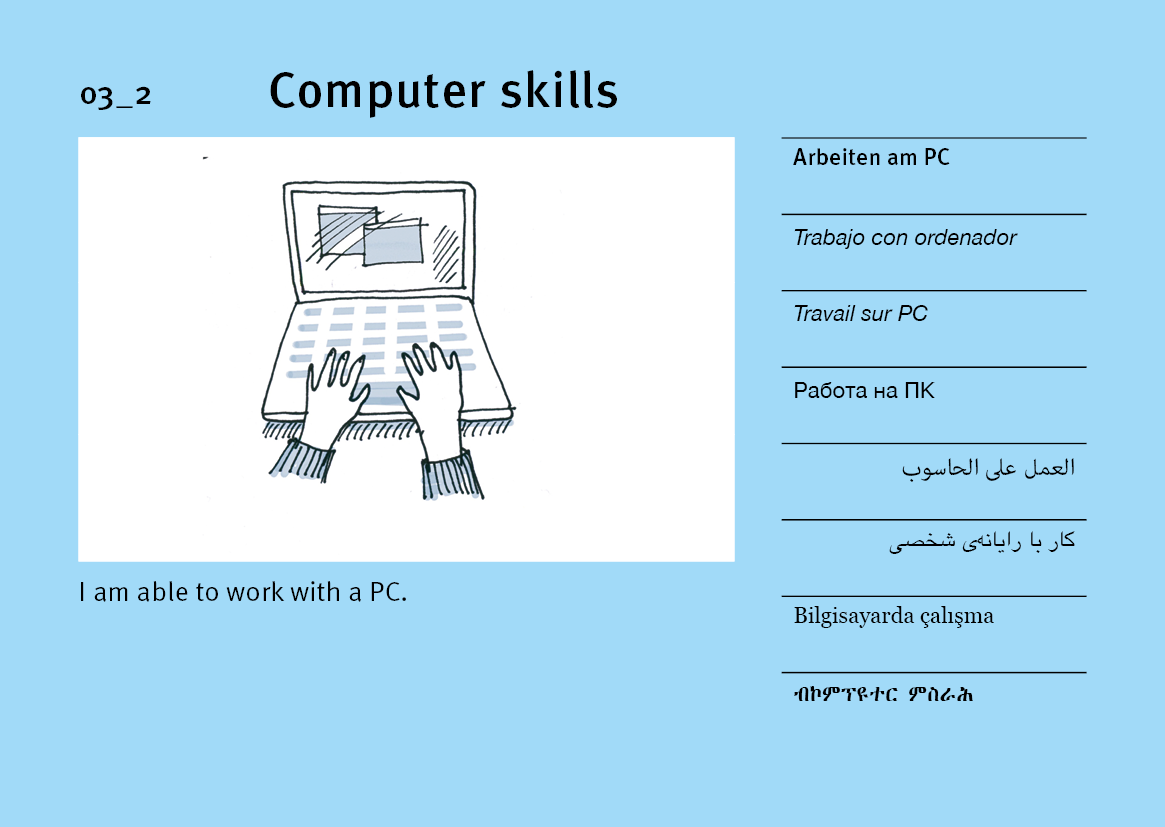 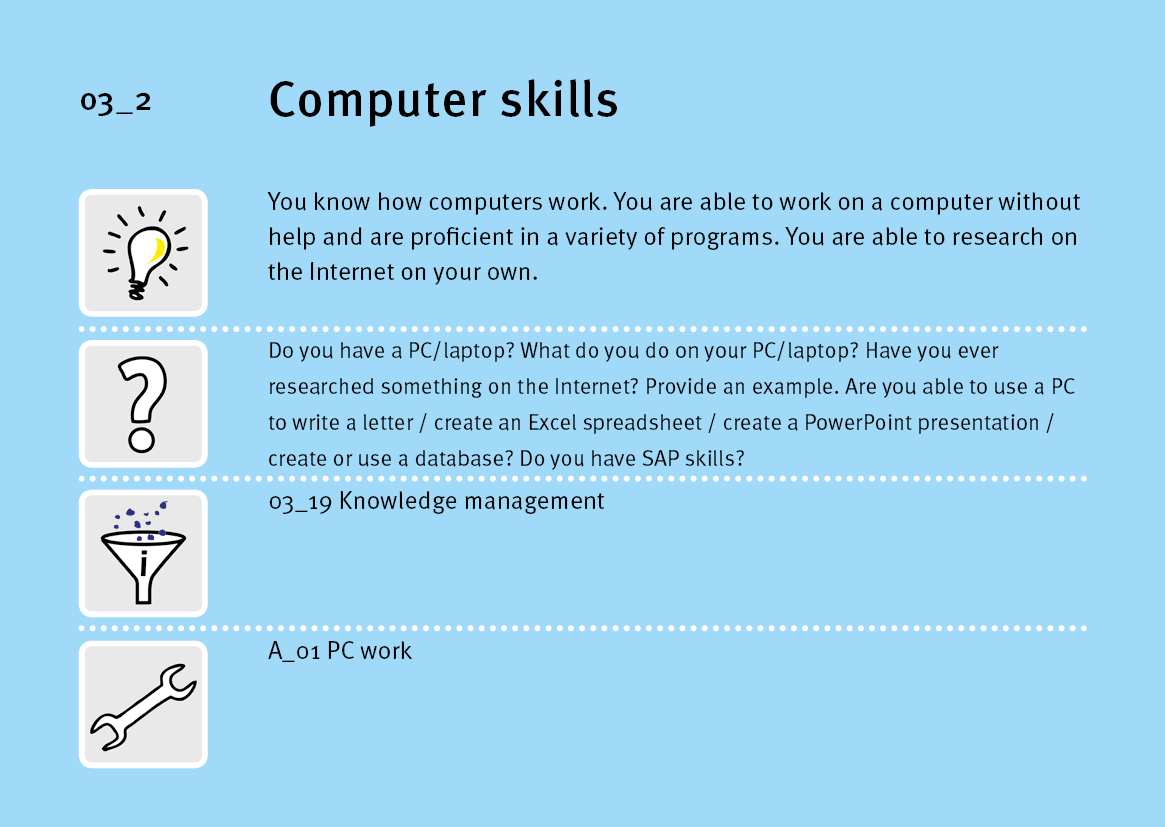 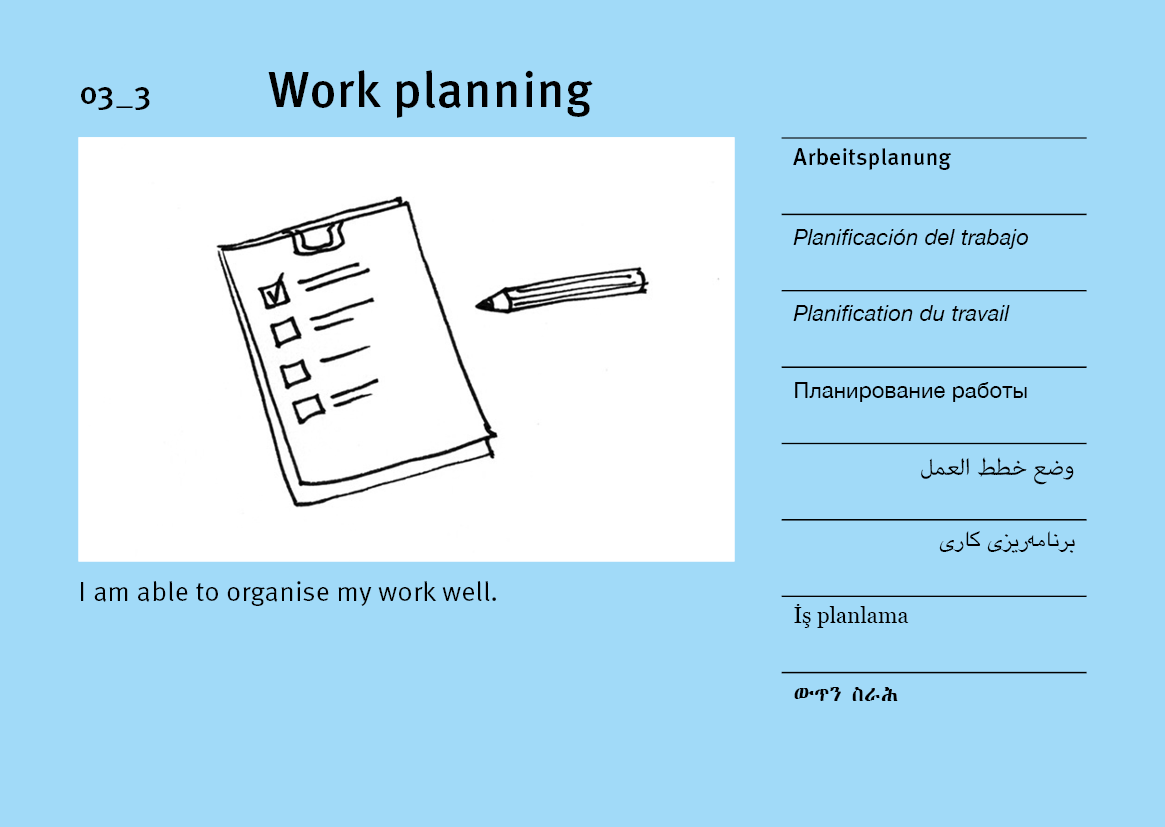 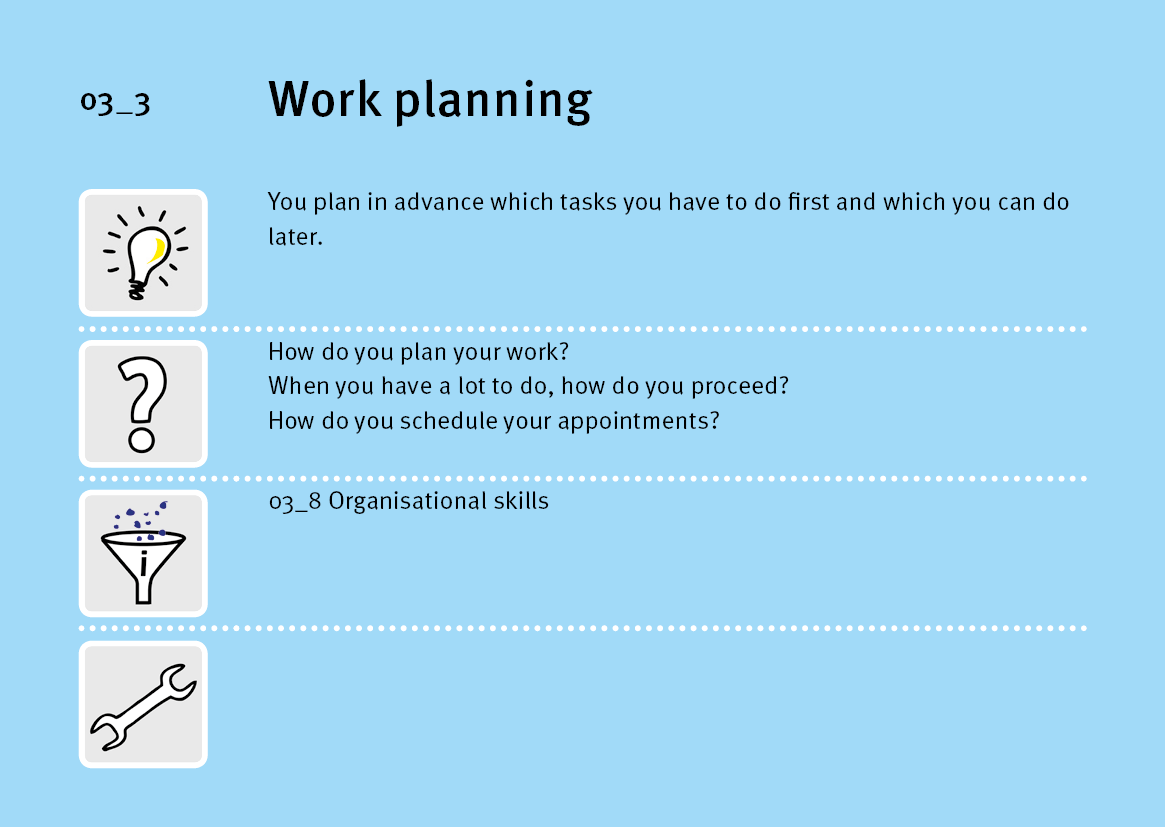 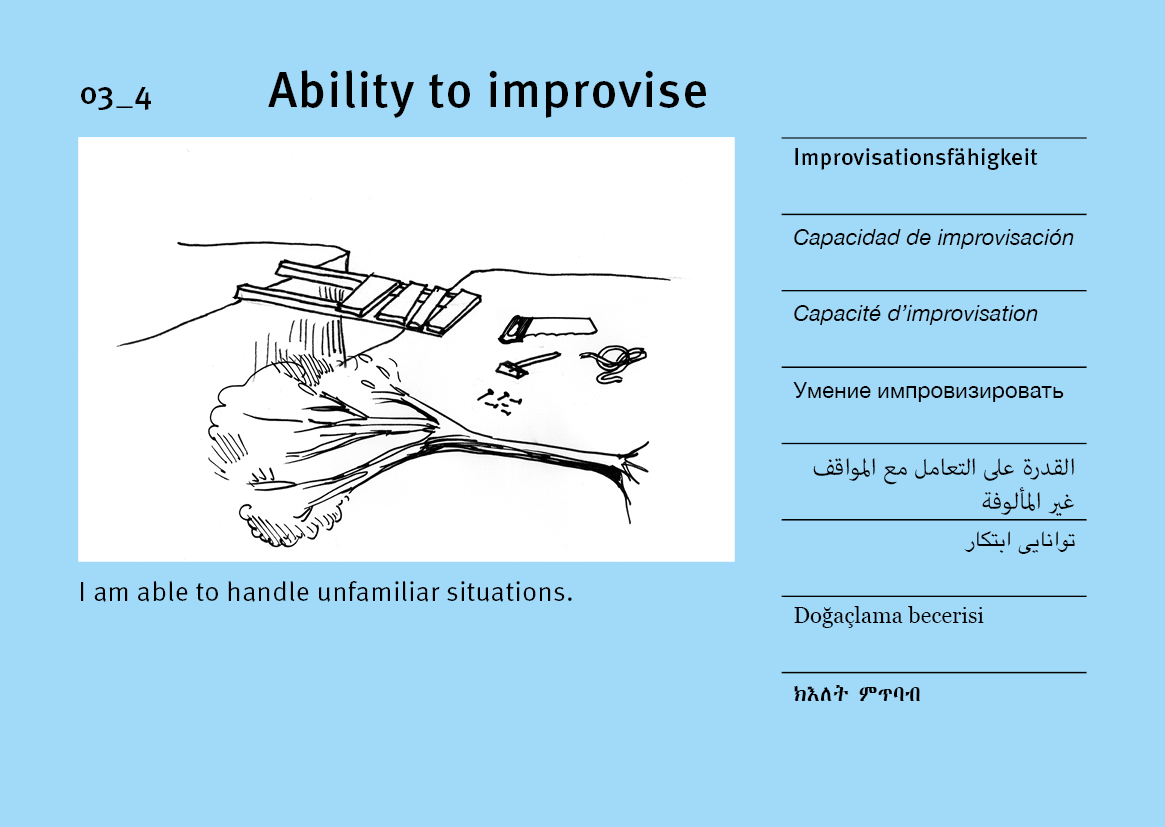 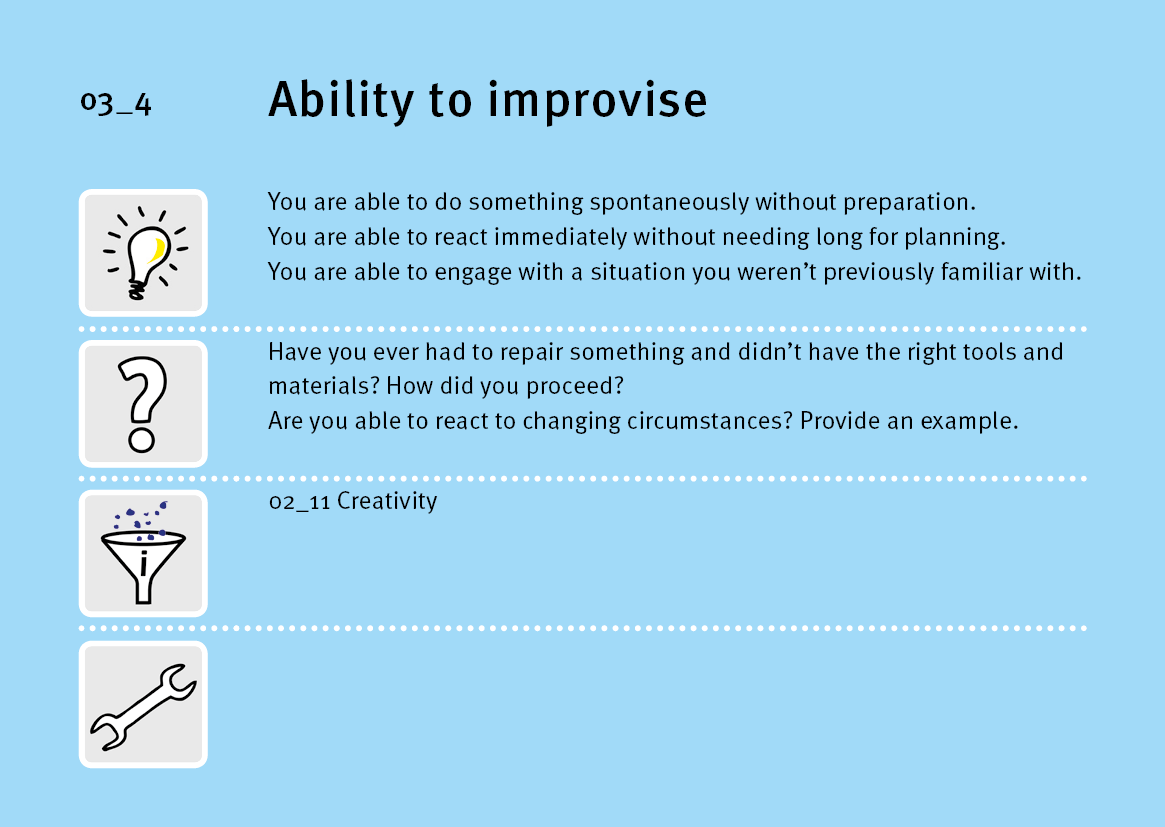 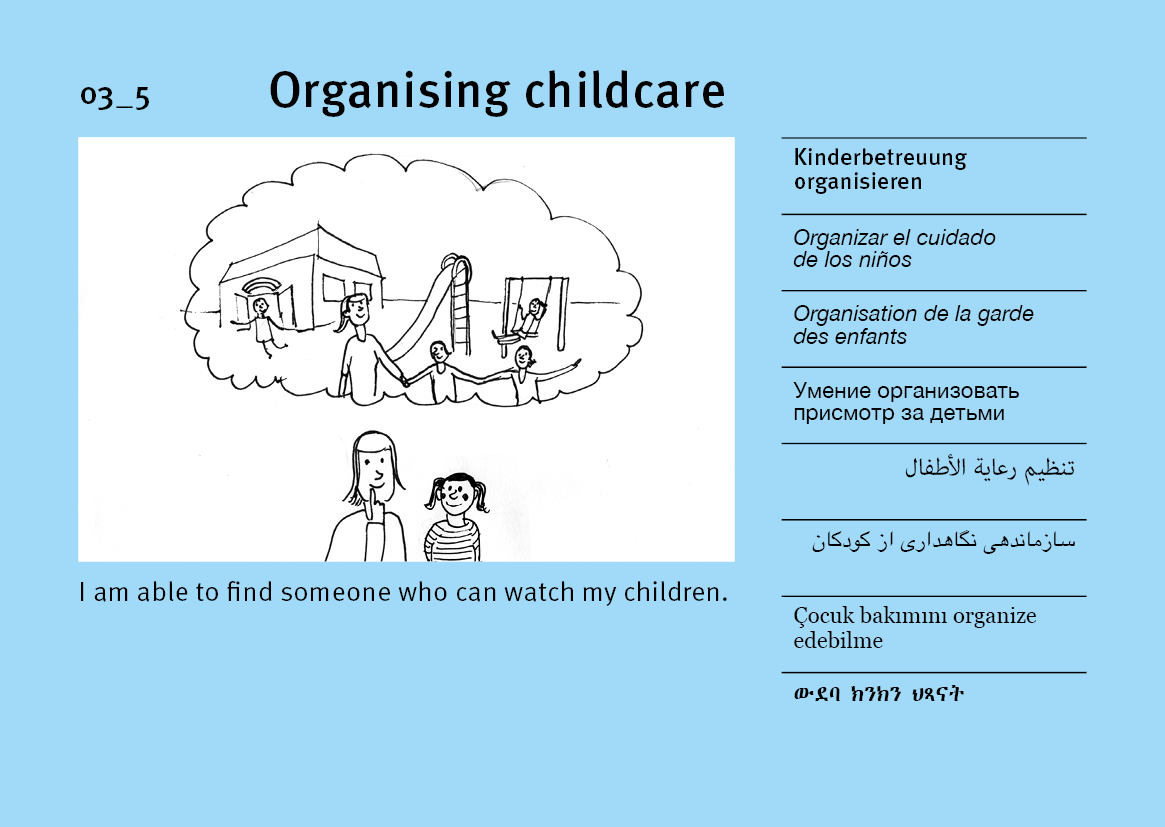 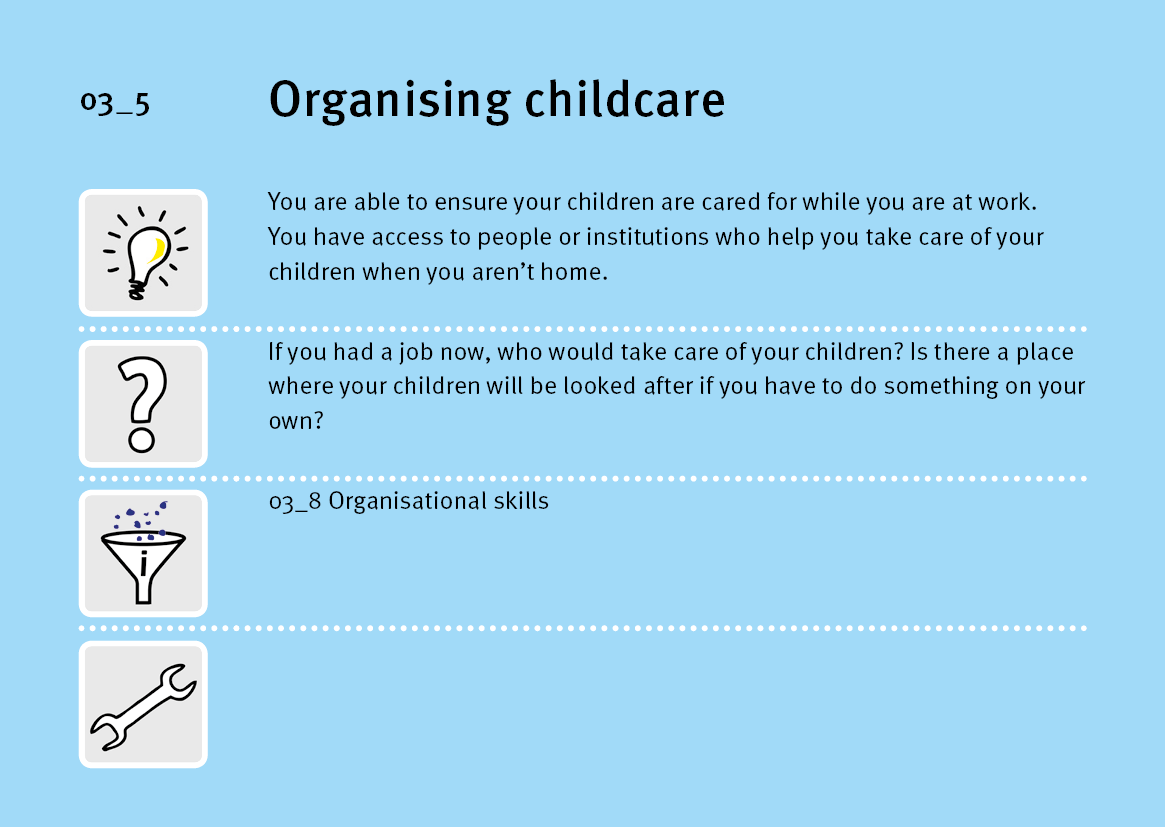 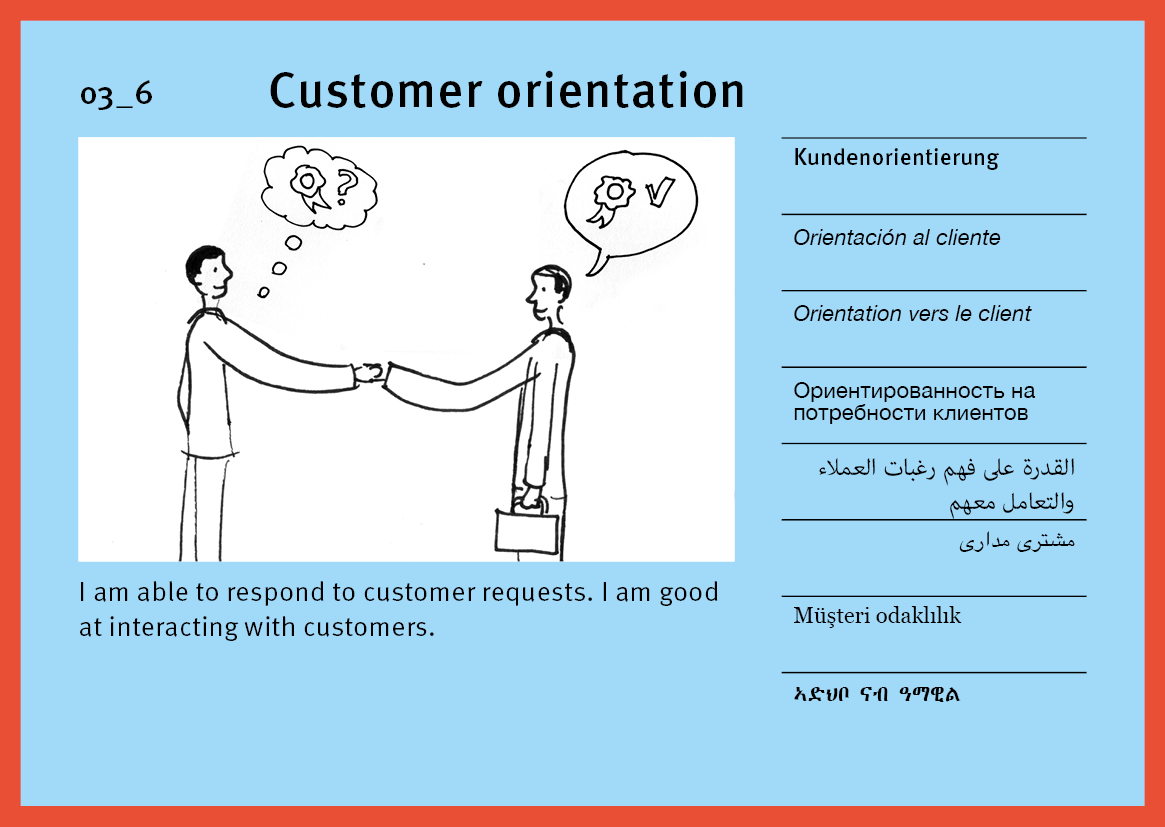 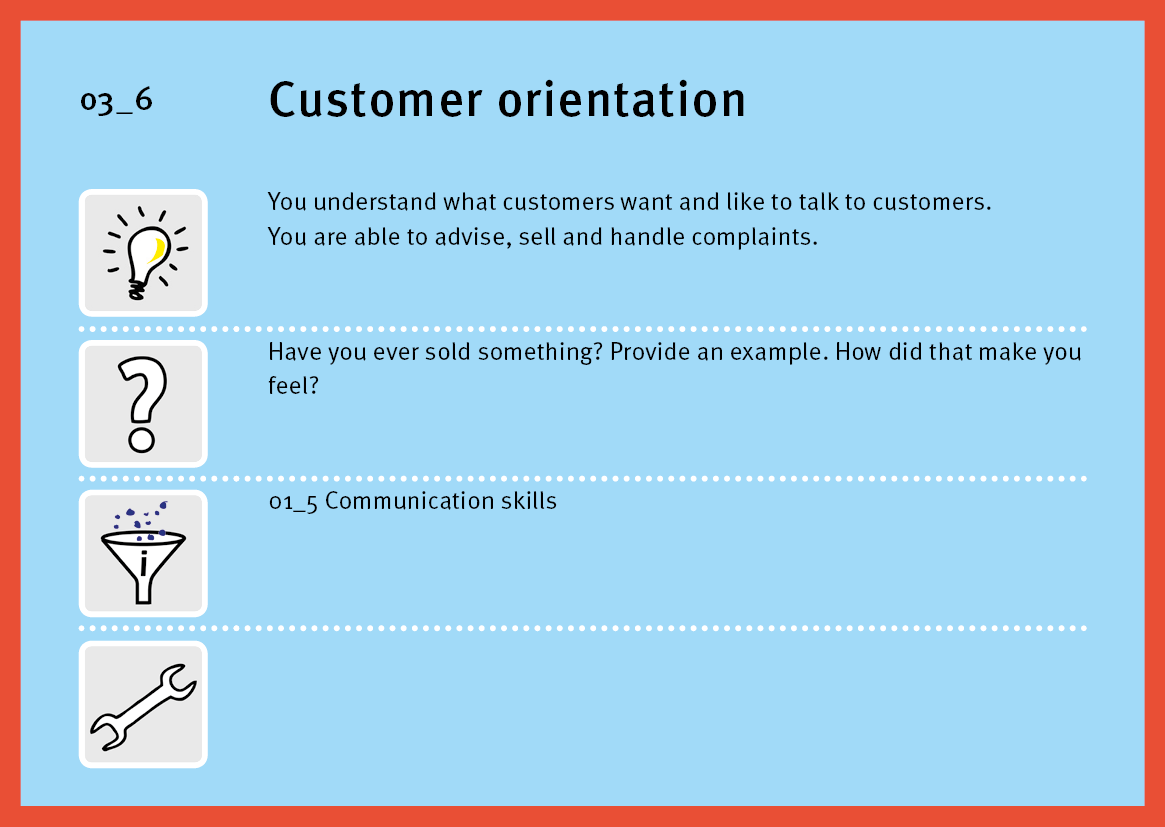 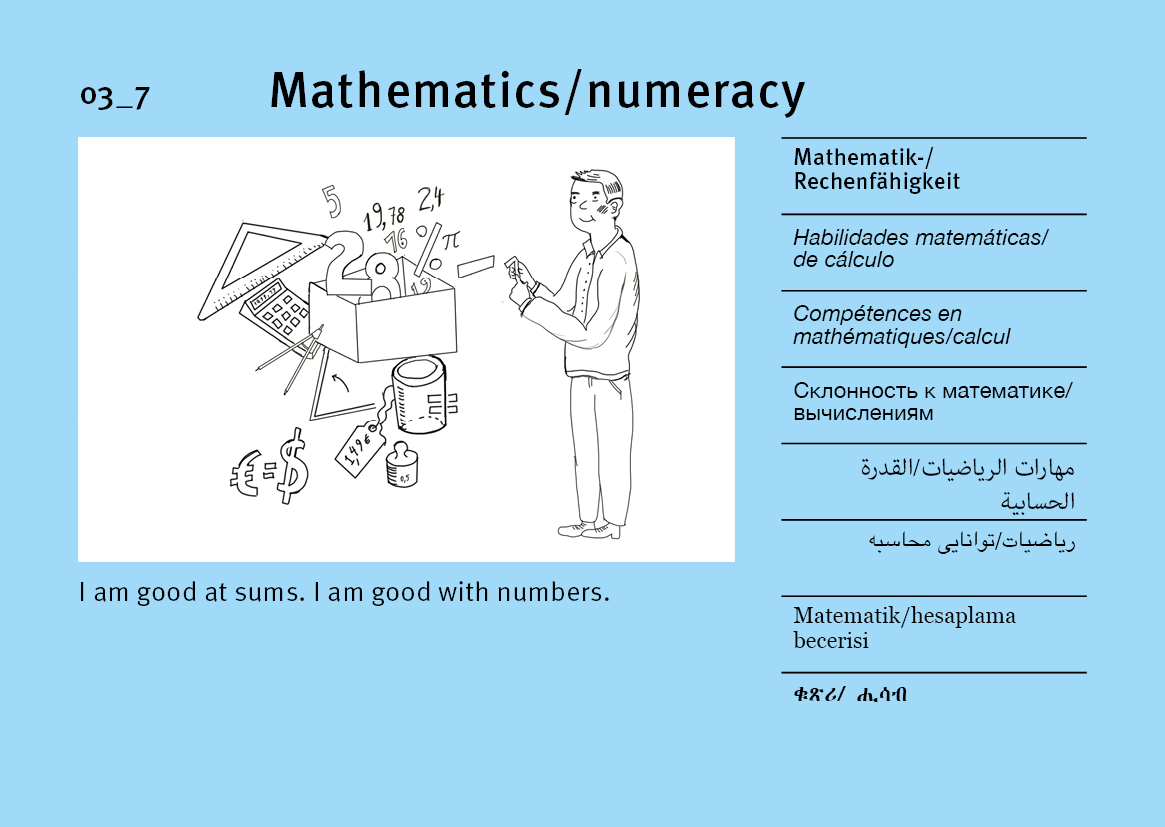 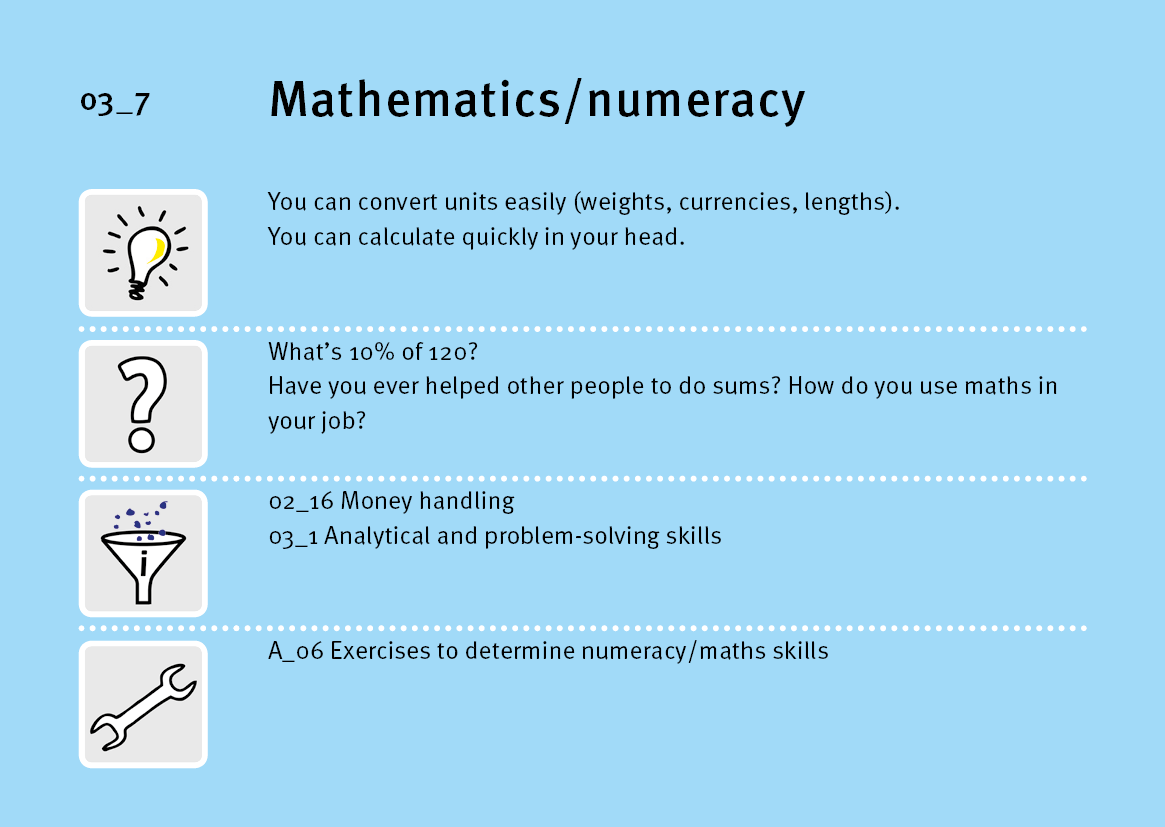 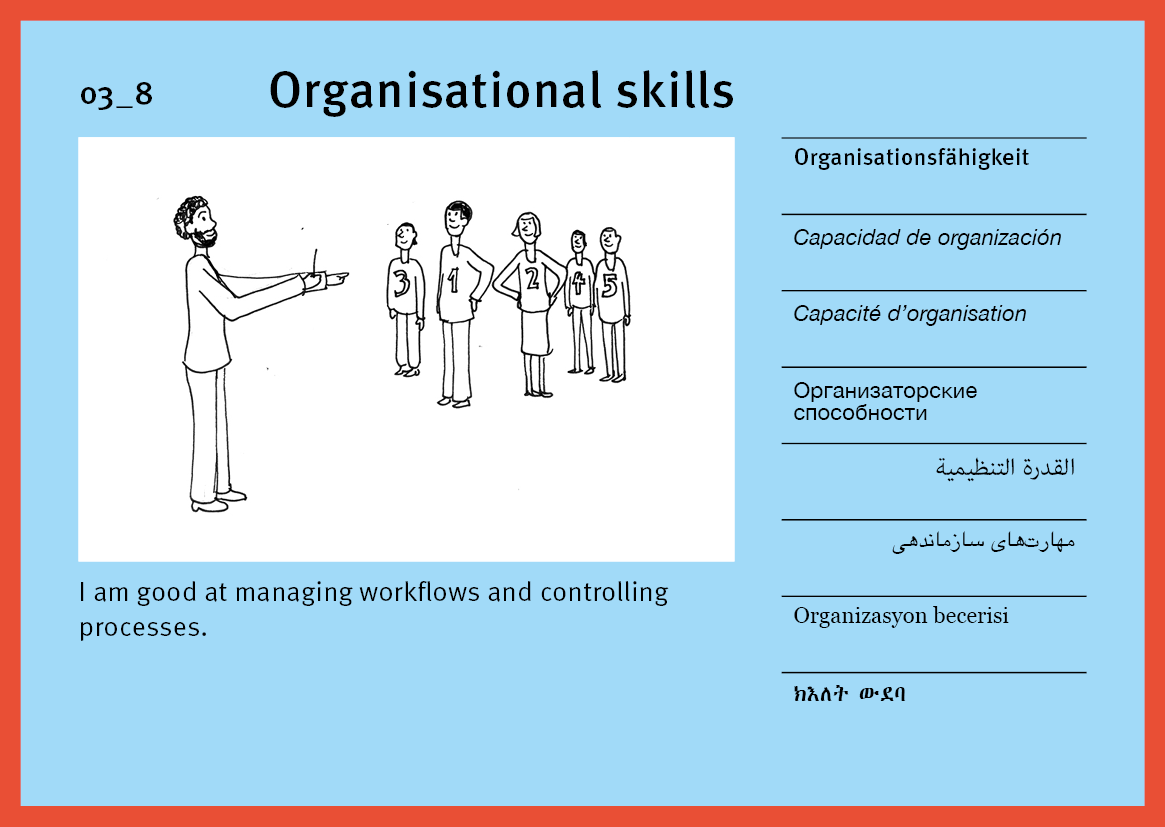 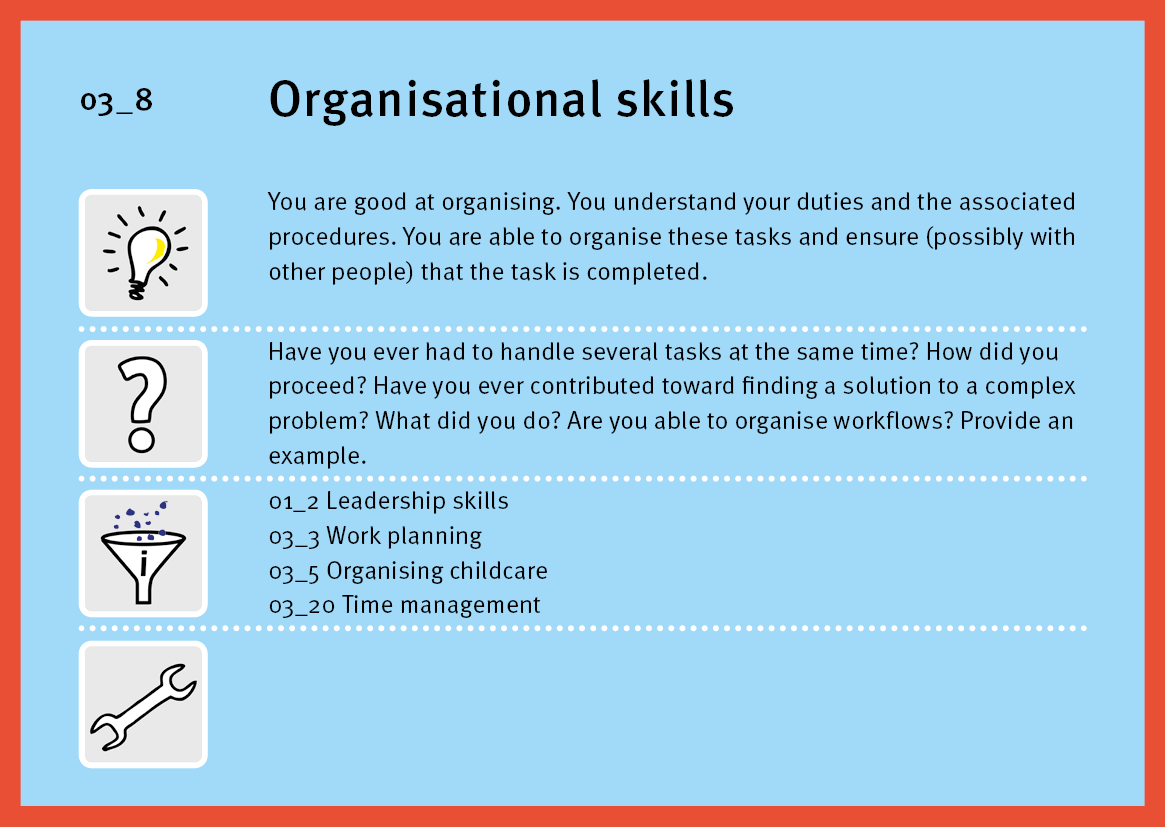 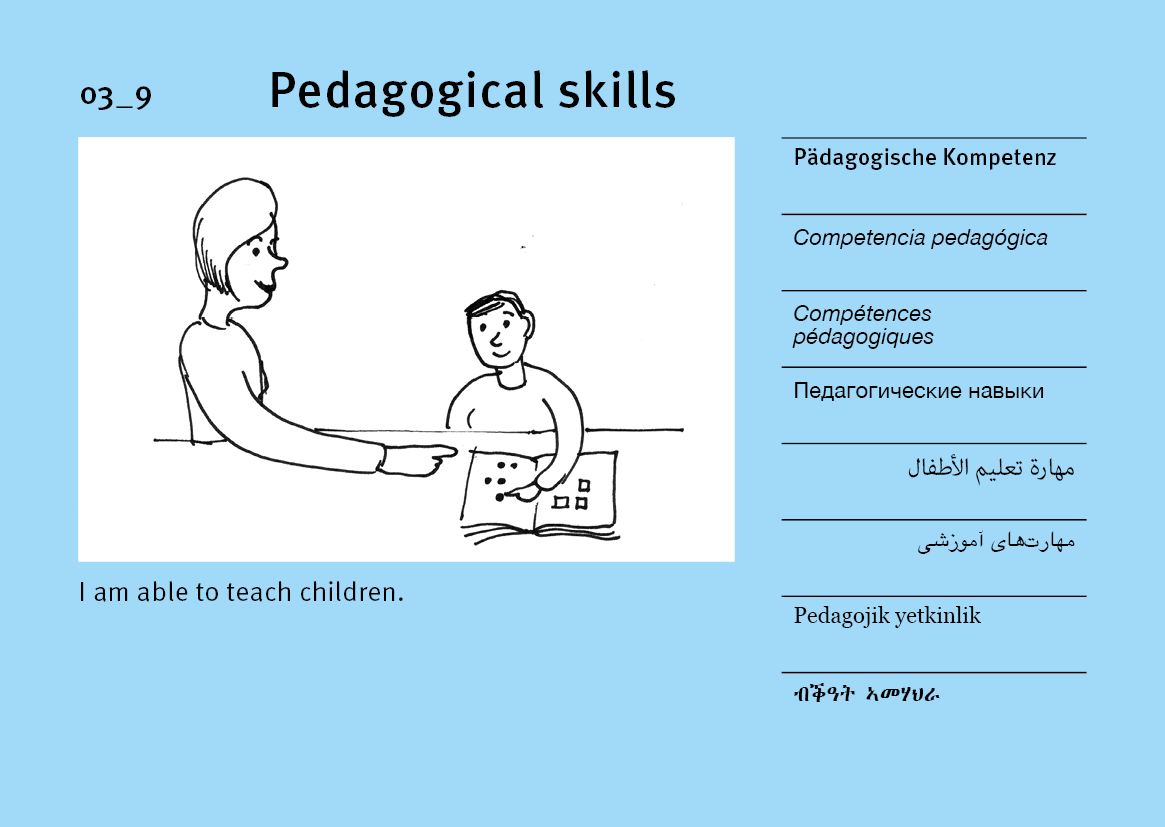 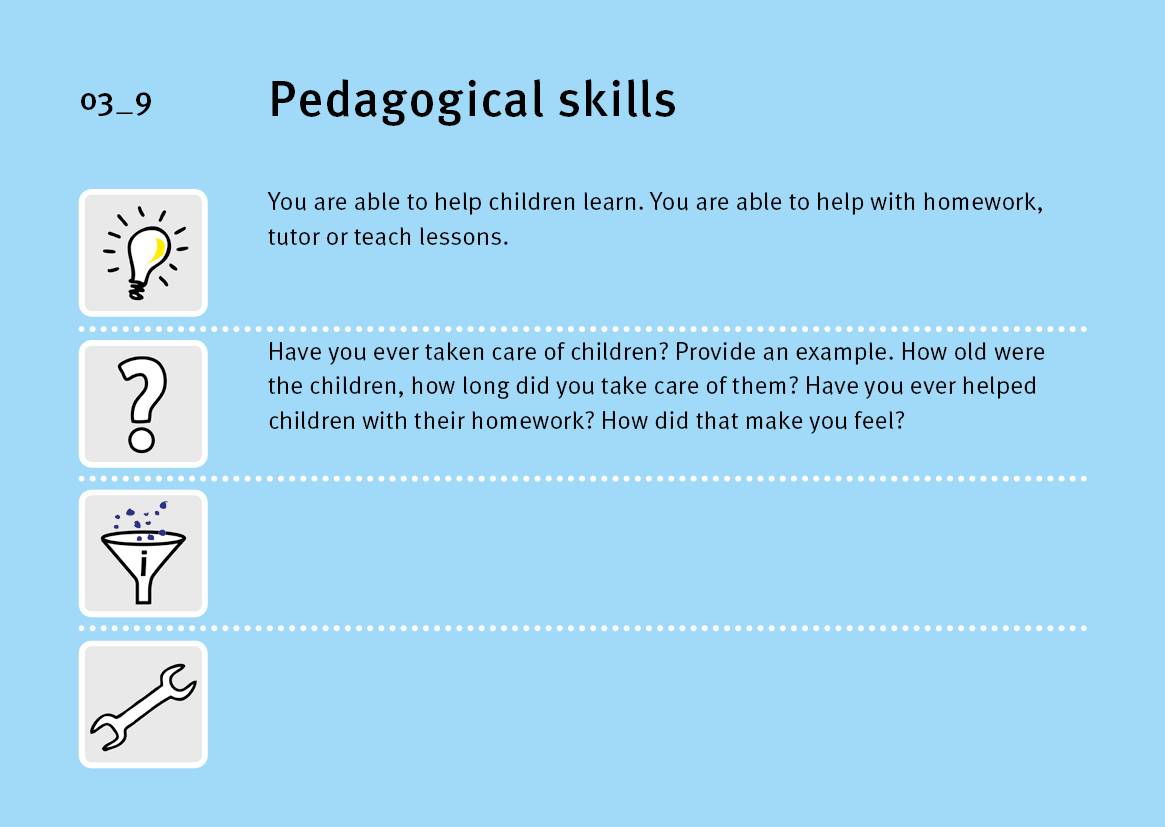 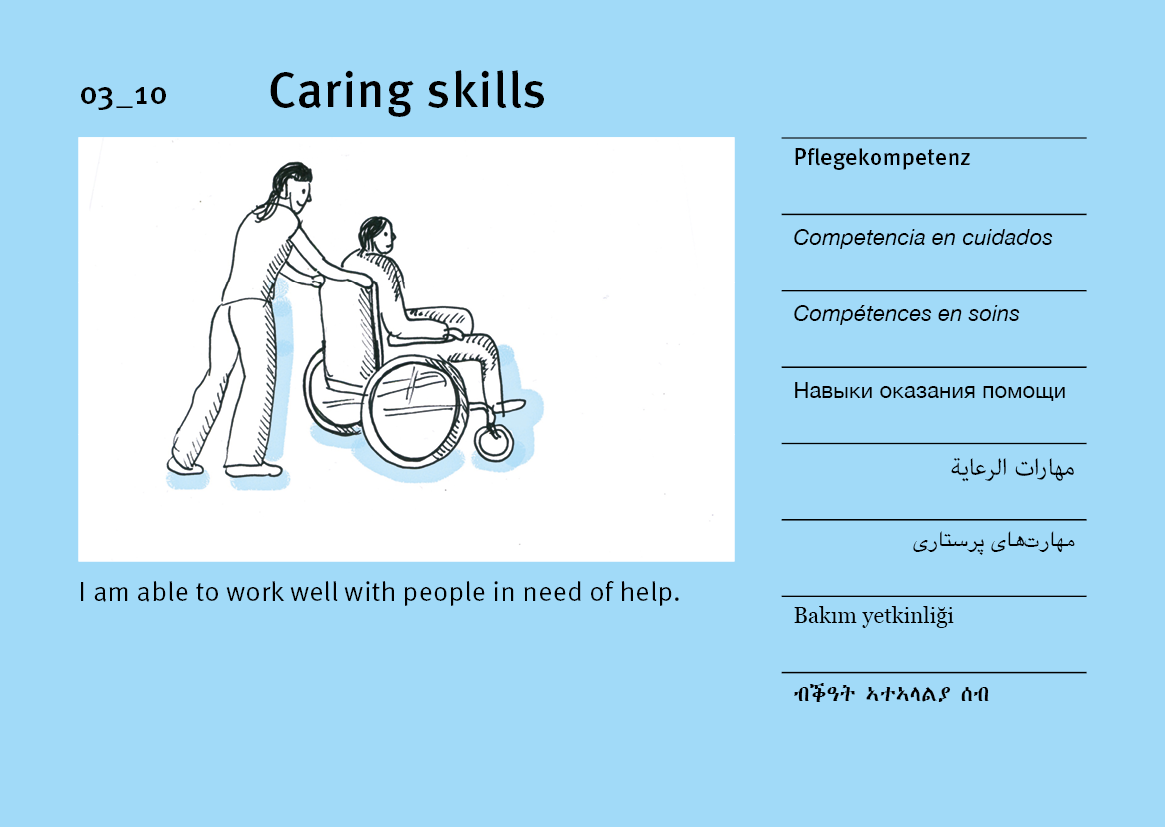 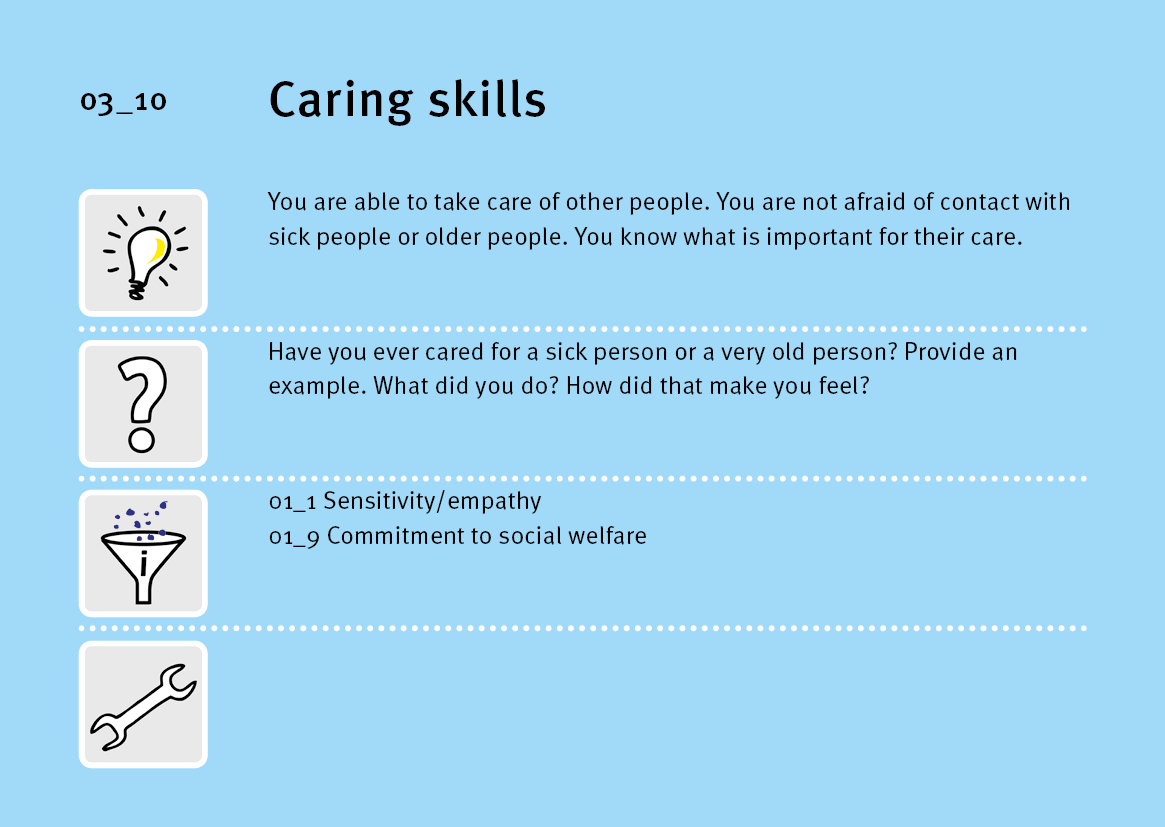 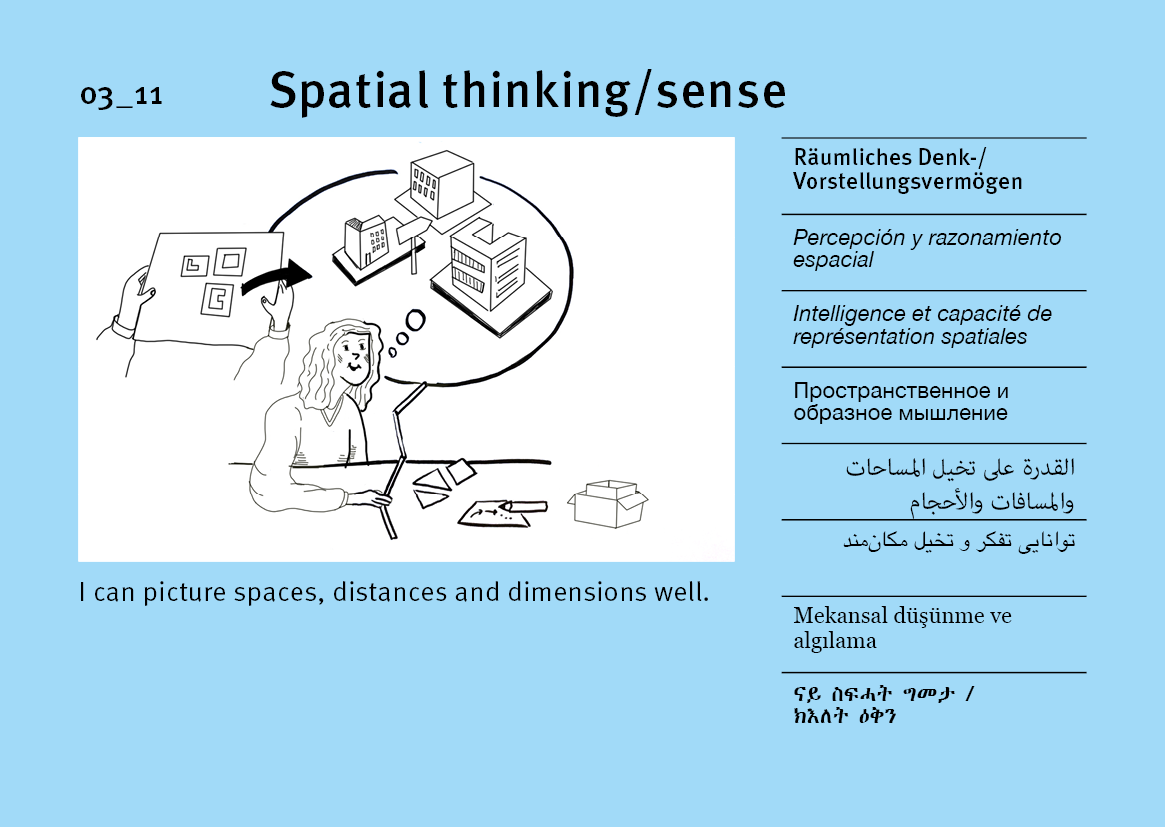 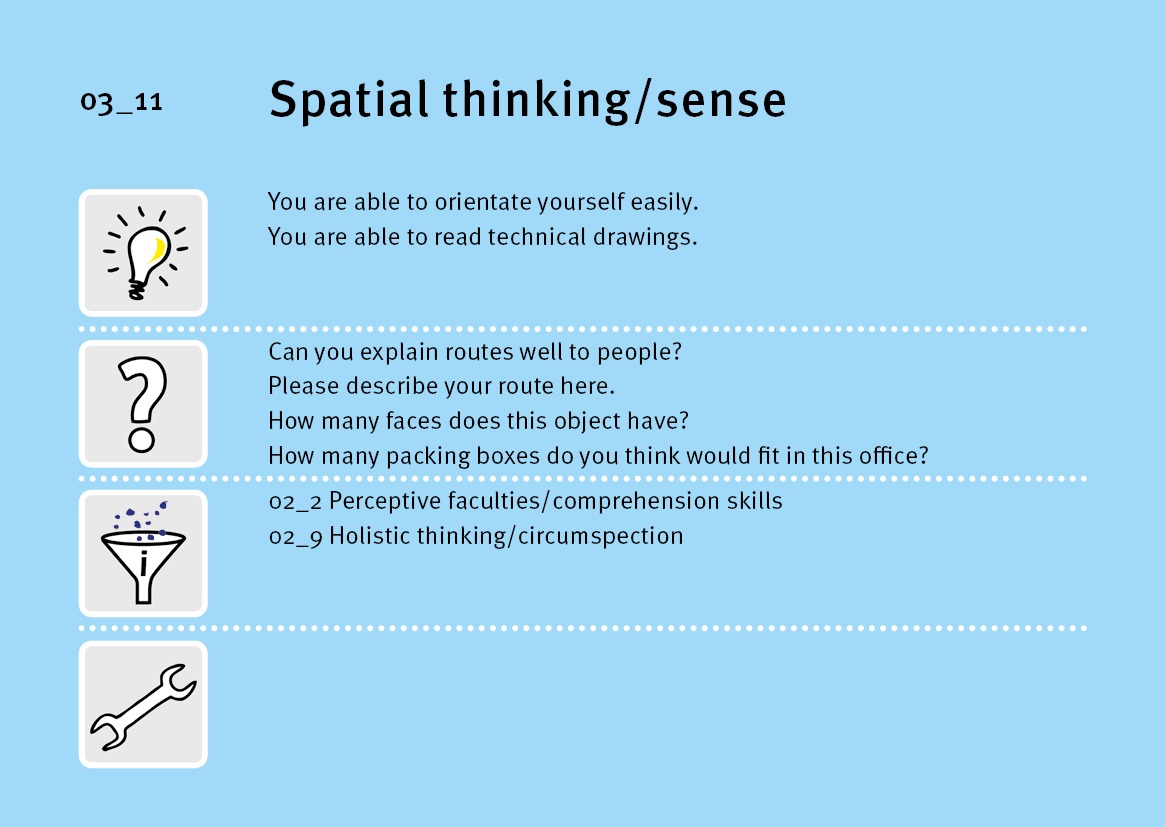 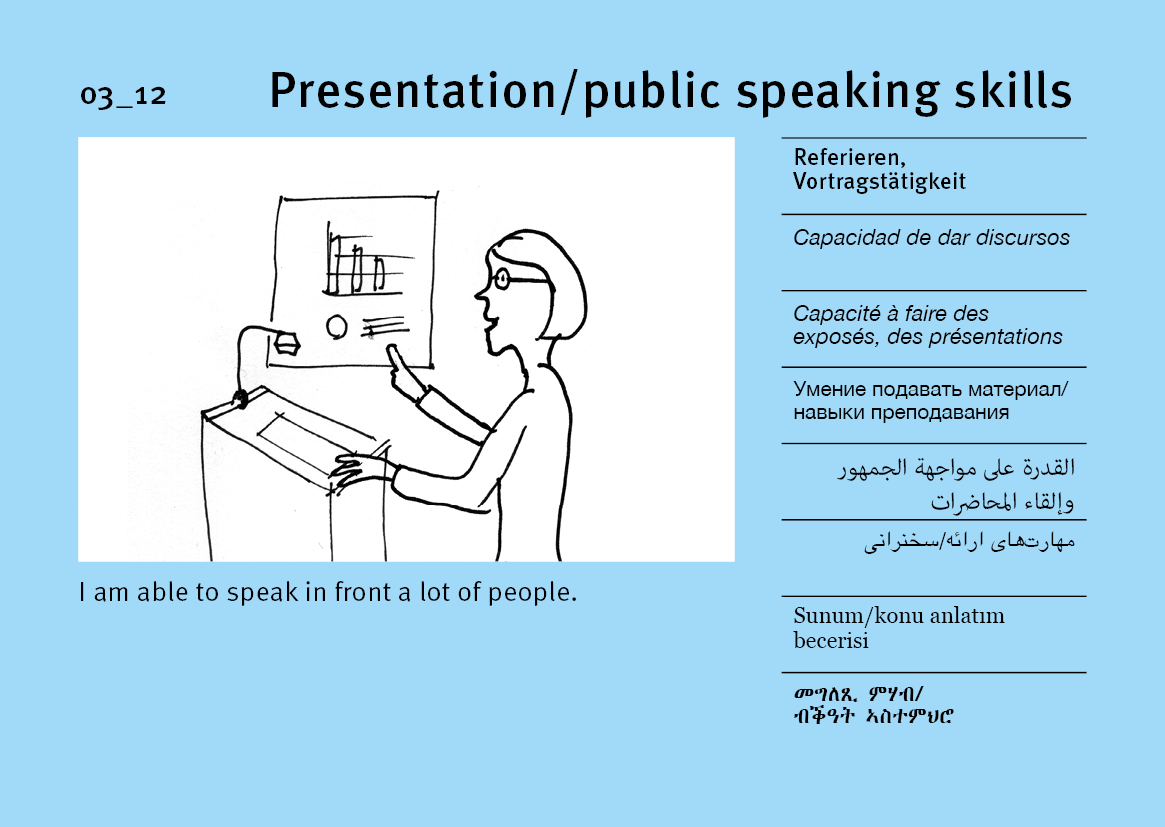 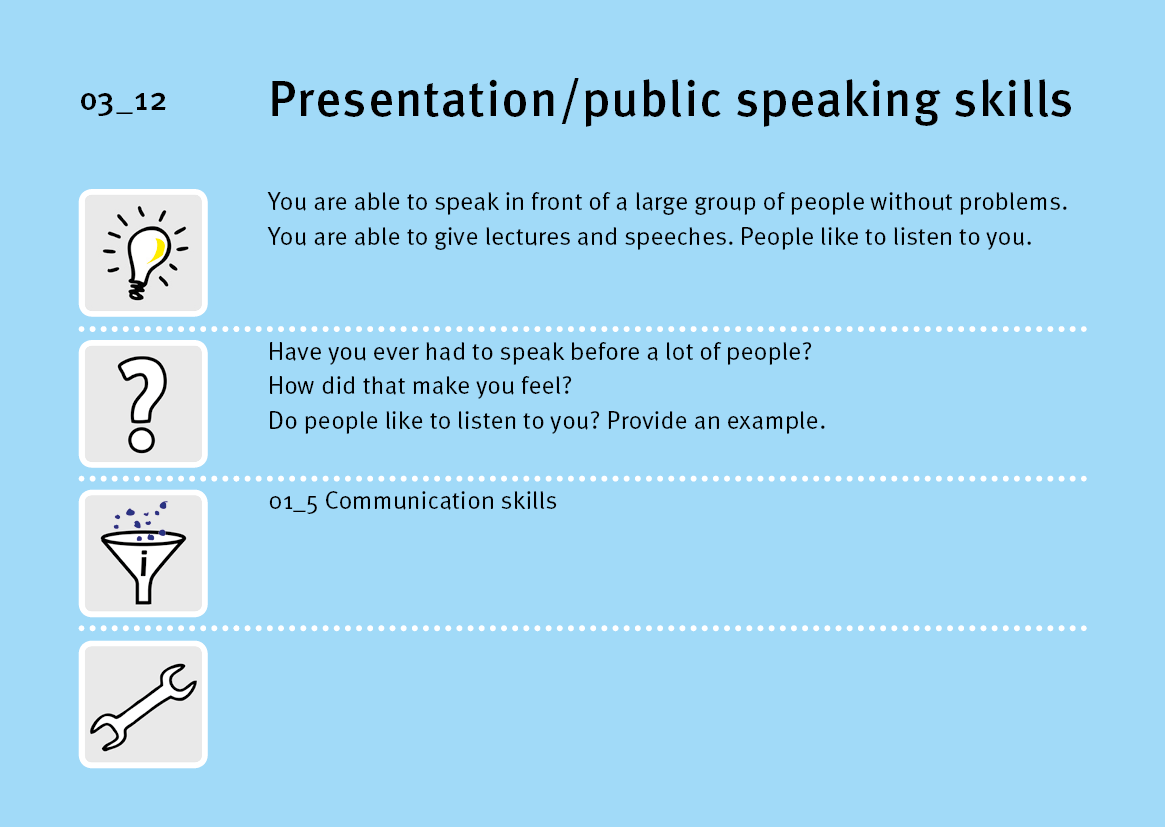 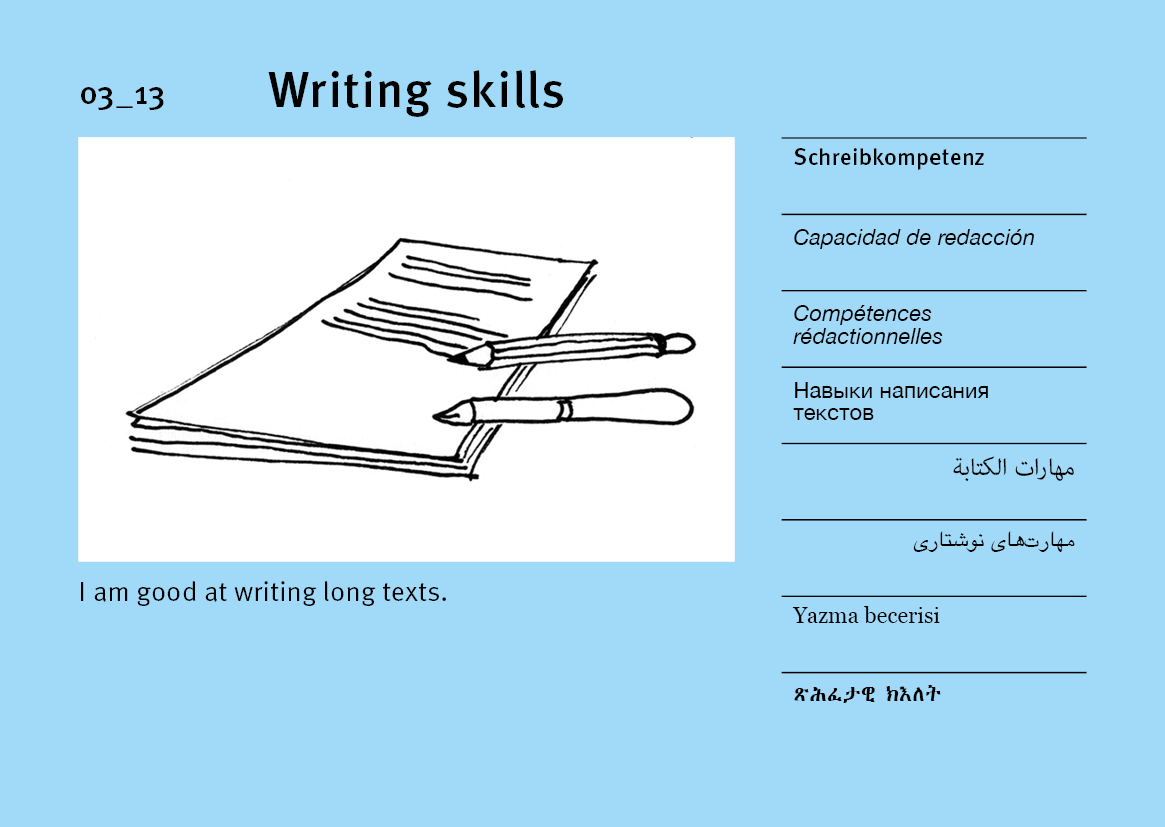 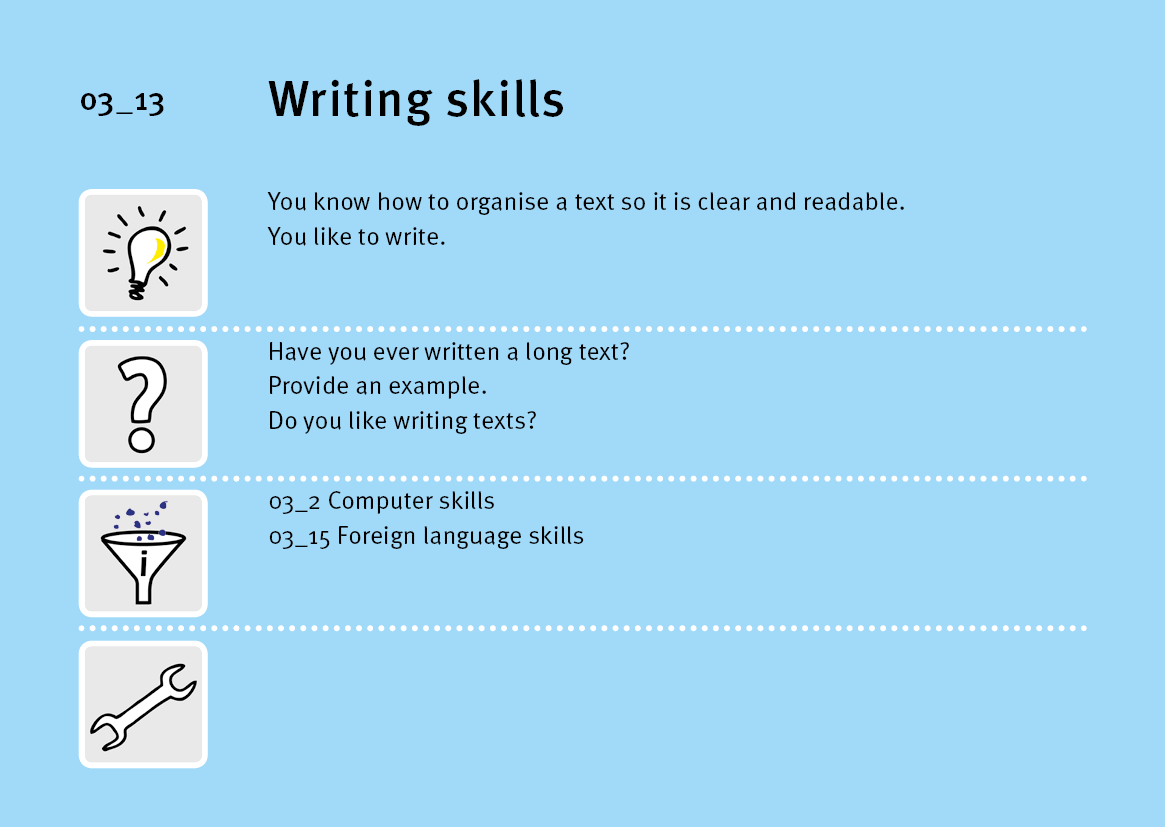 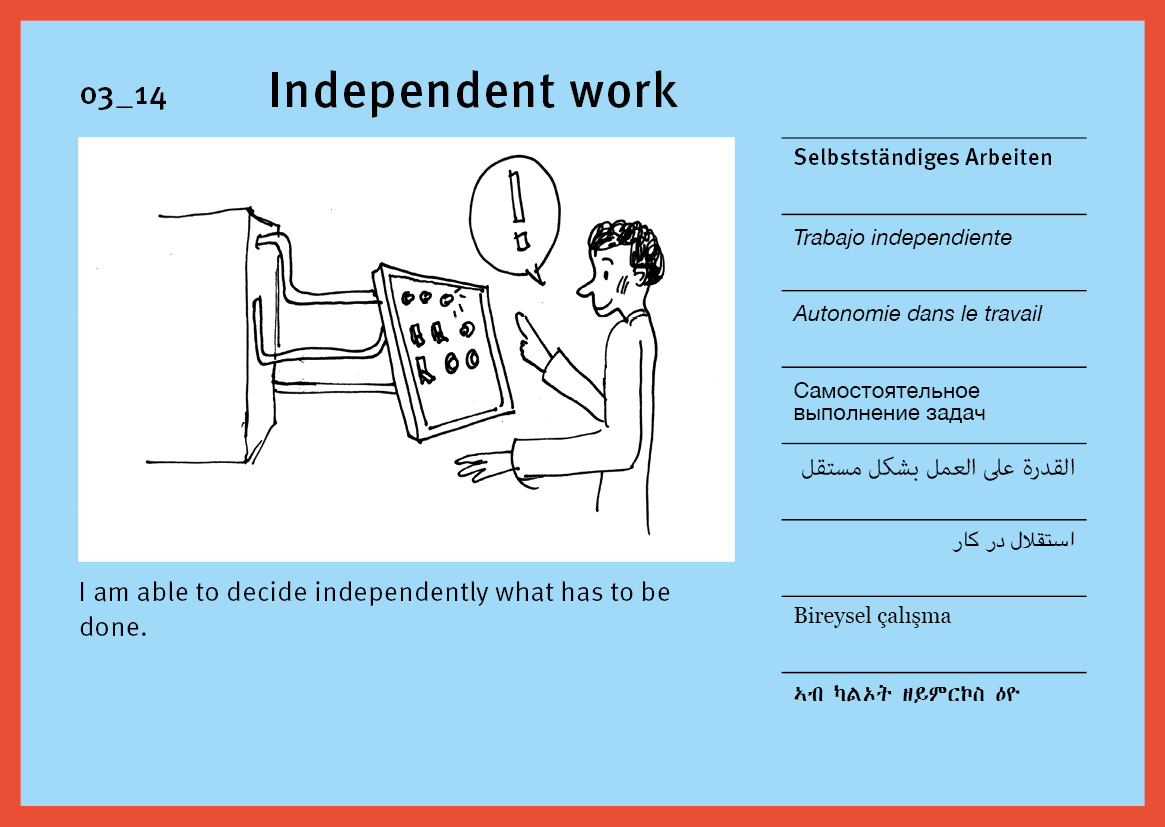 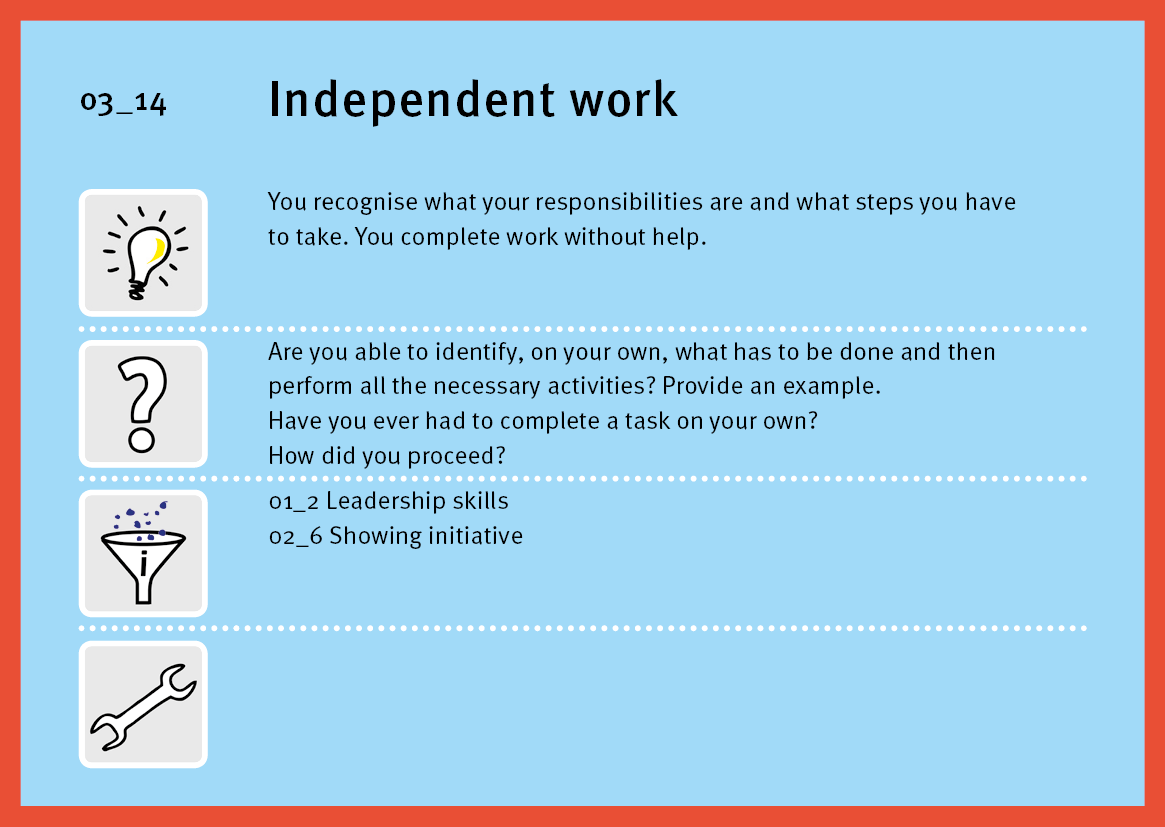 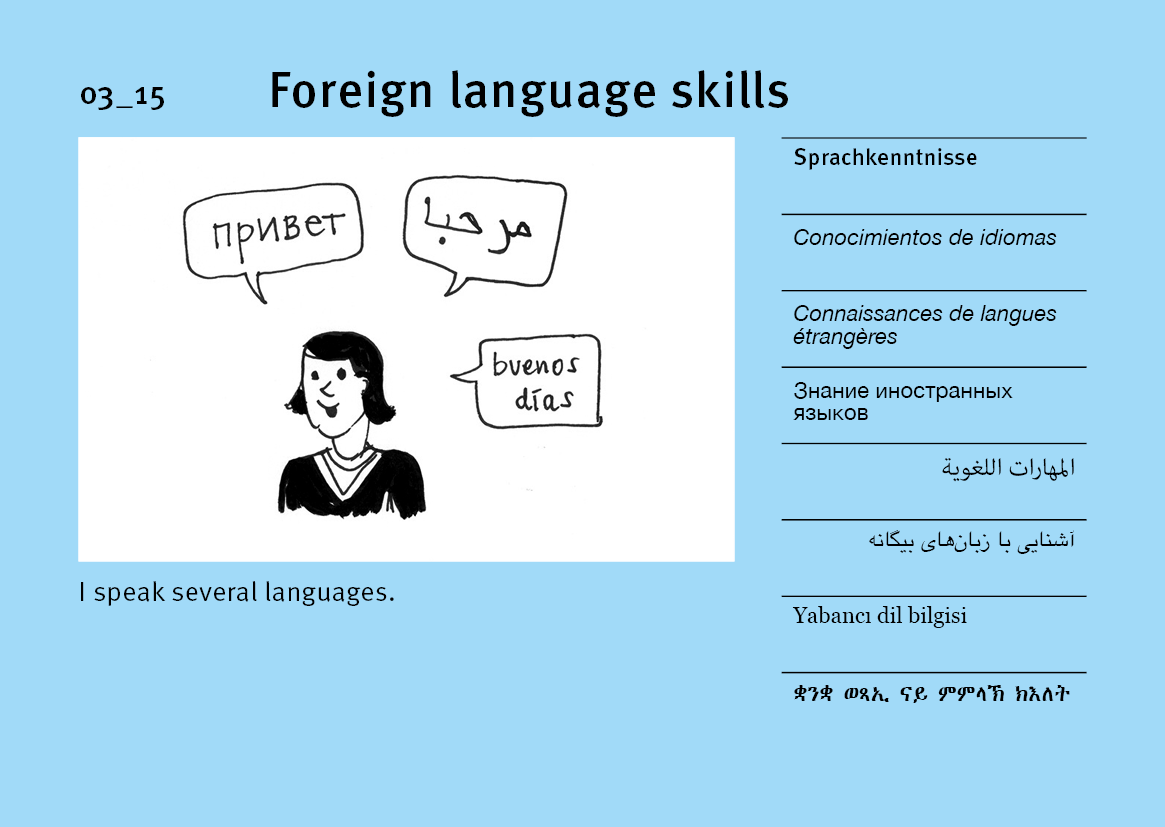 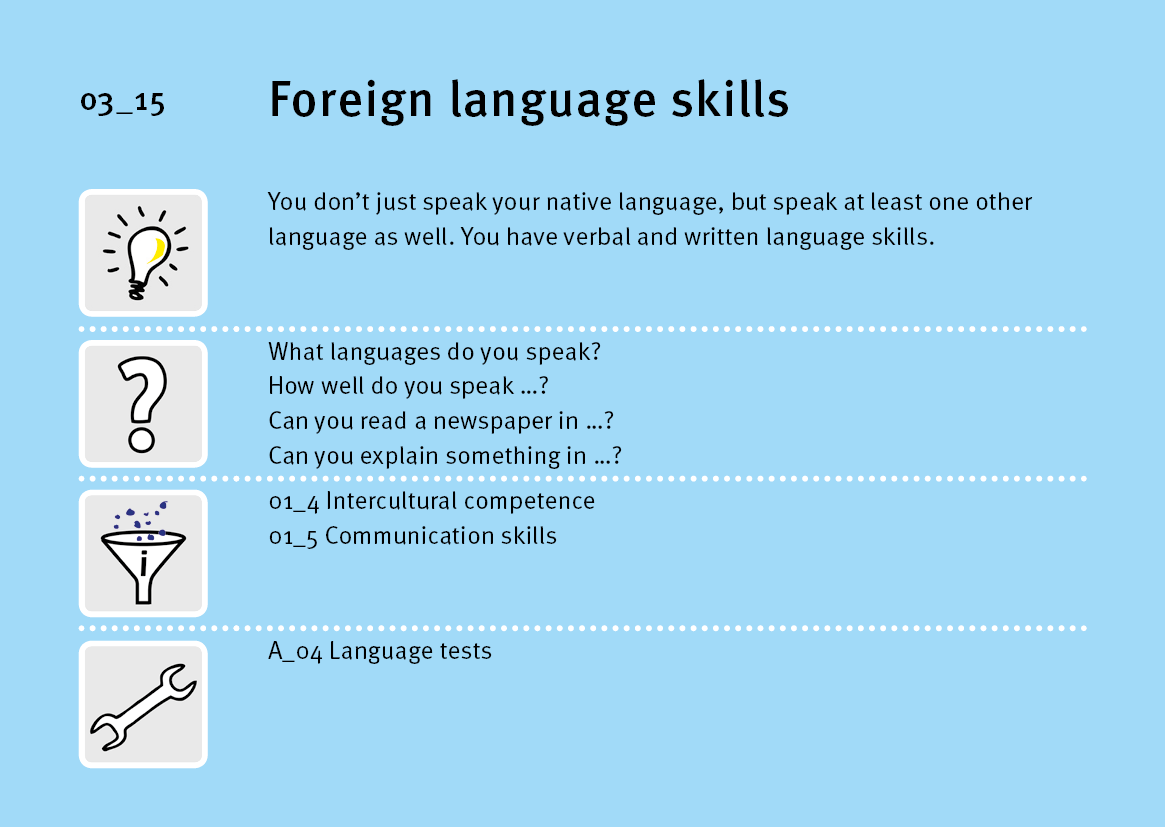 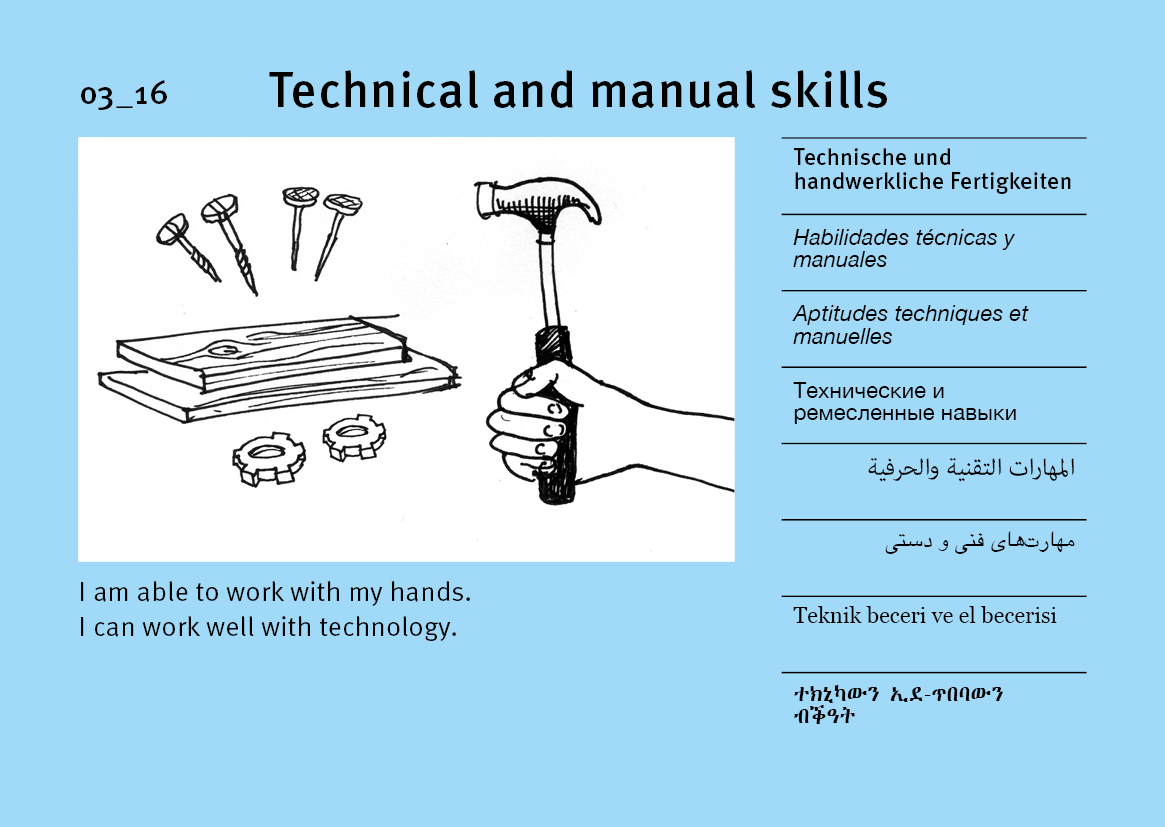 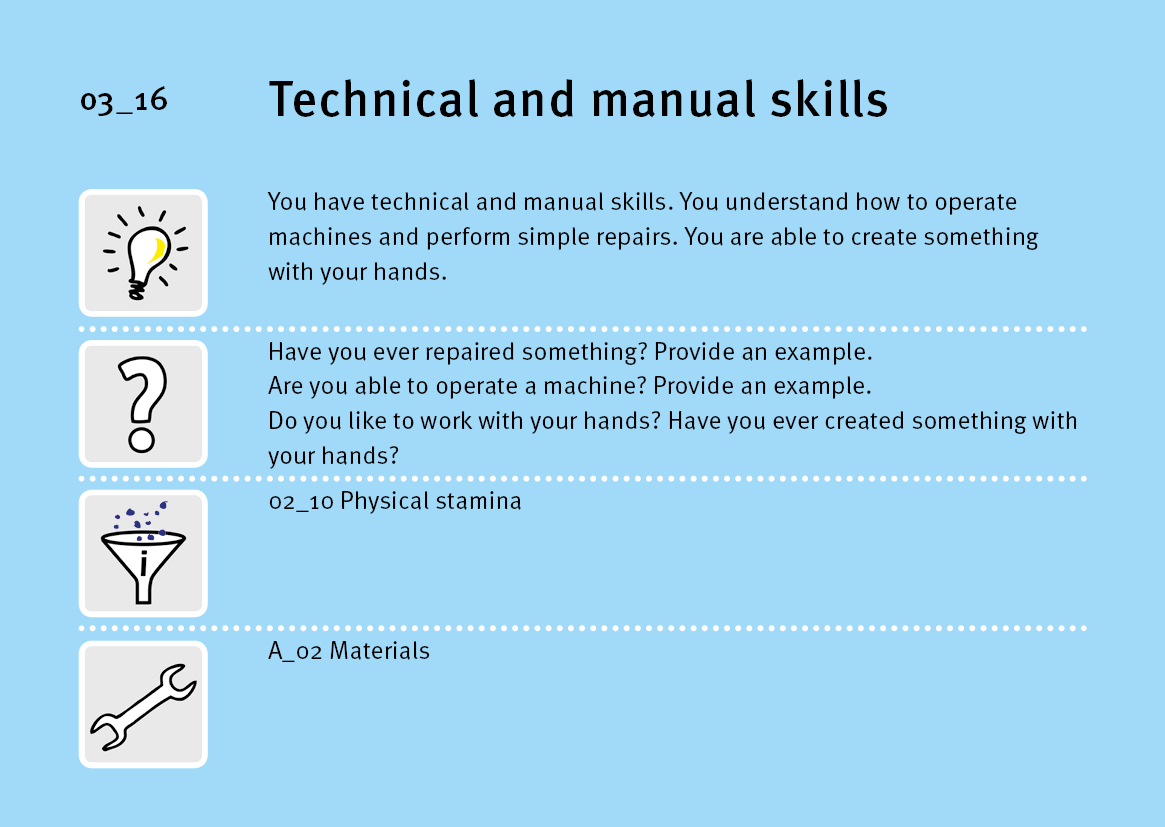 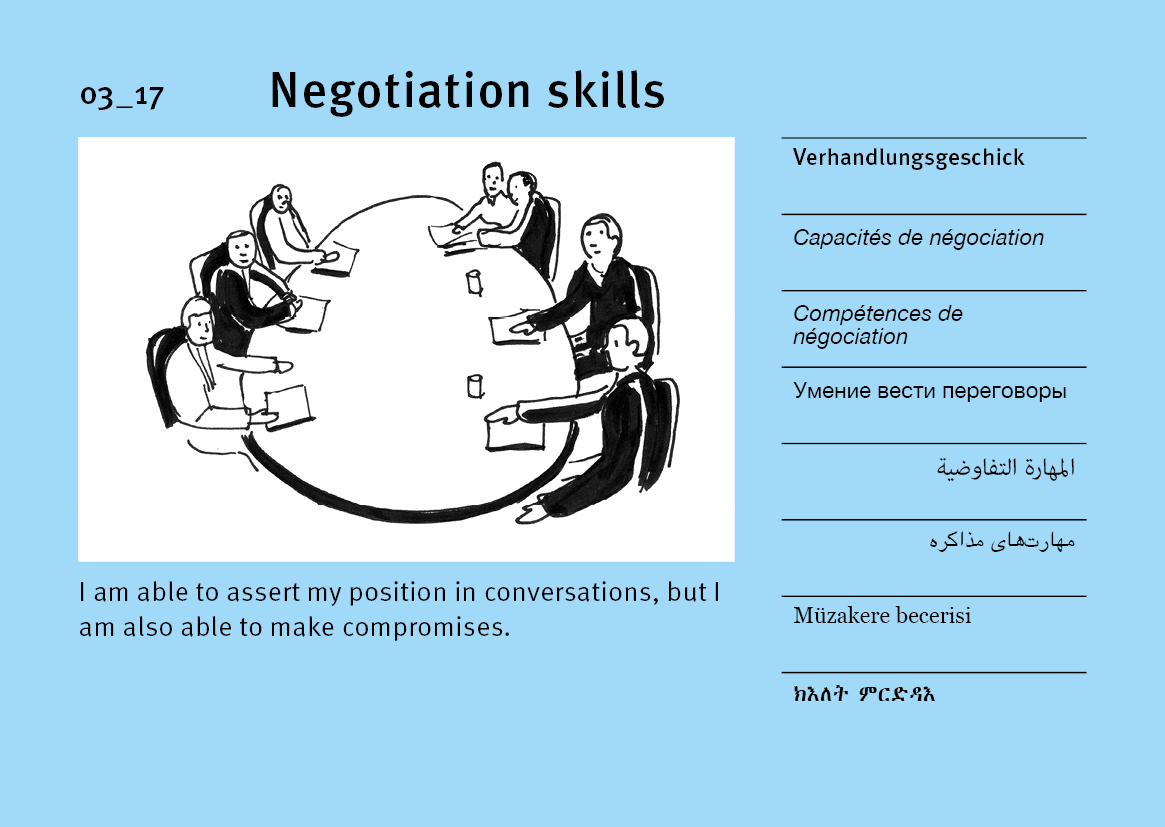 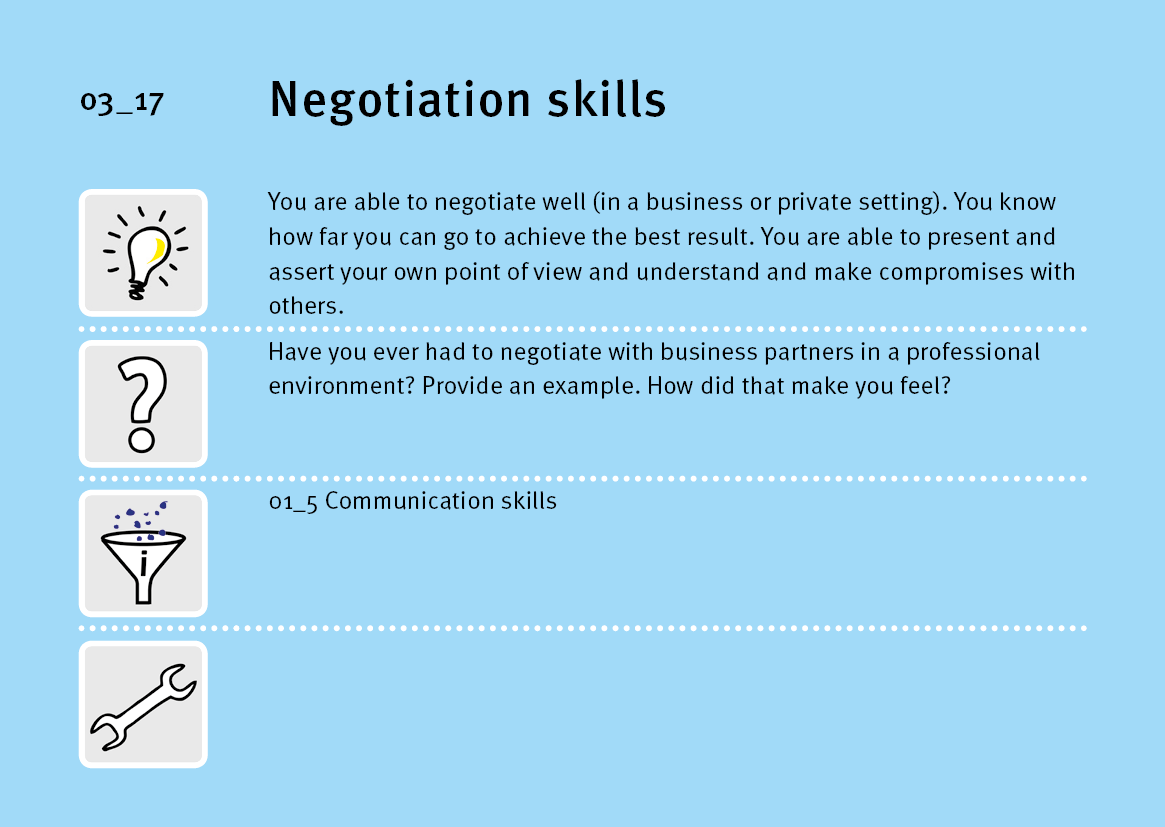 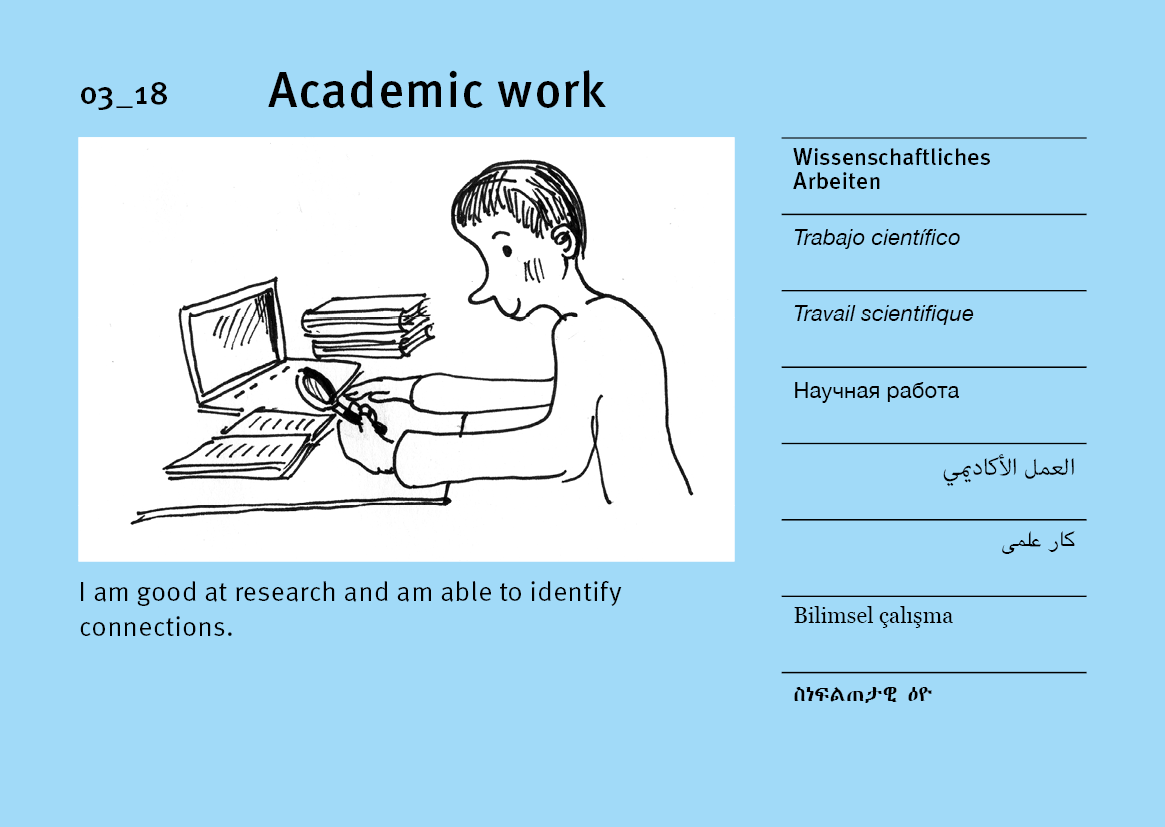 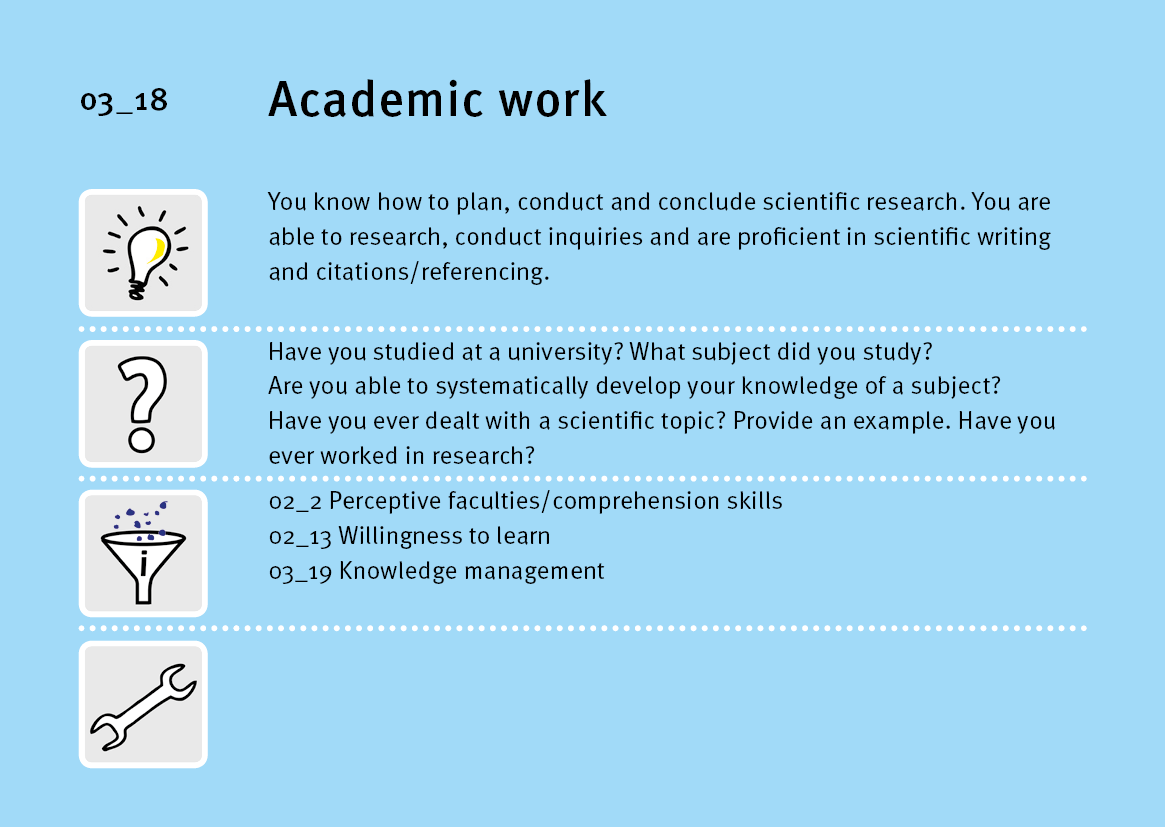 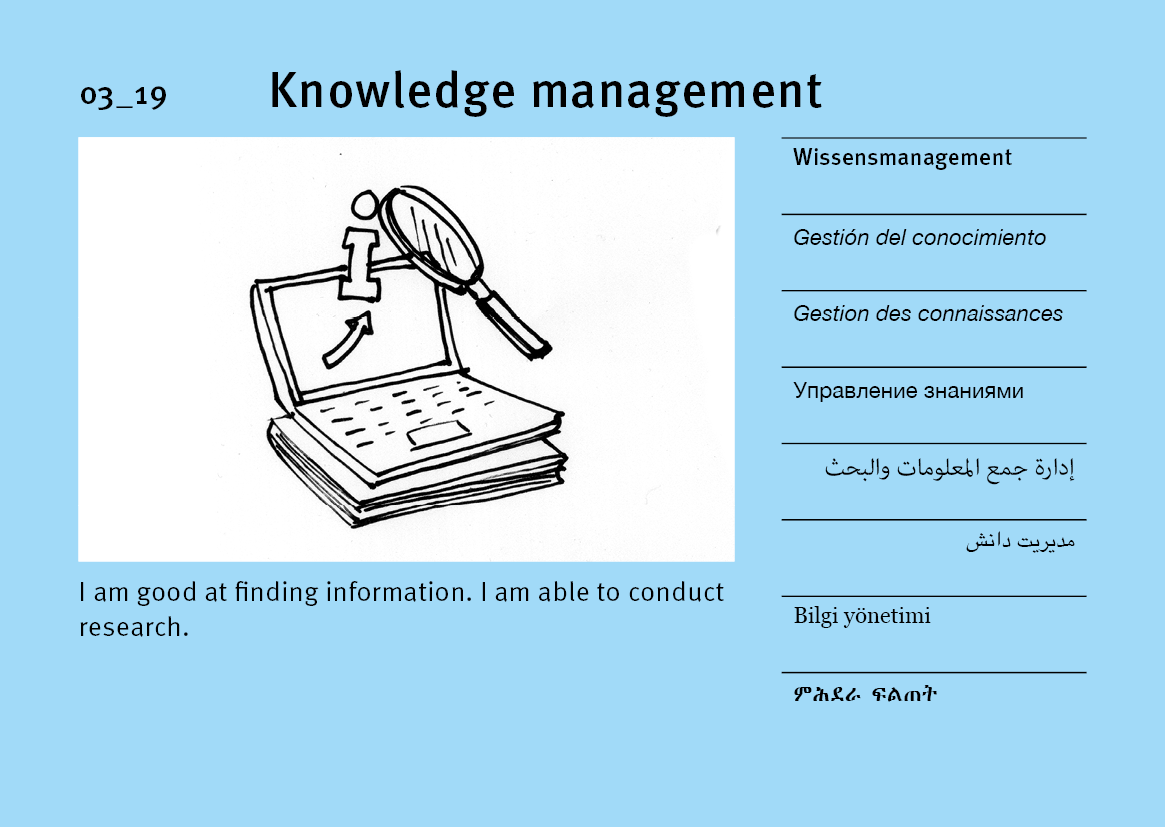 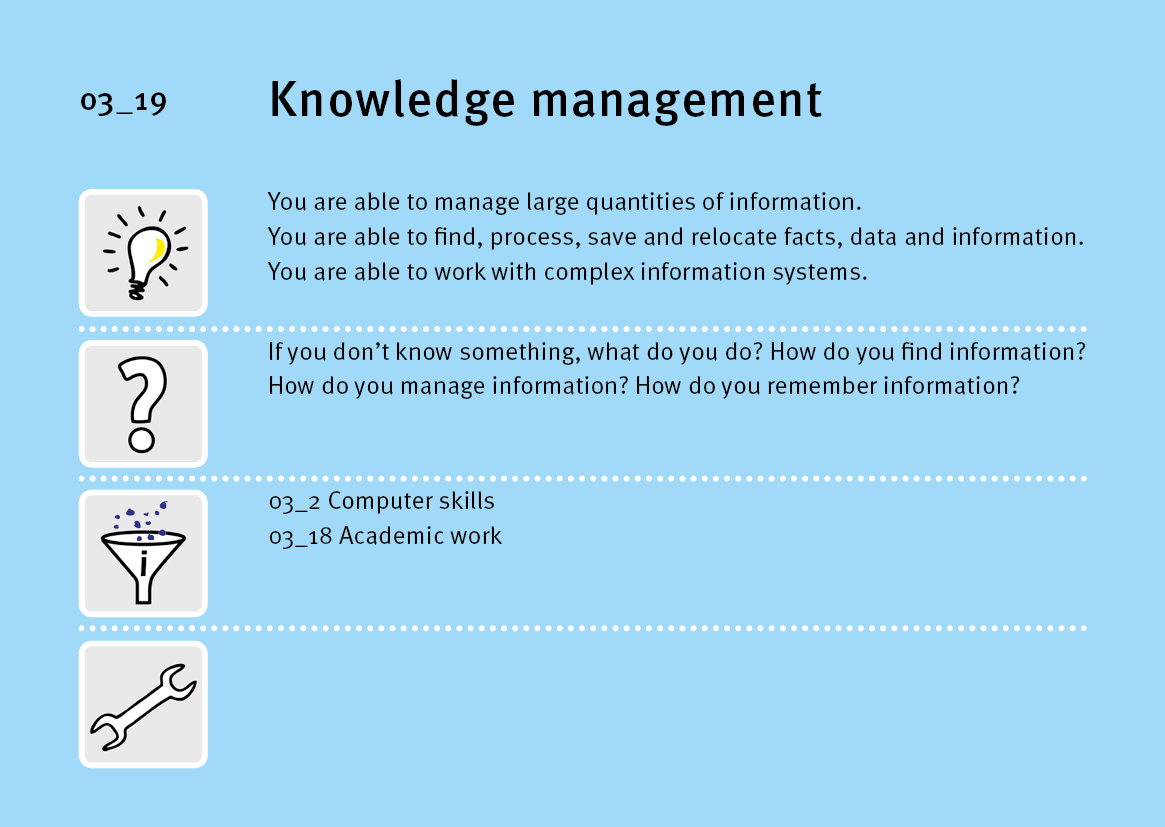 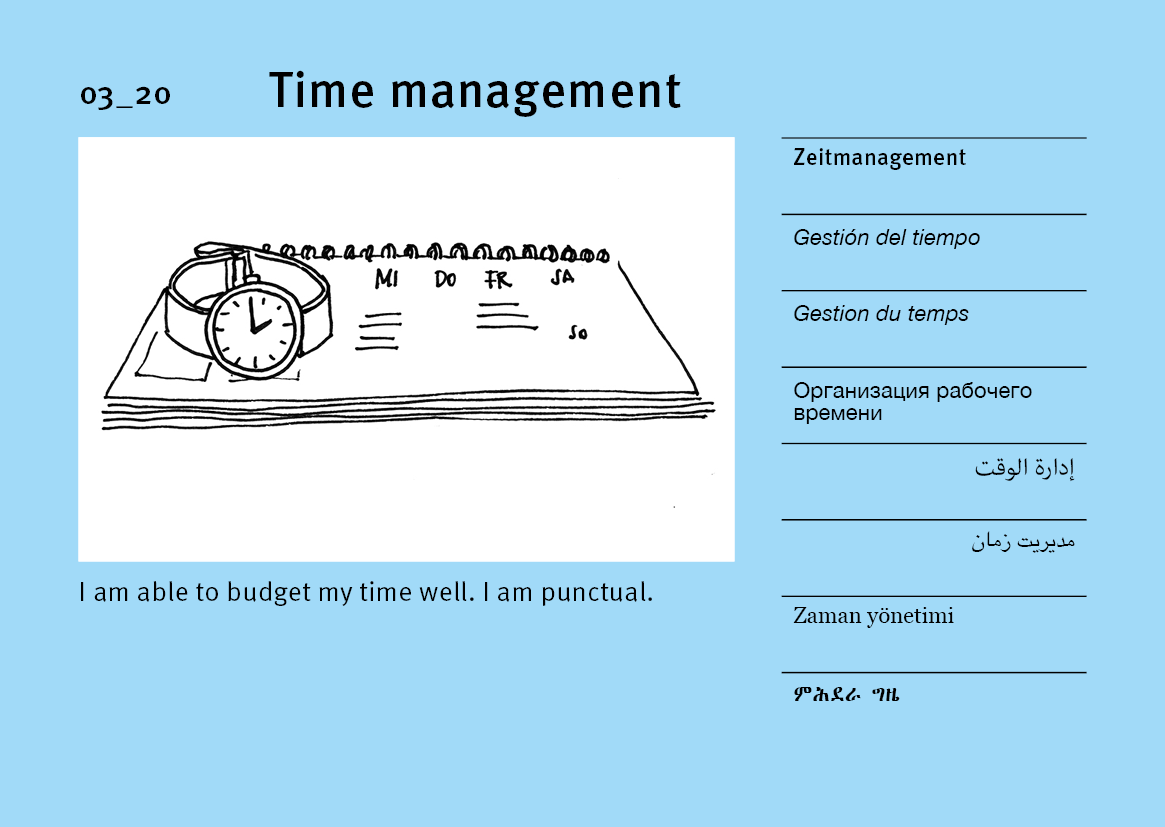 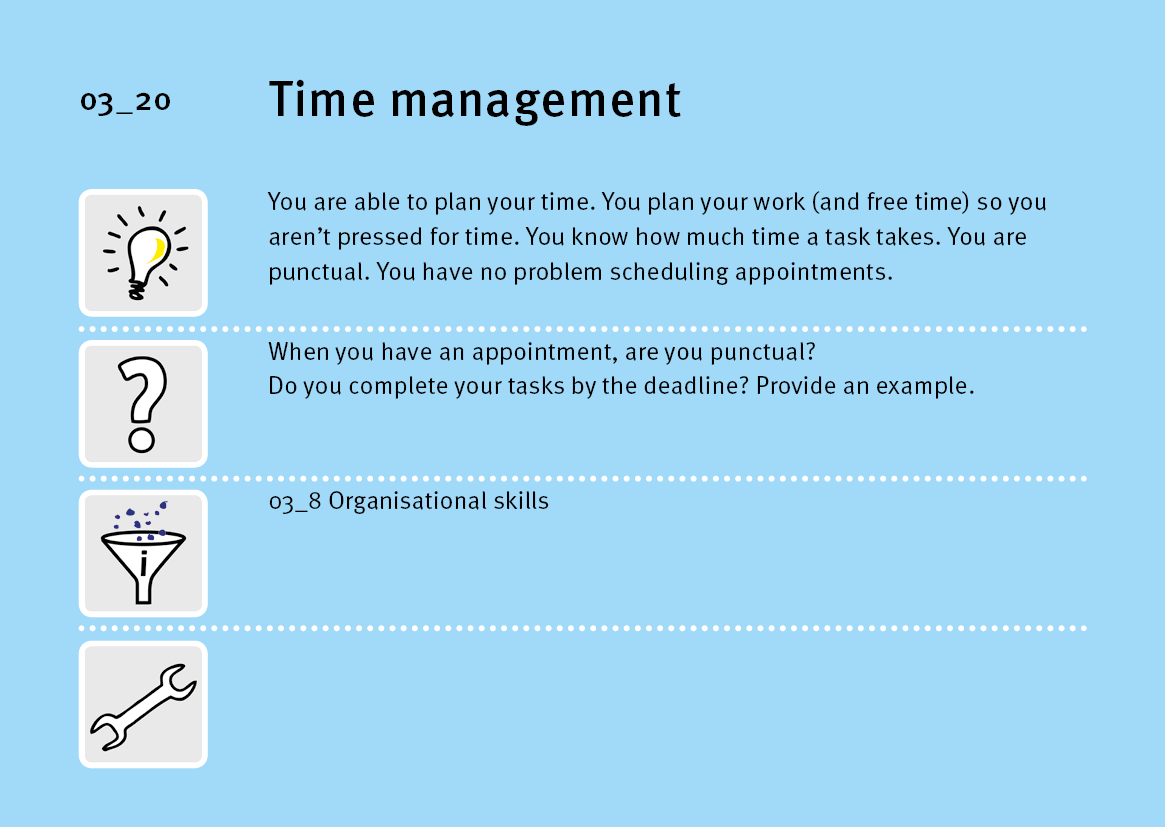 Interests
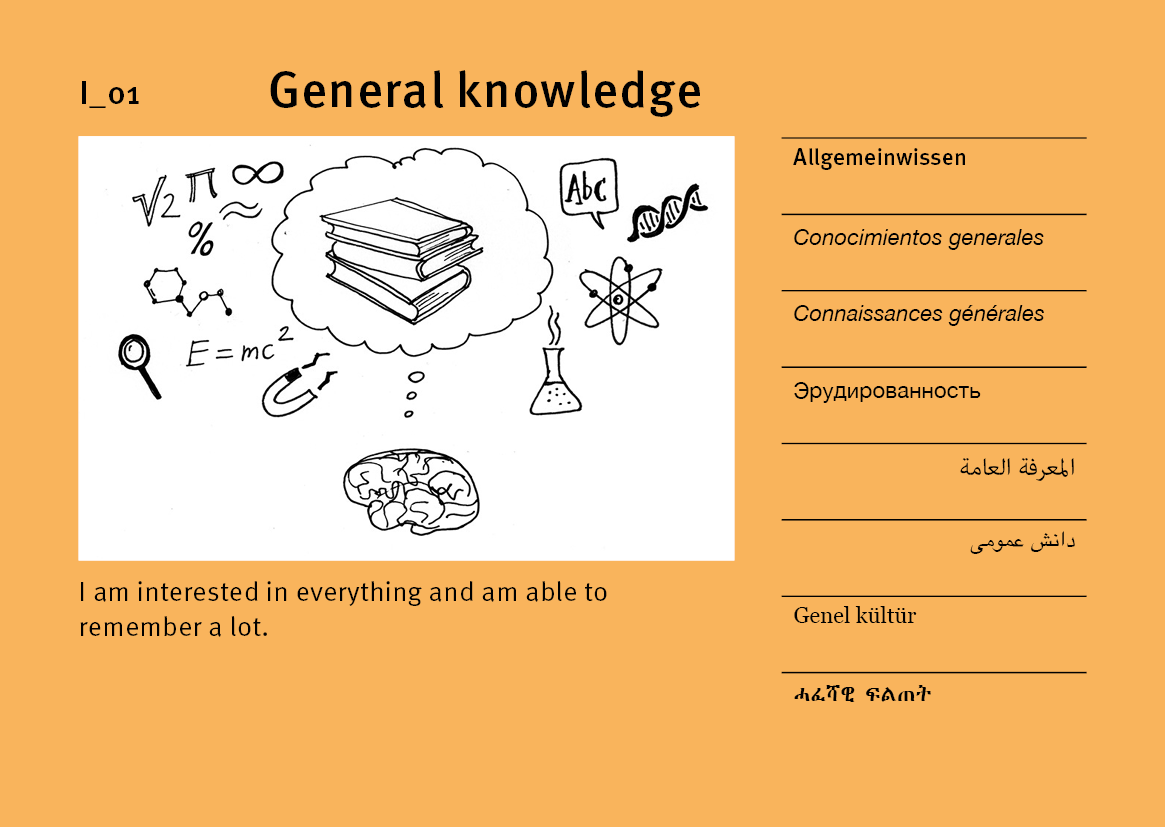 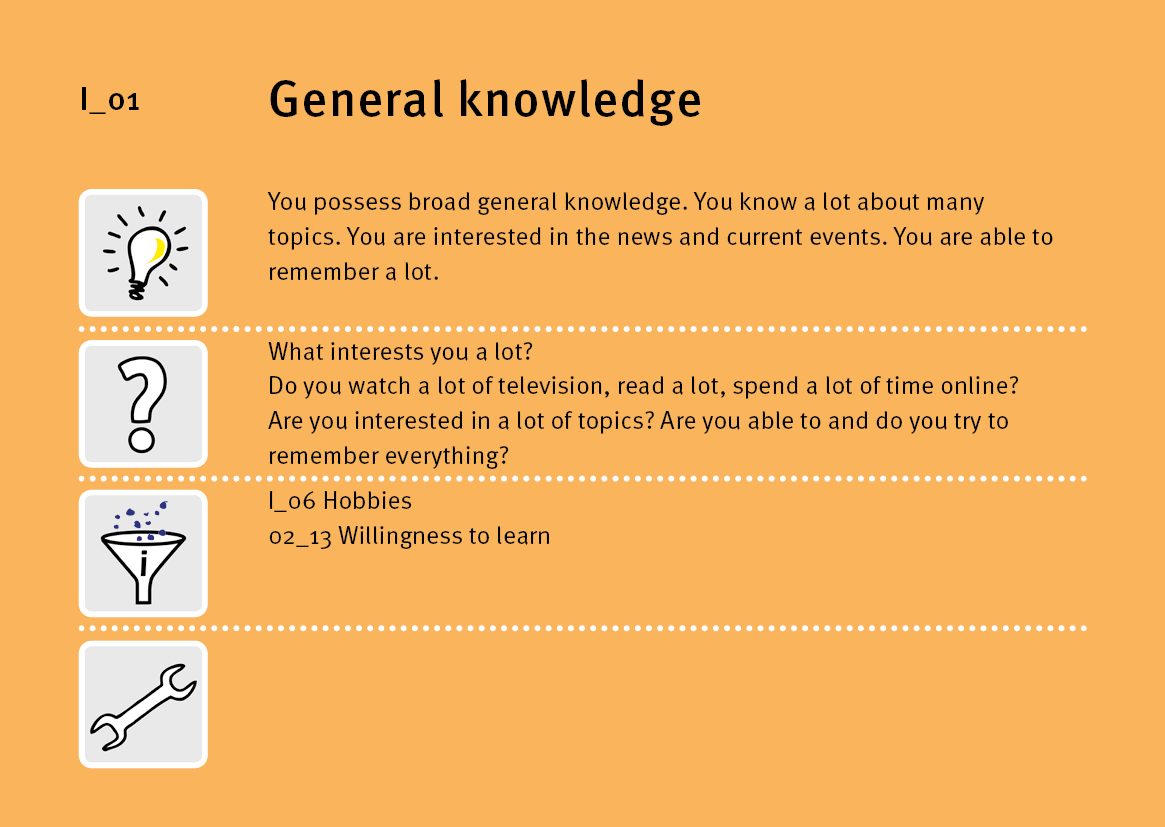 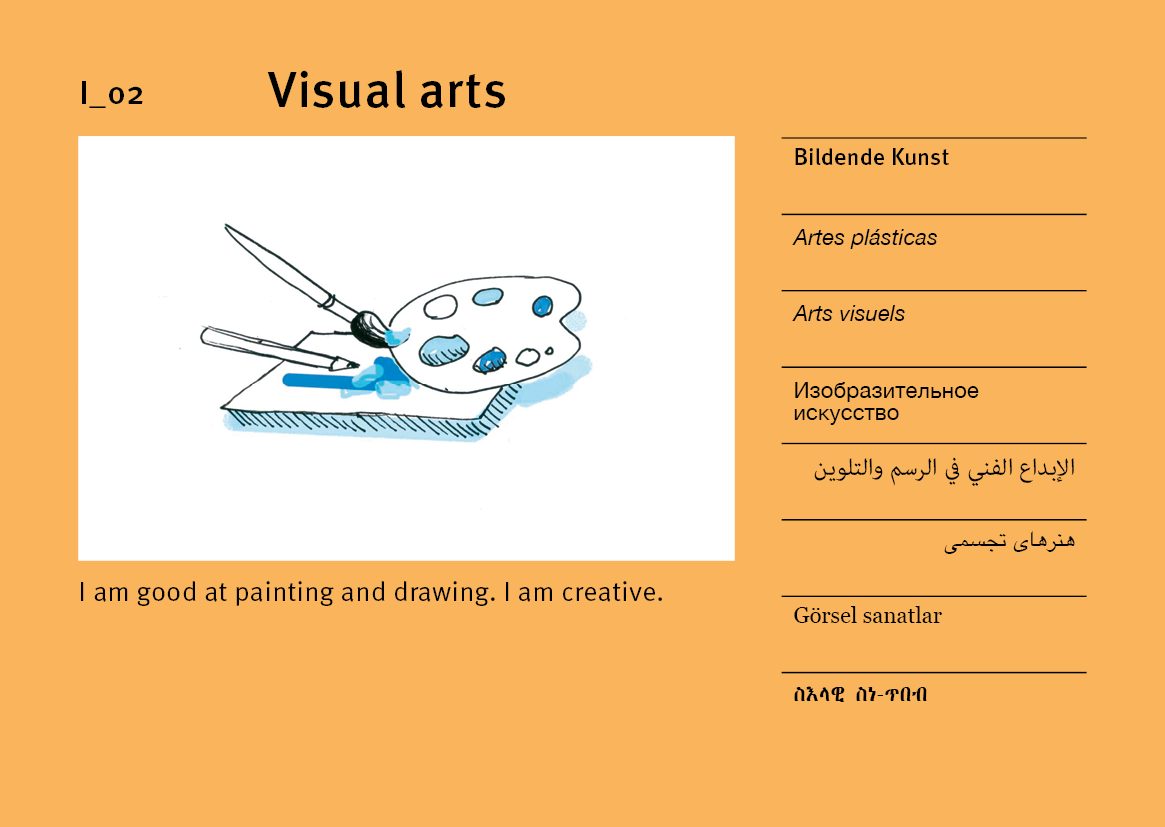 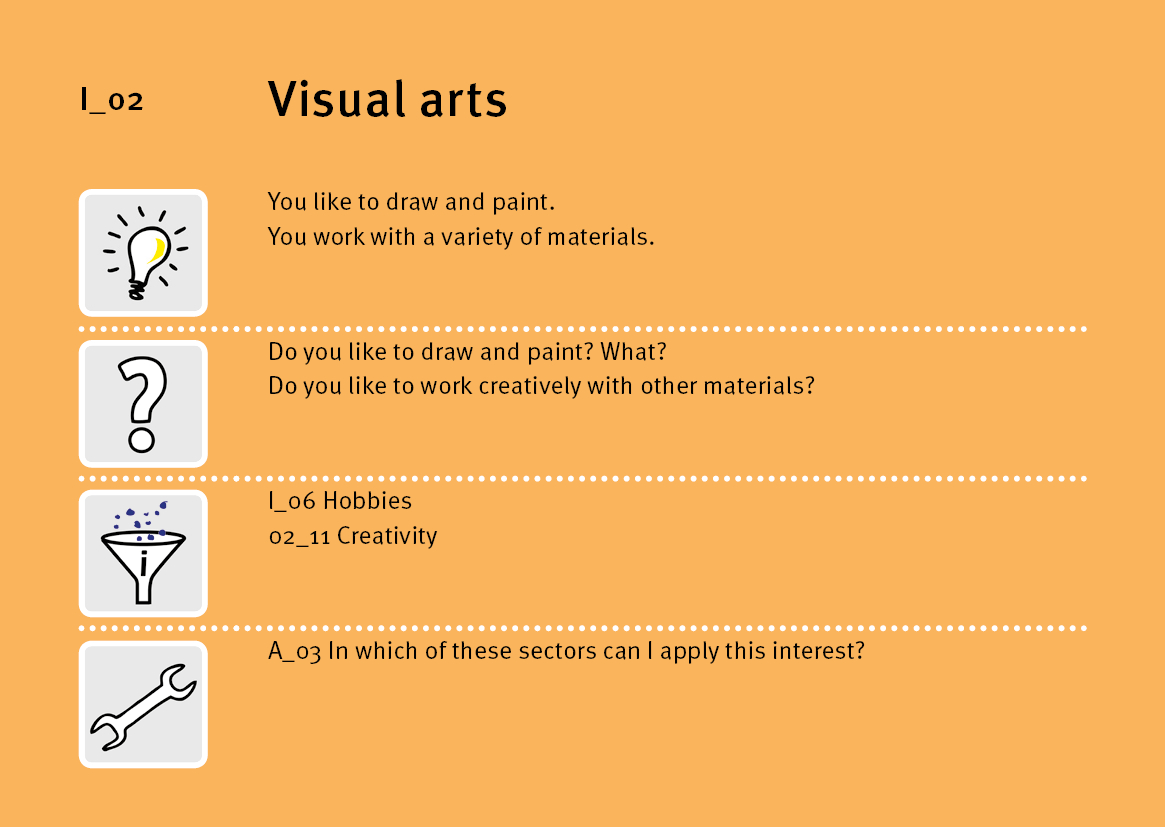 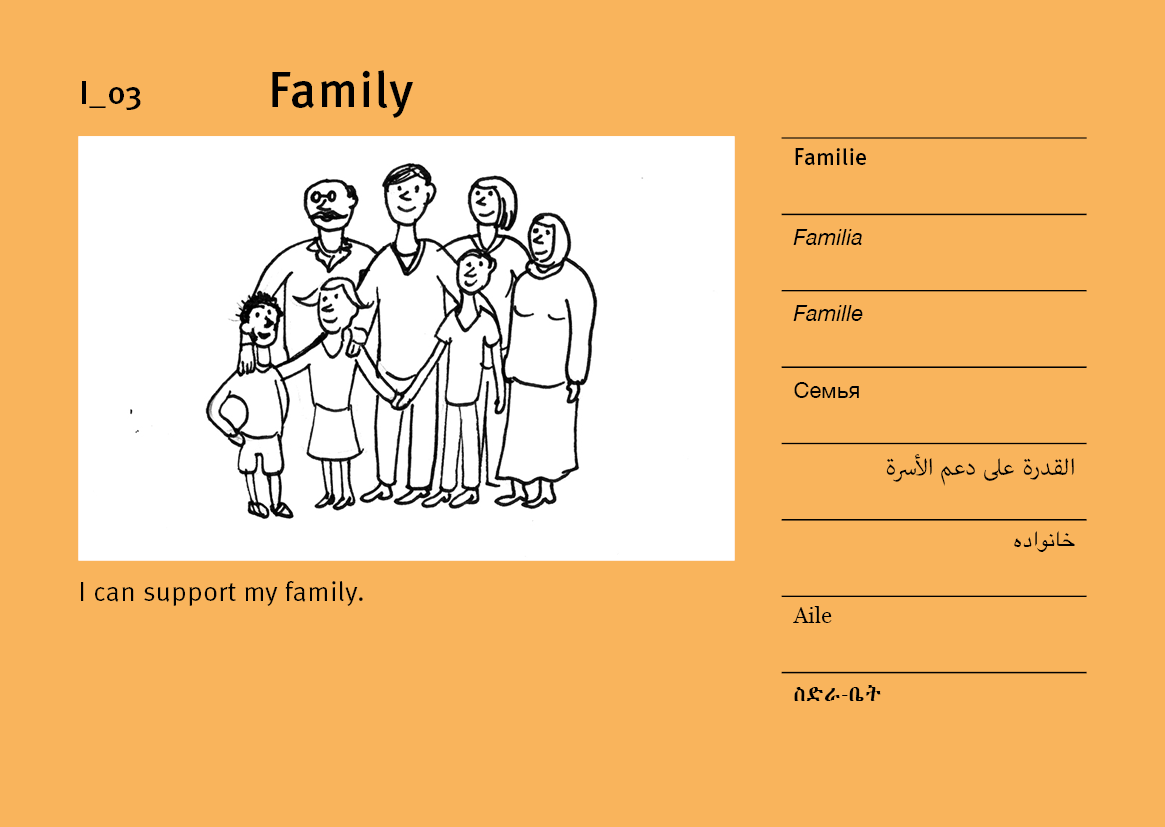 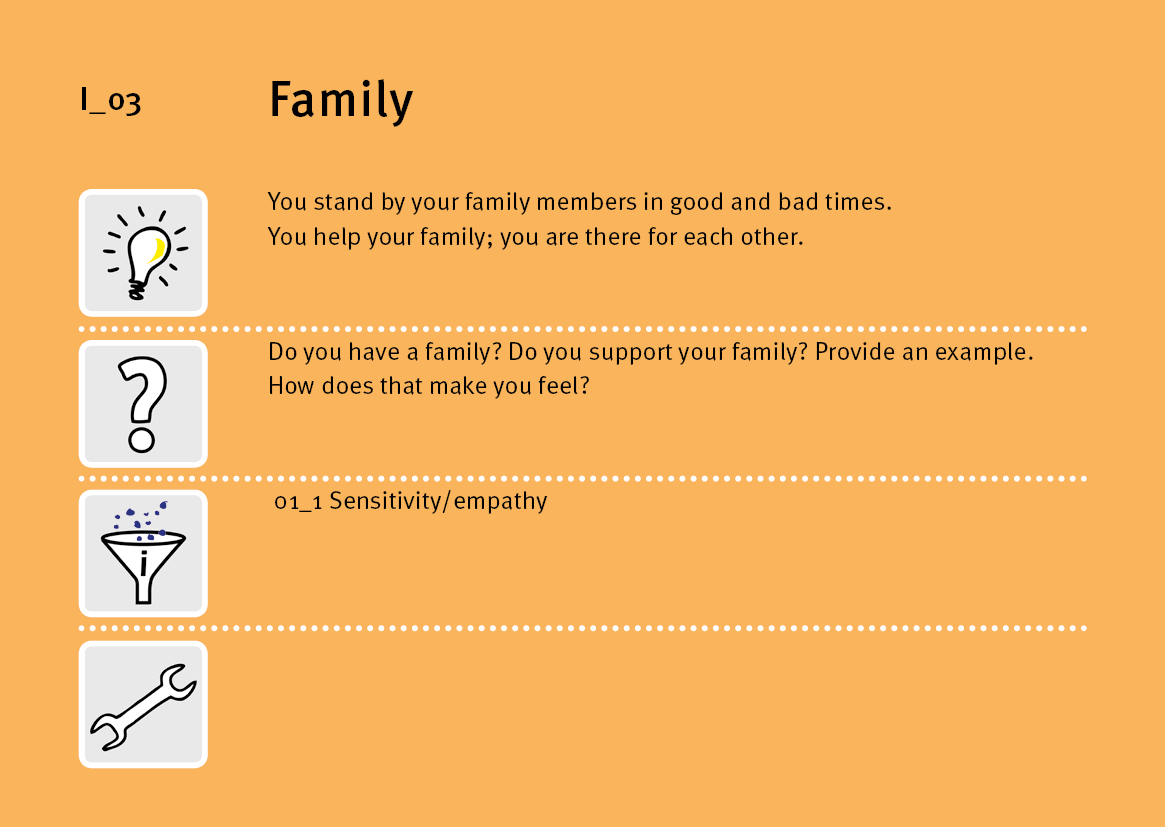 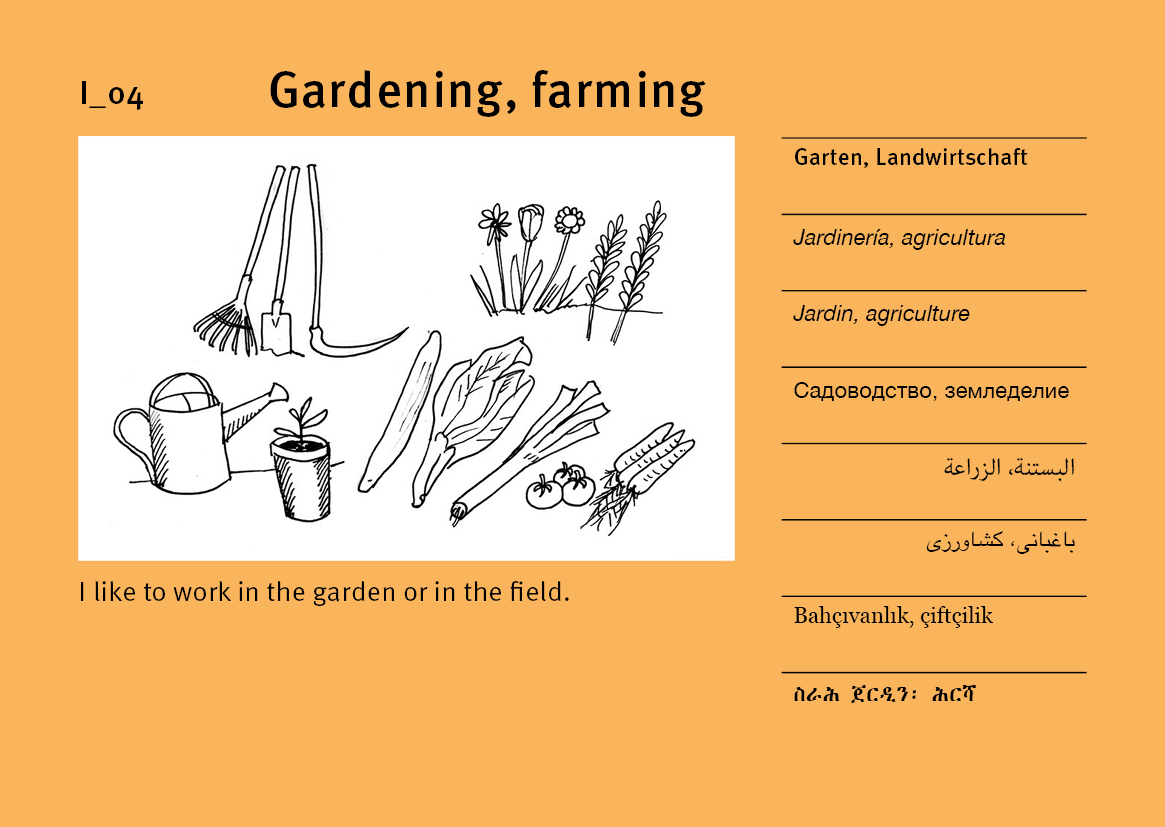 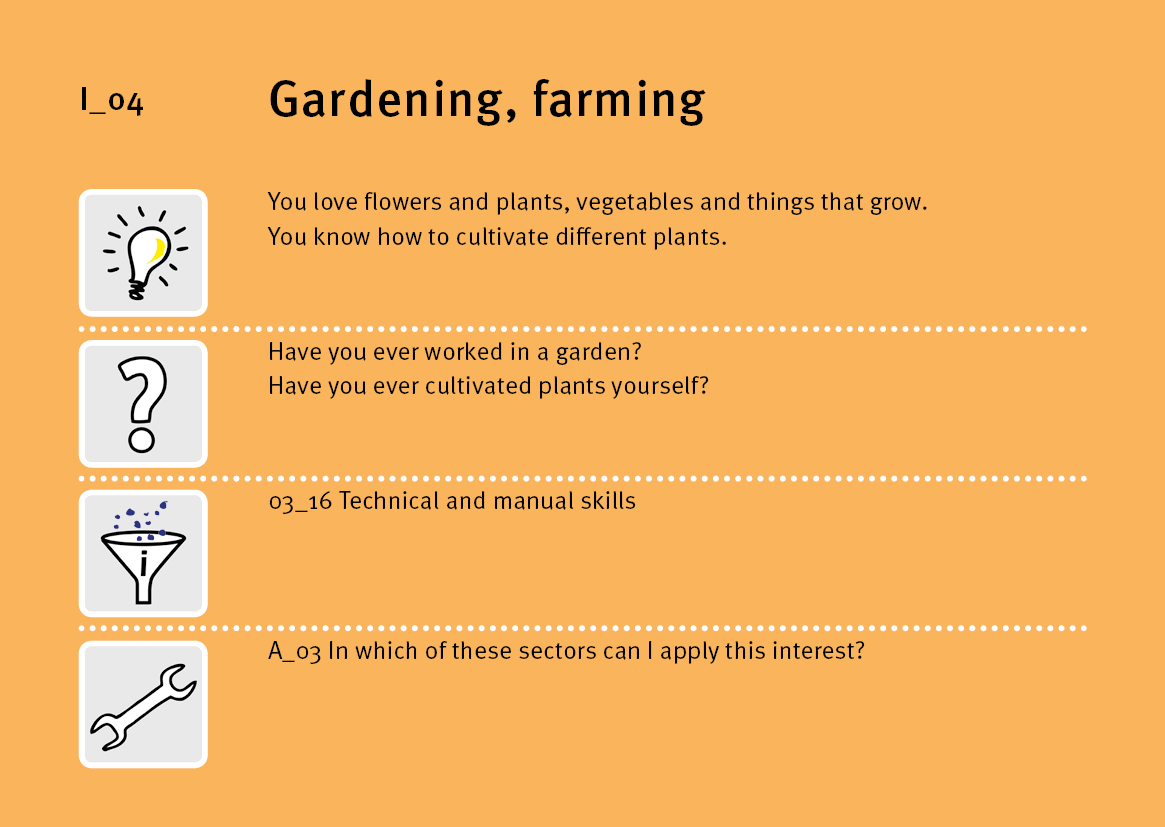 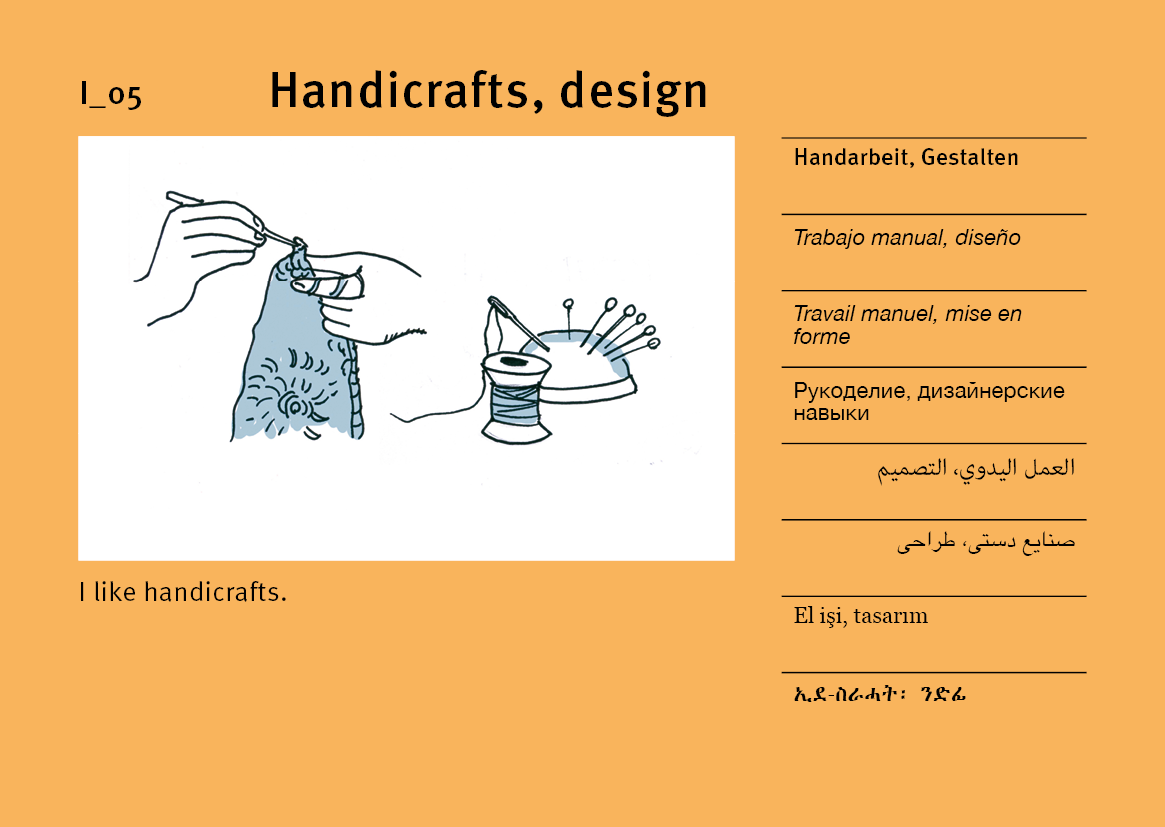 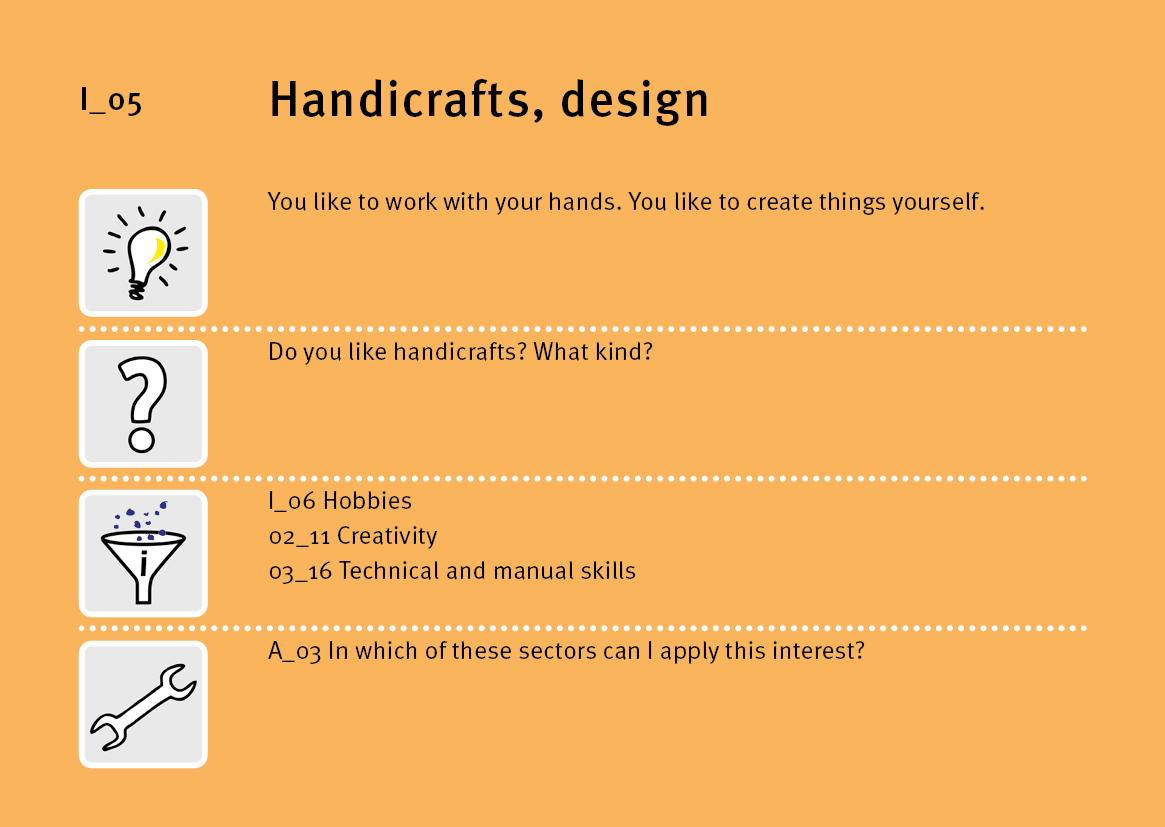 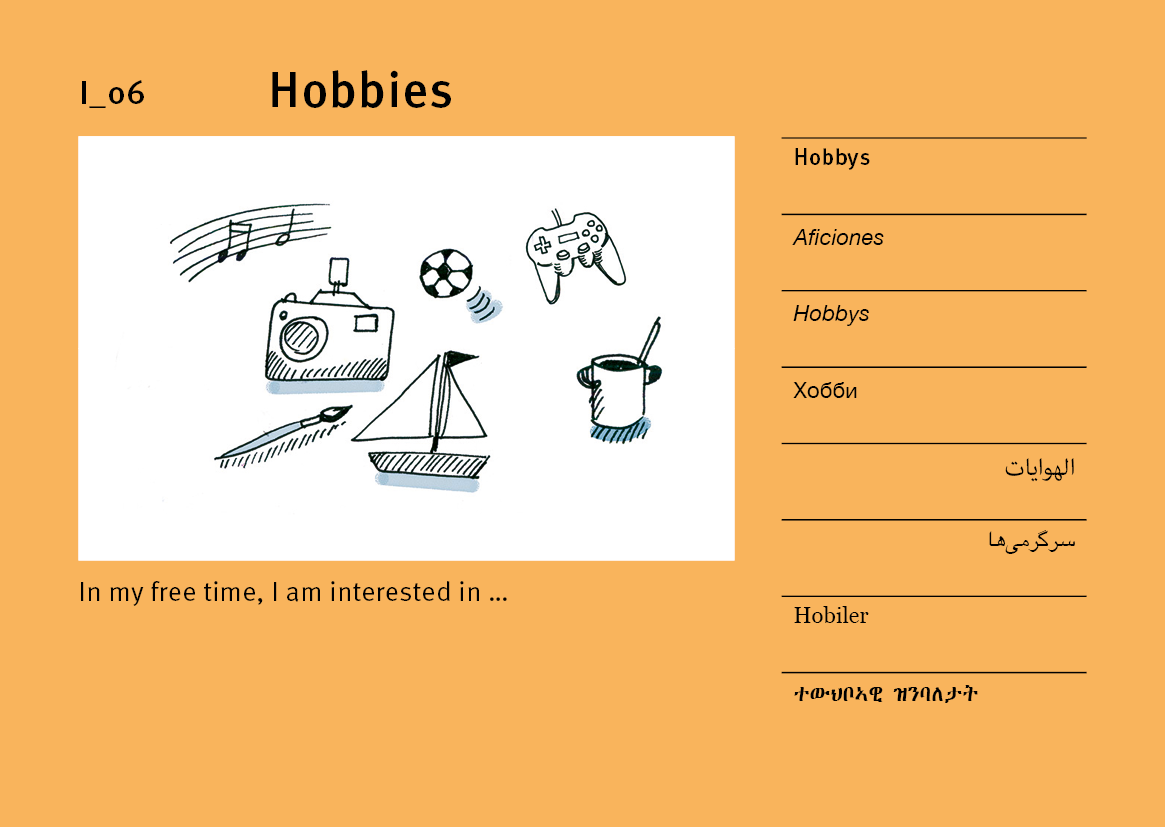 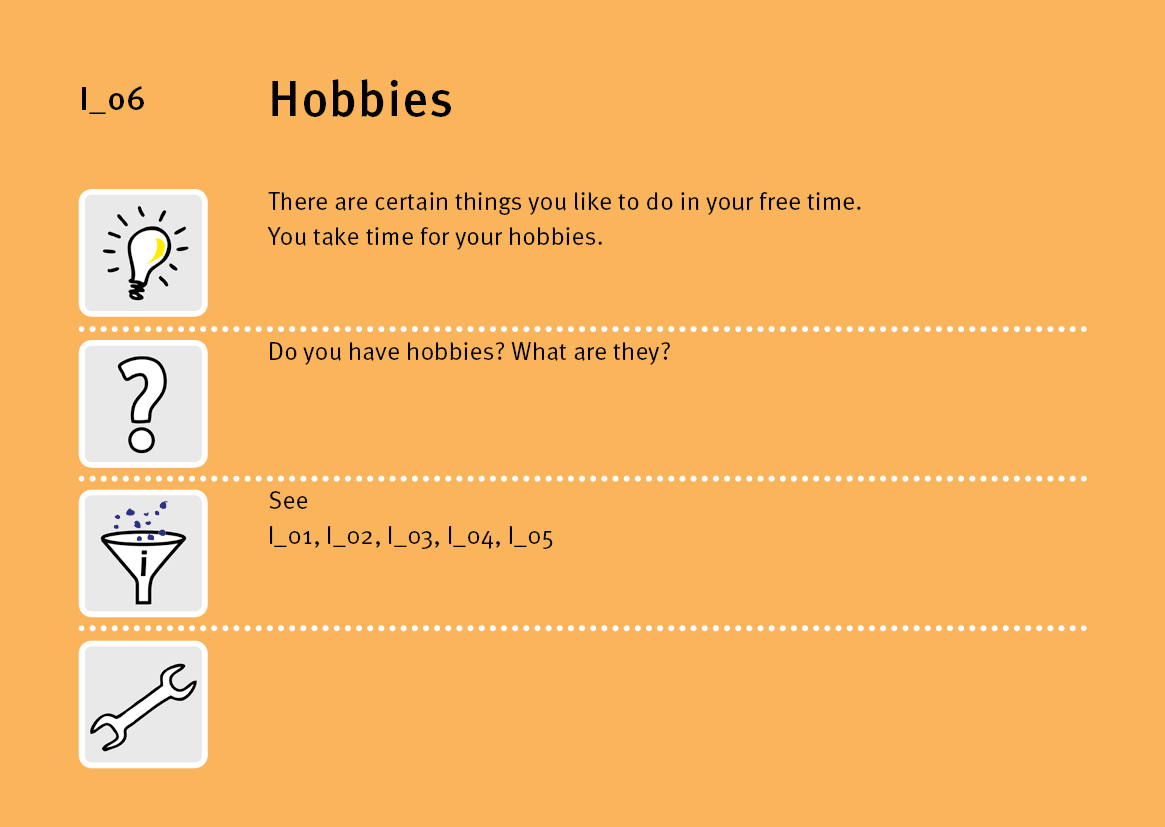 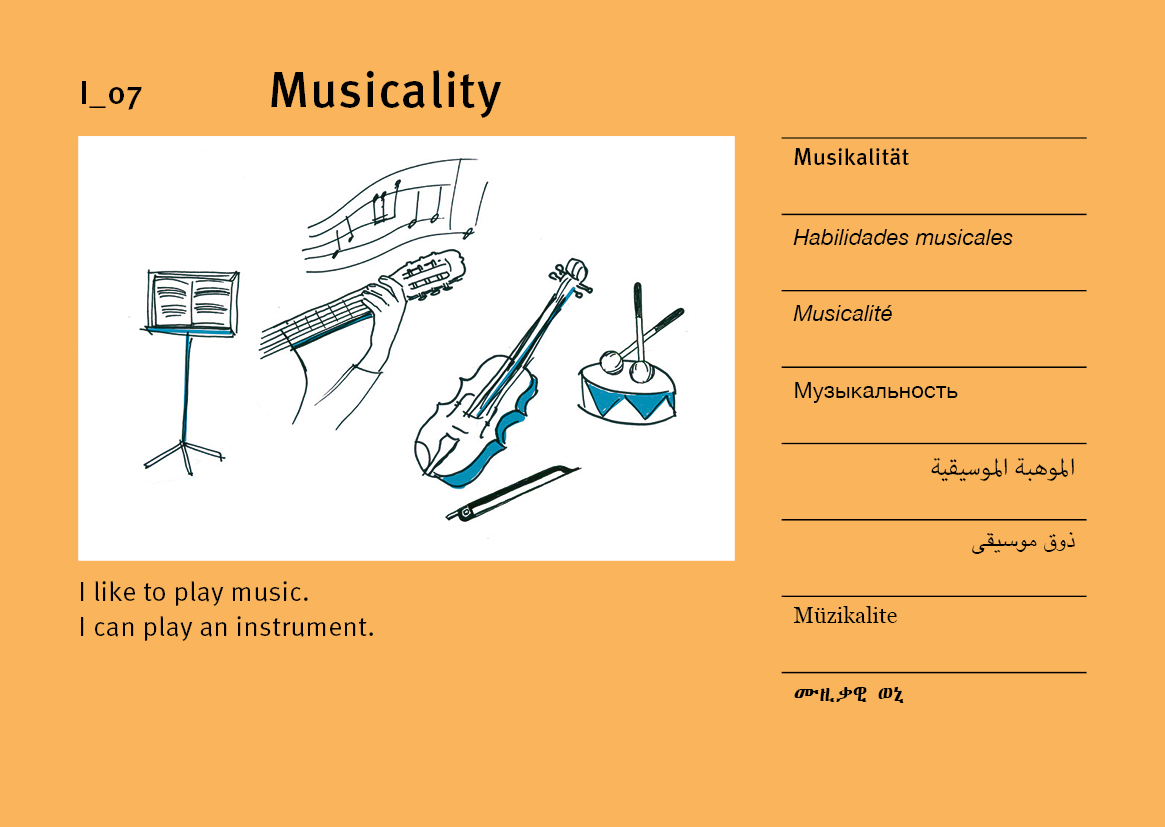 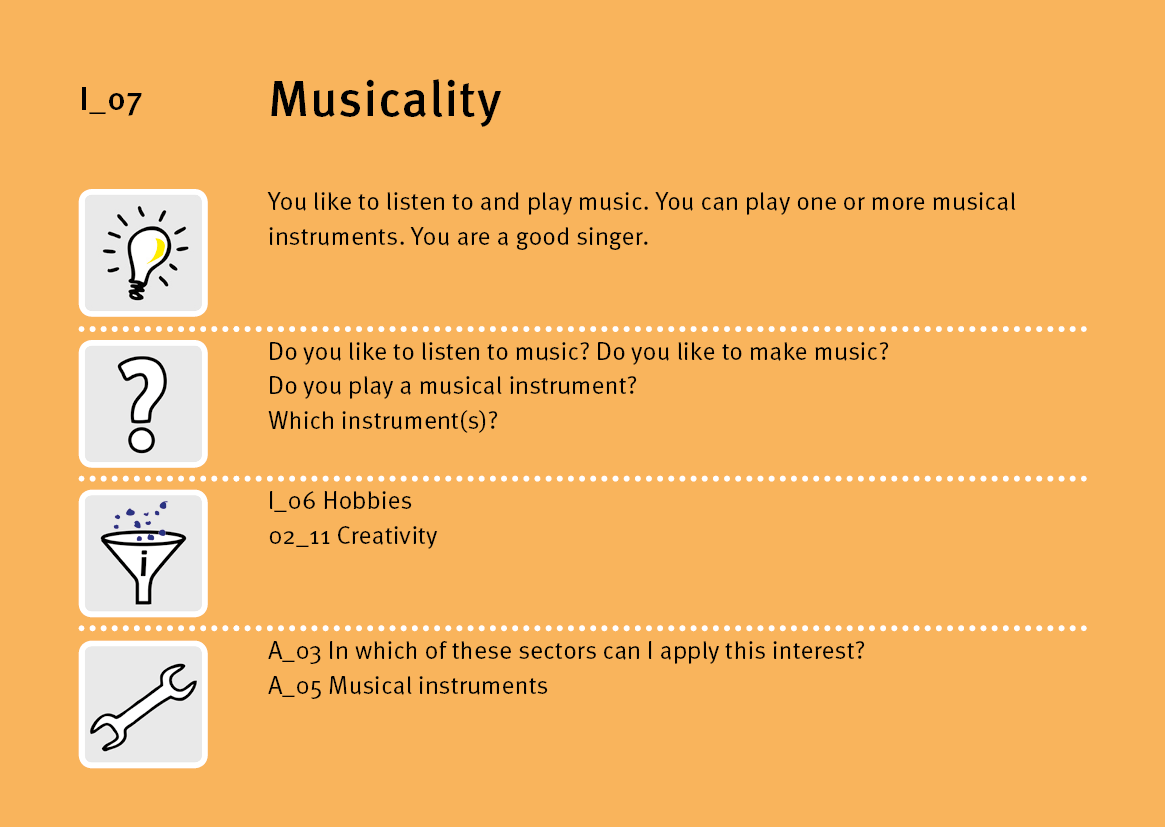 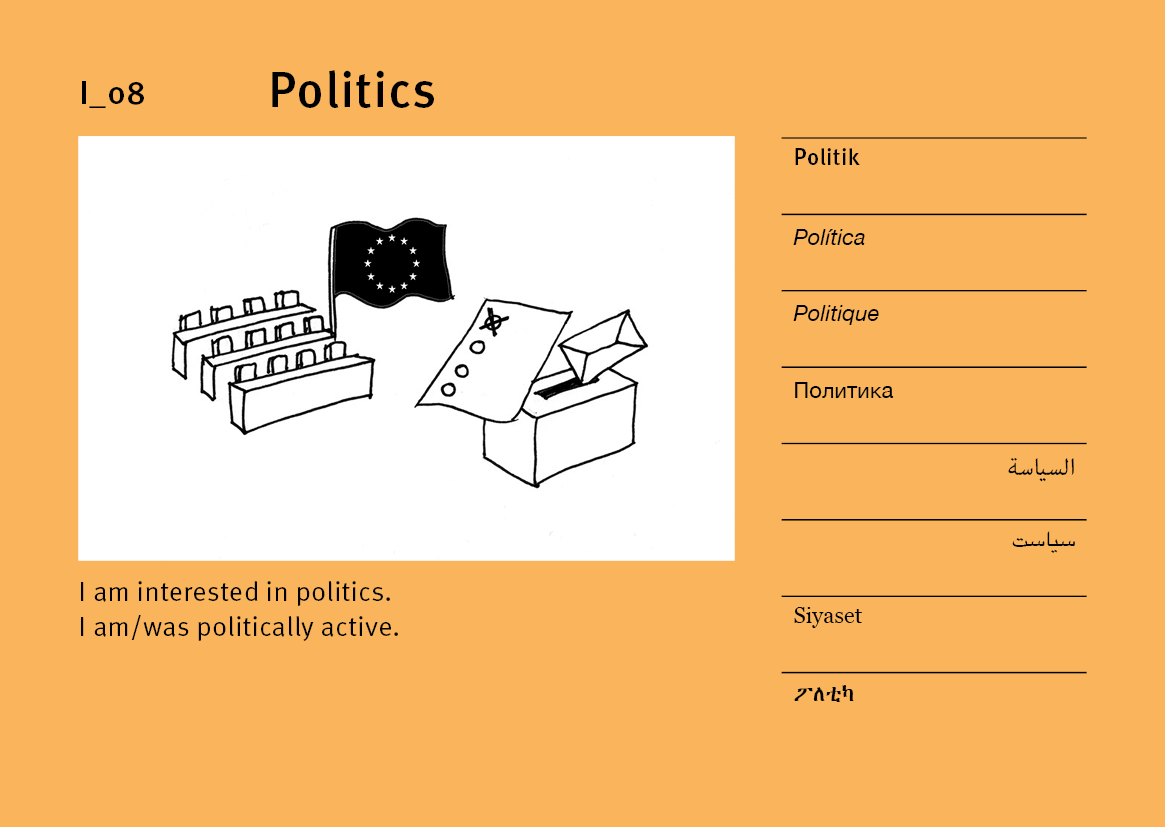 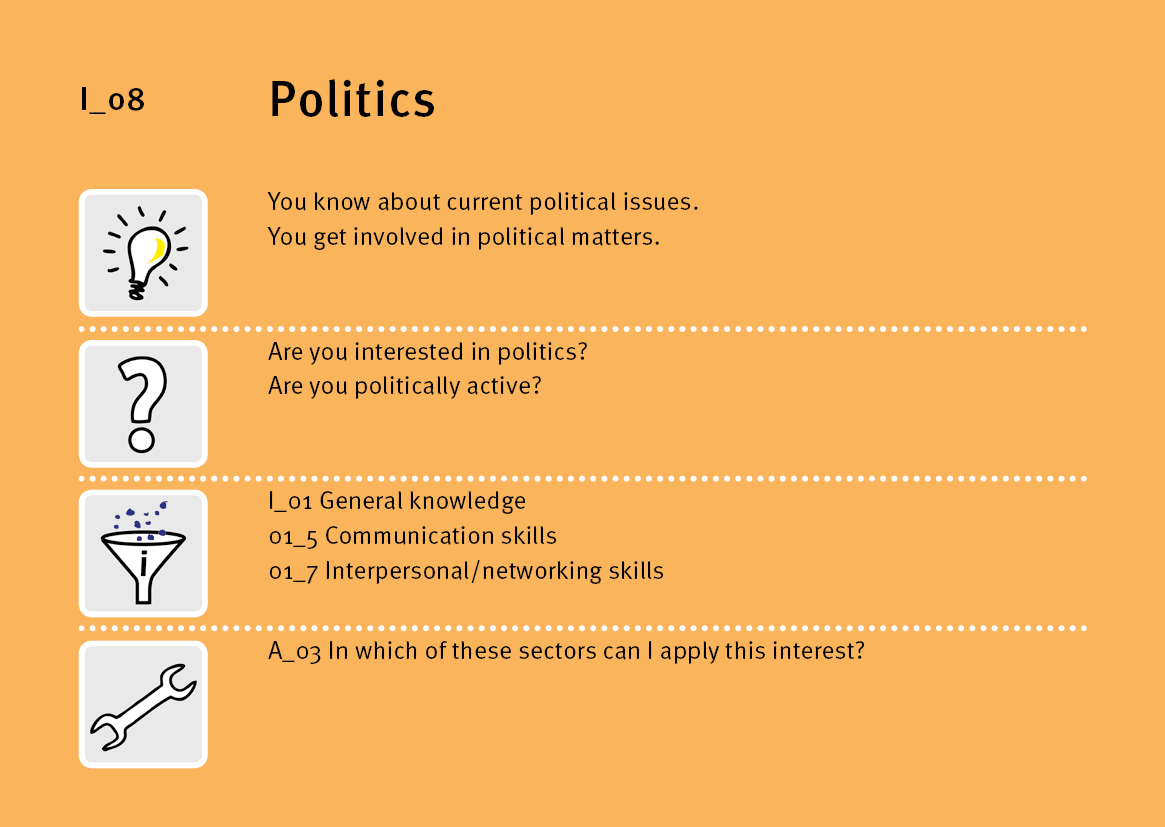 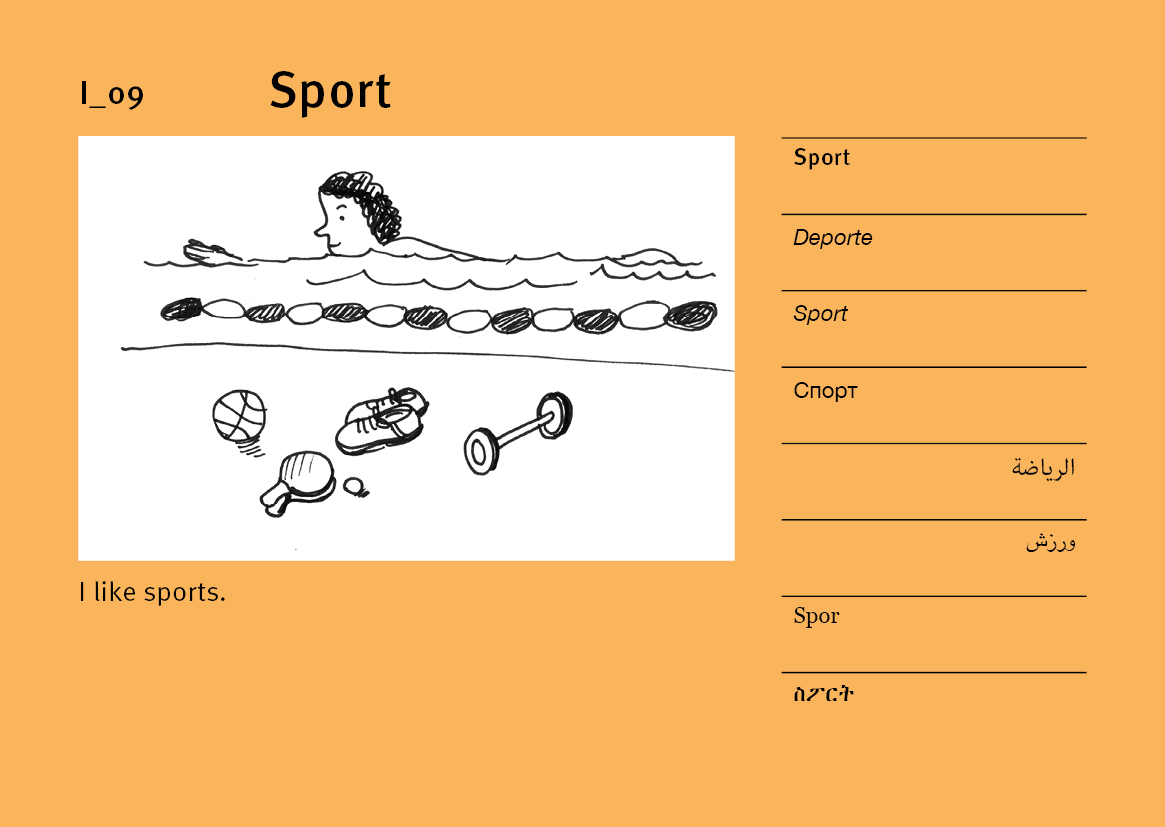 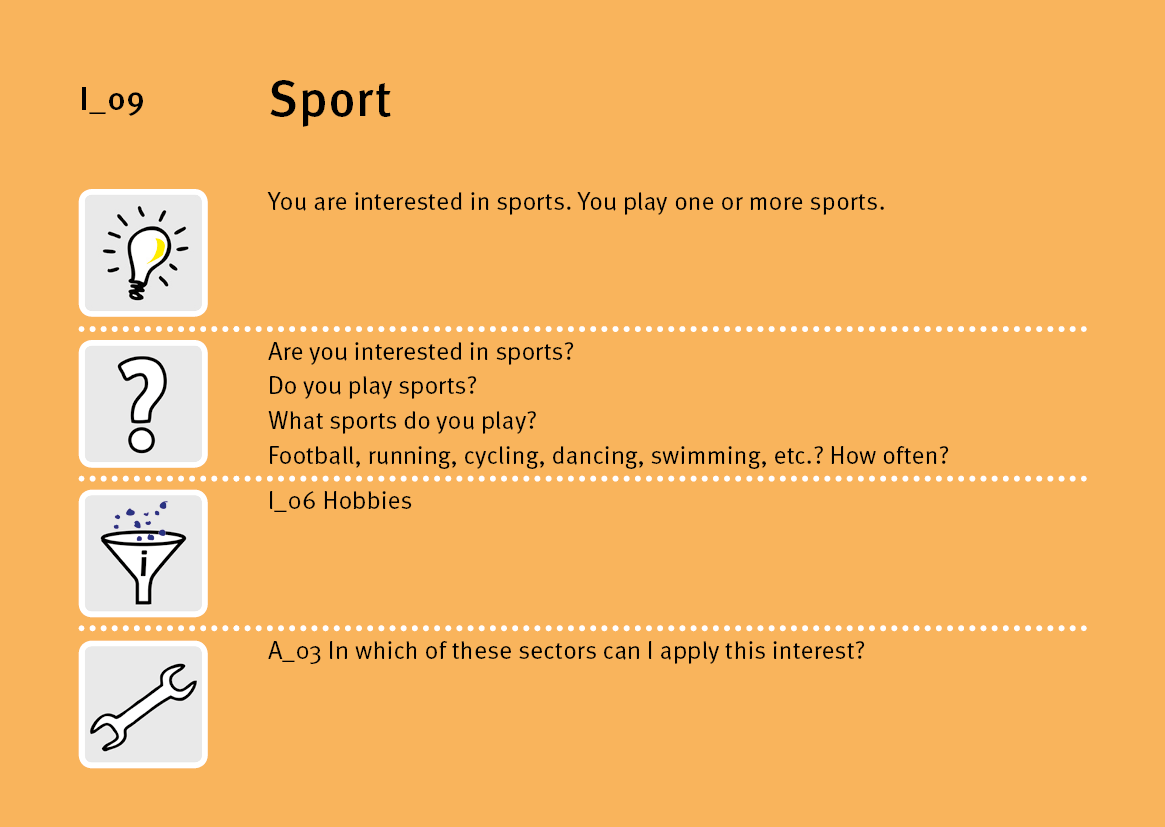 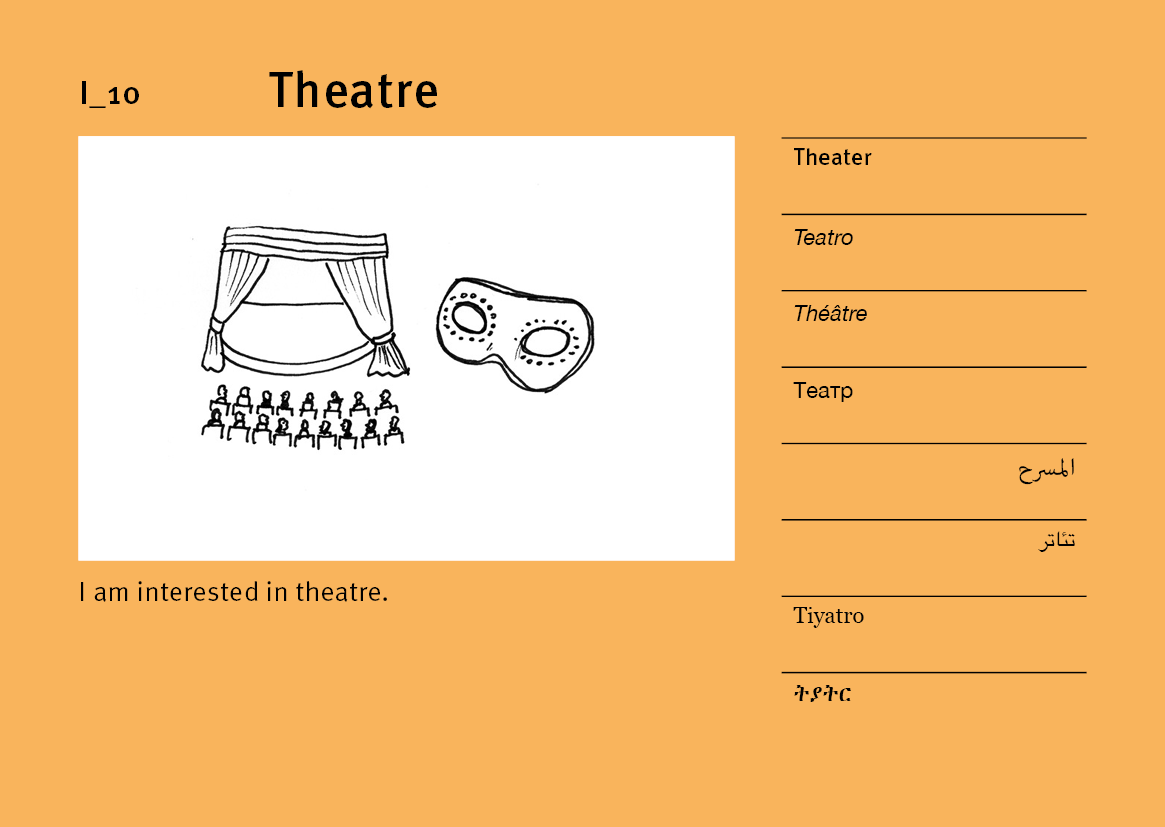 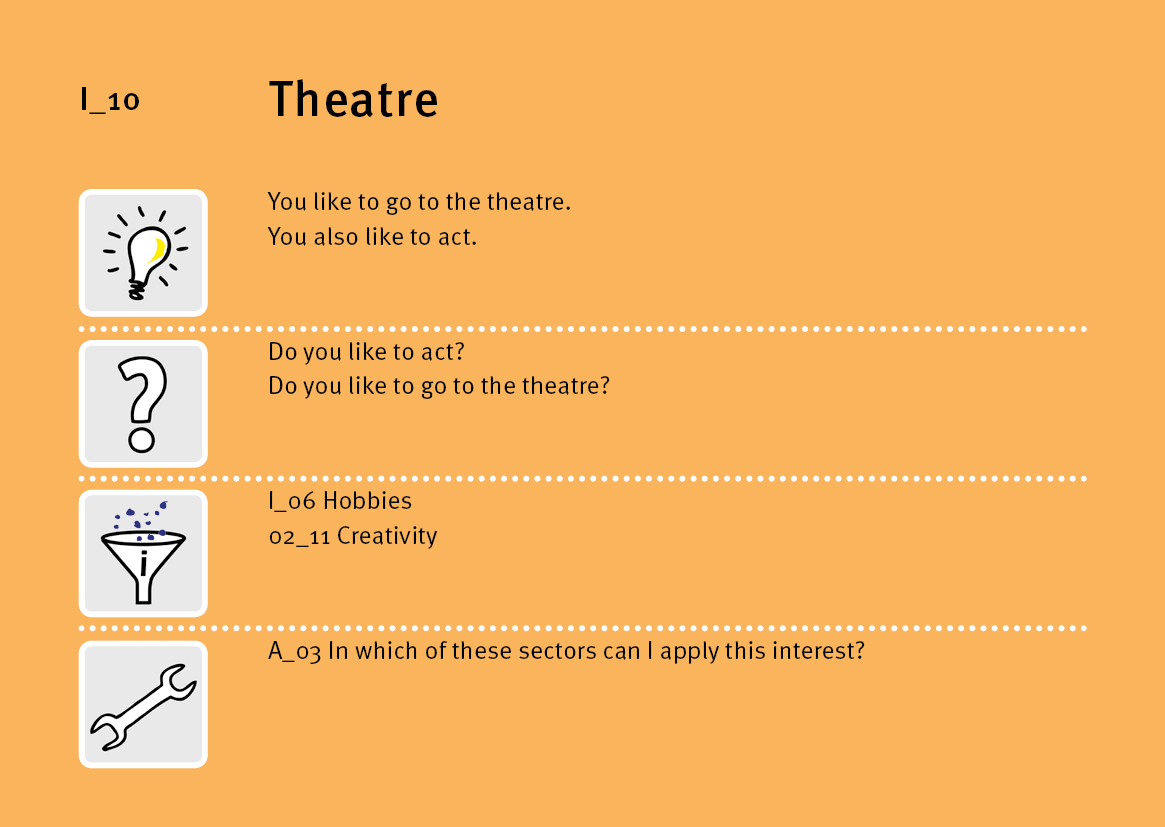 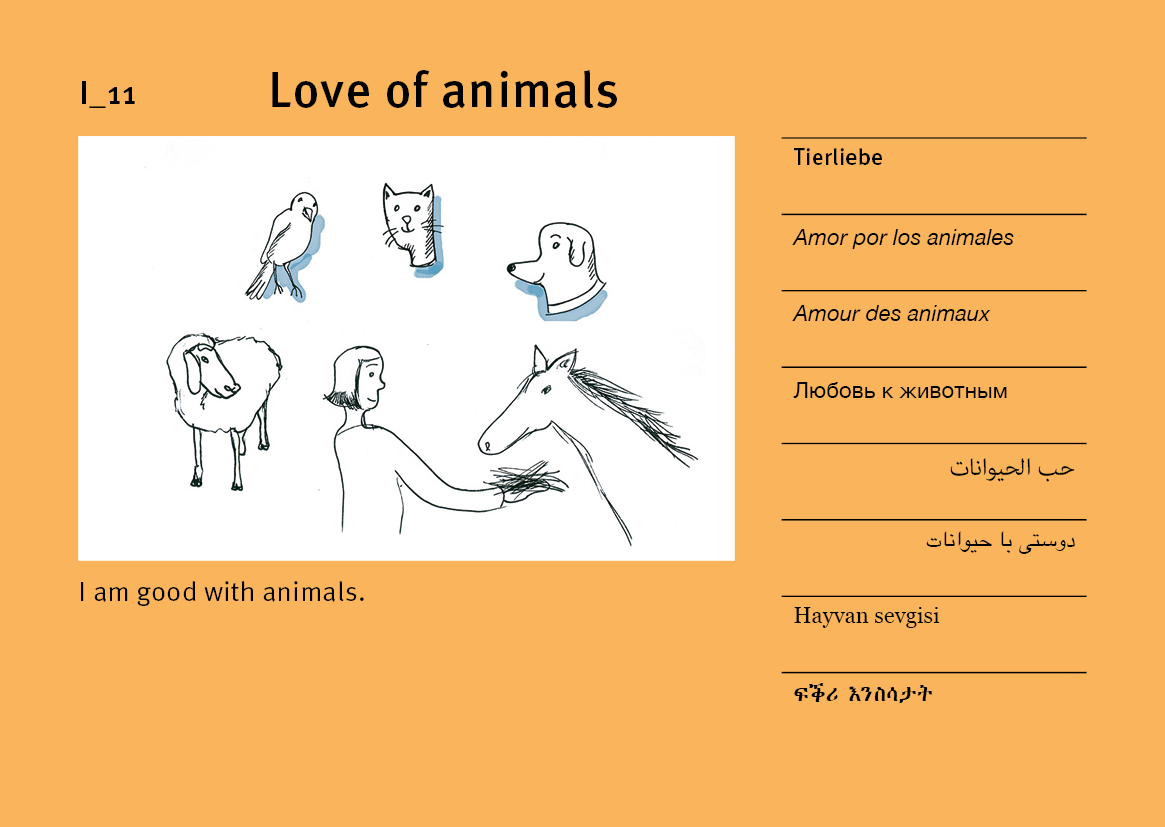 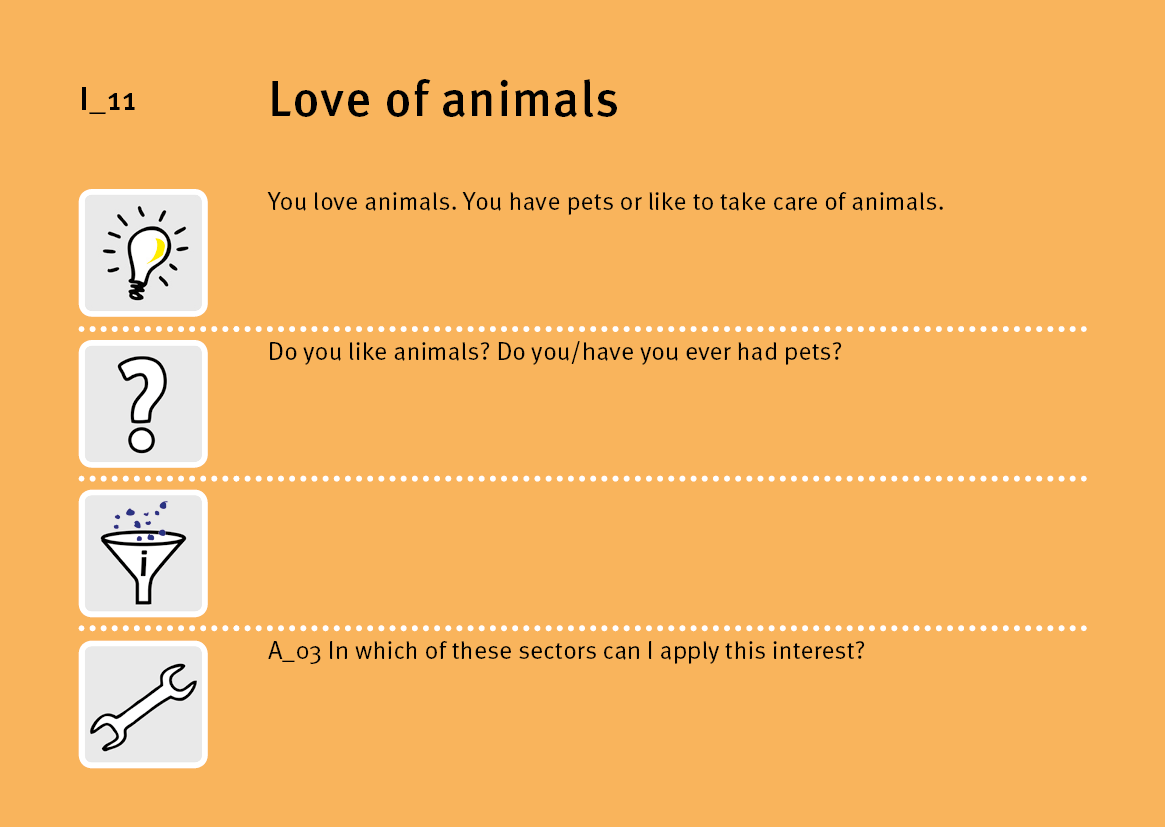 Additional materials
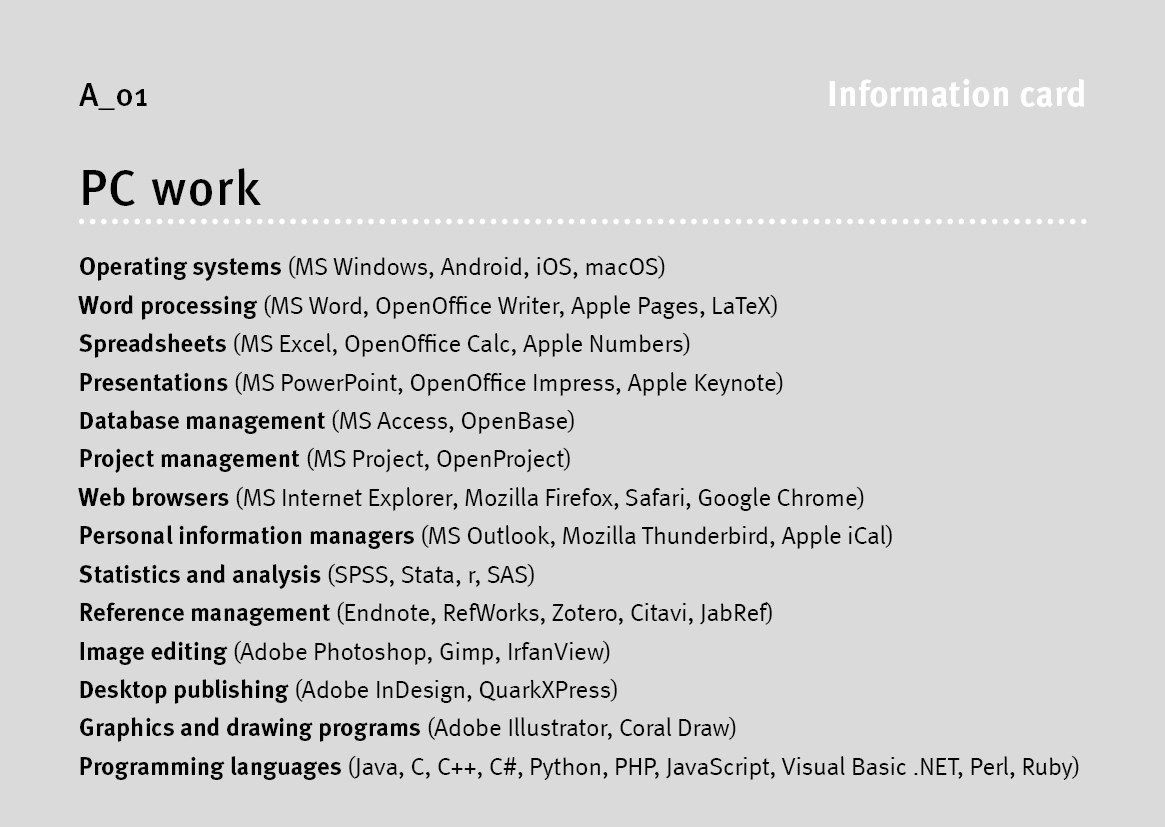 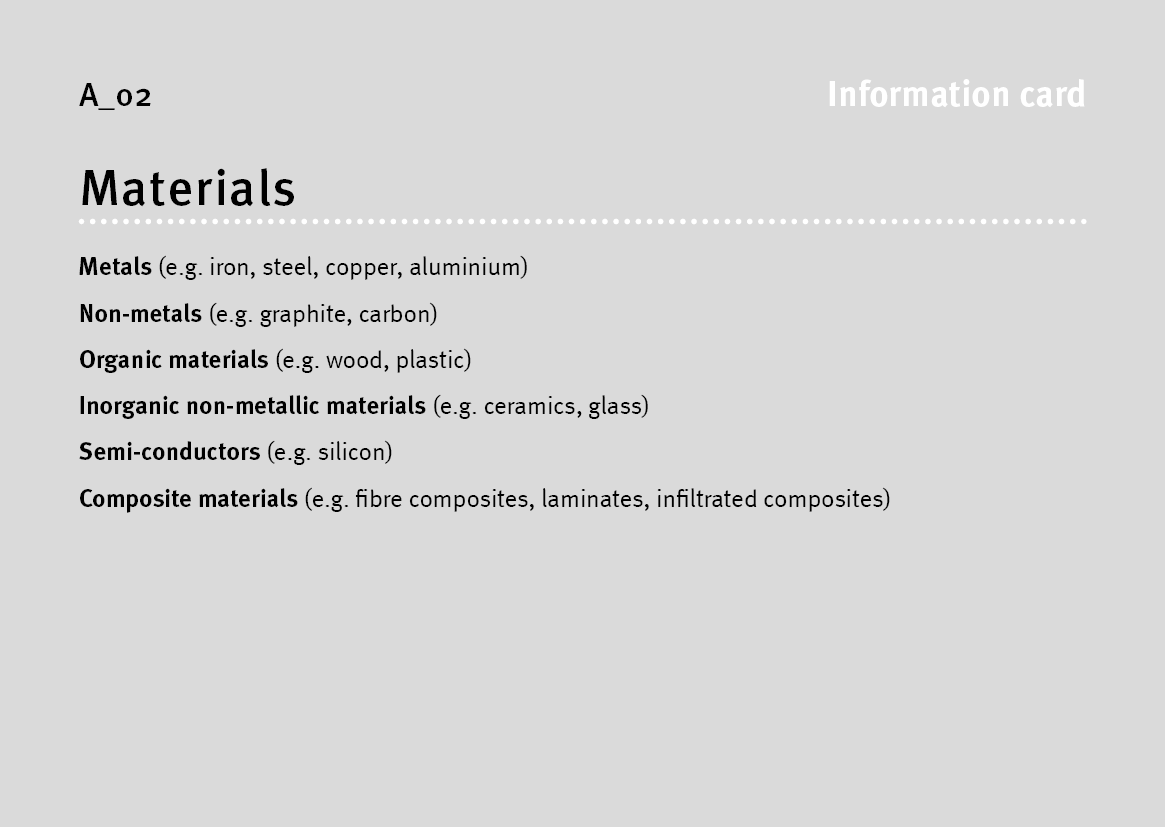 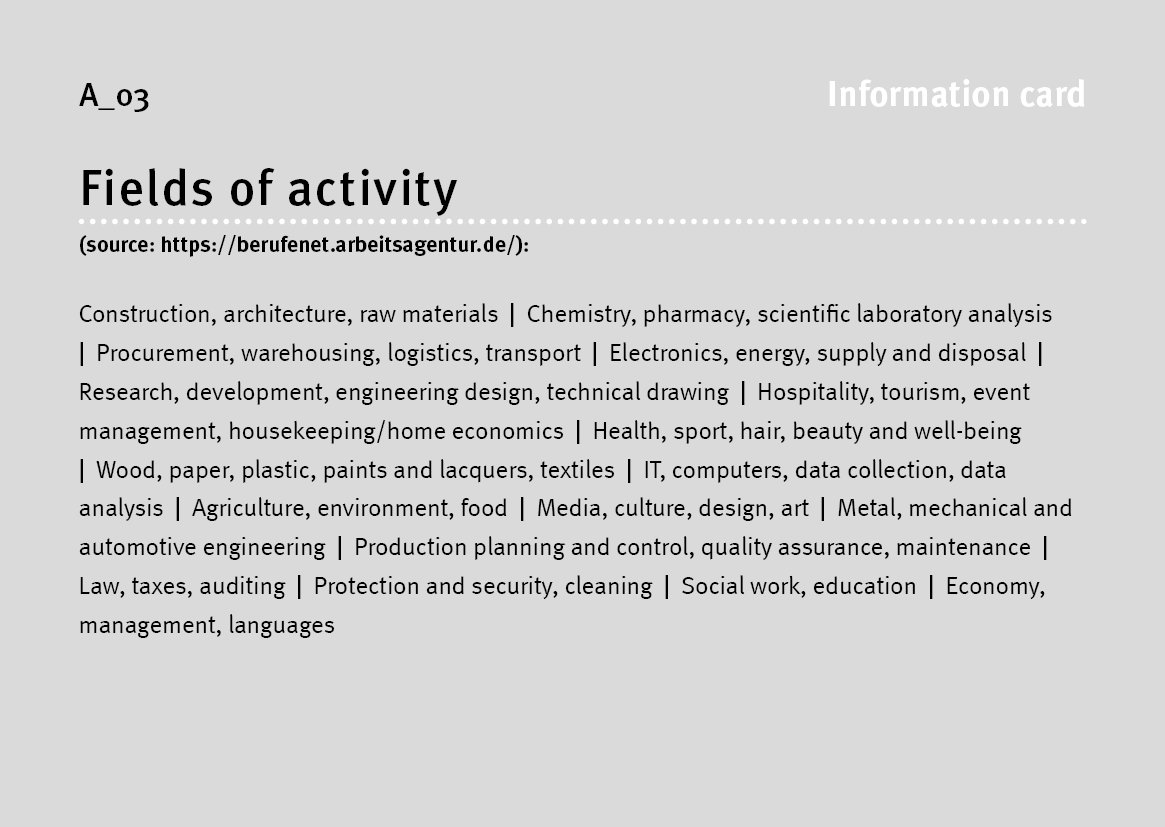 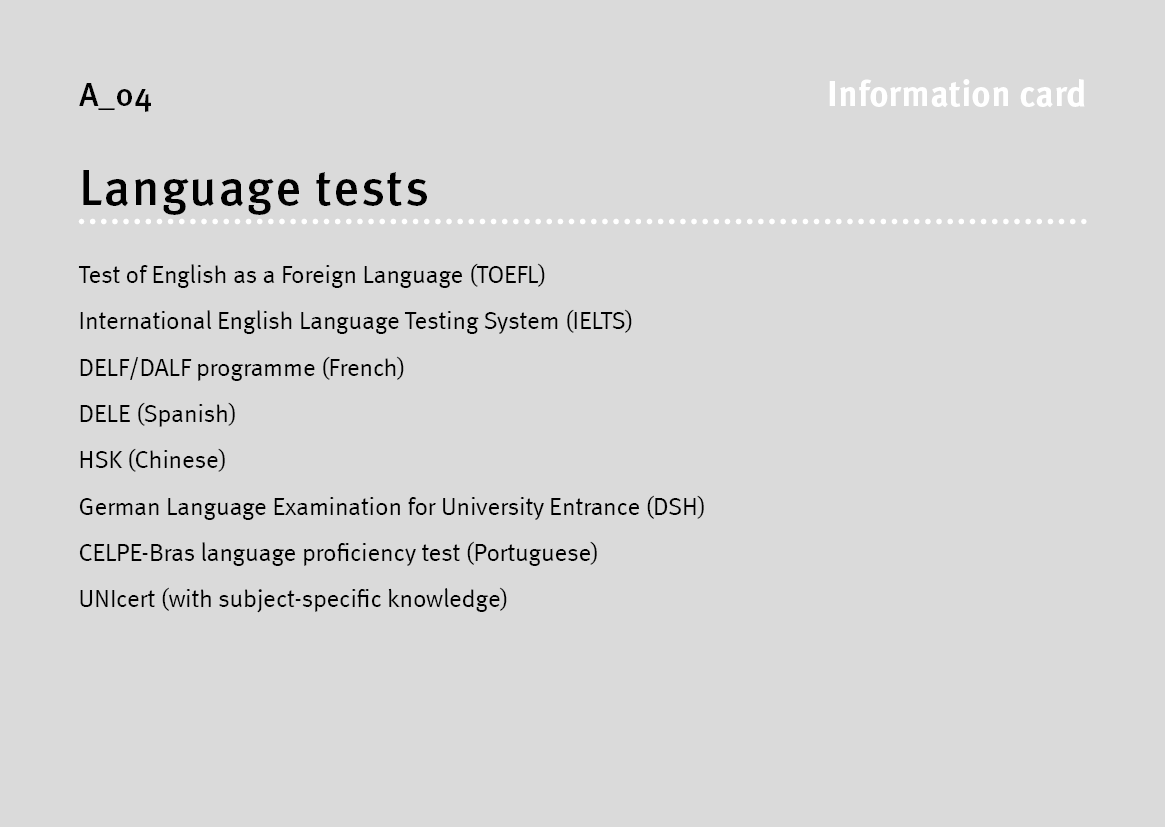 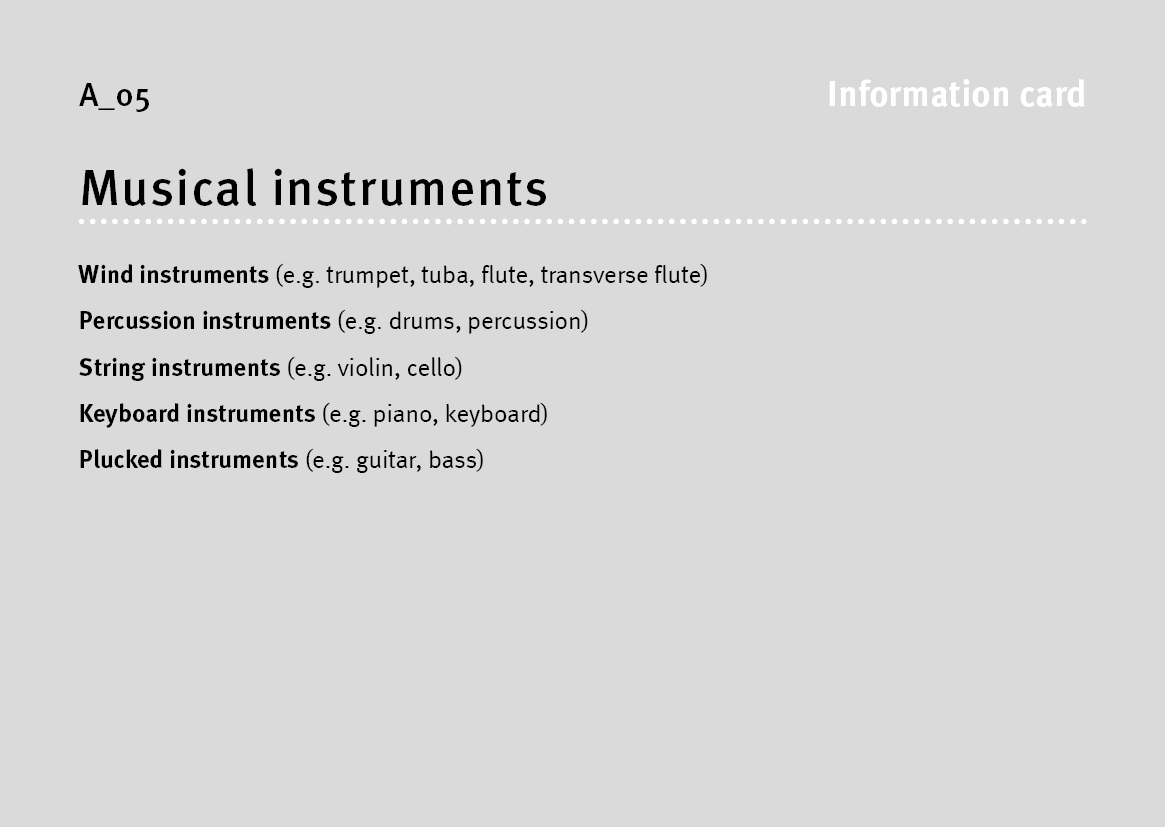 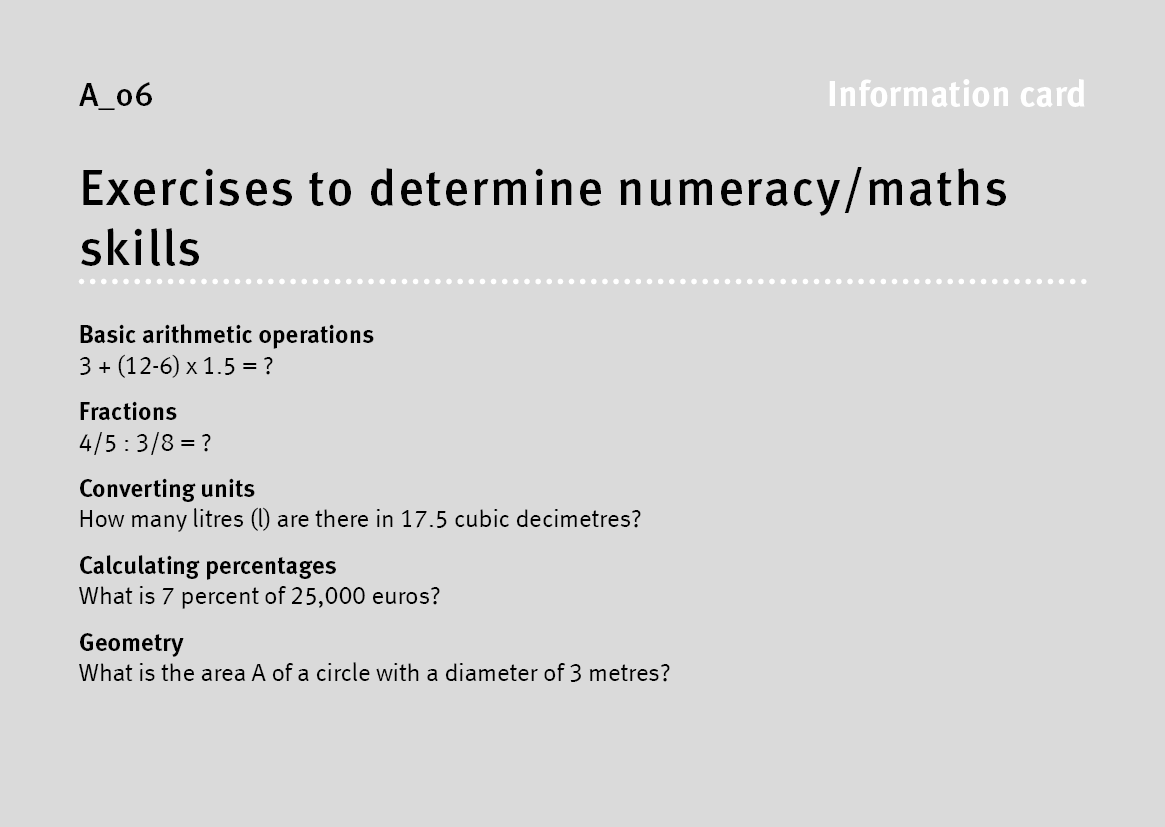 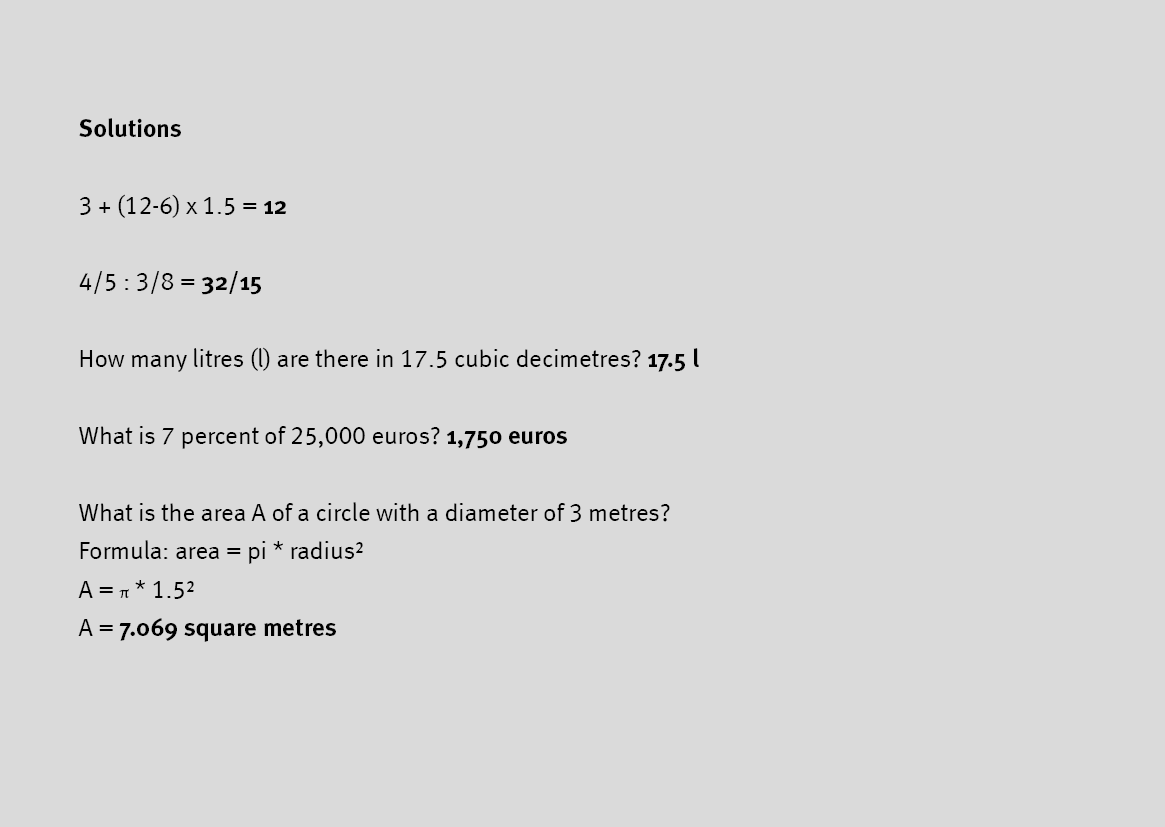 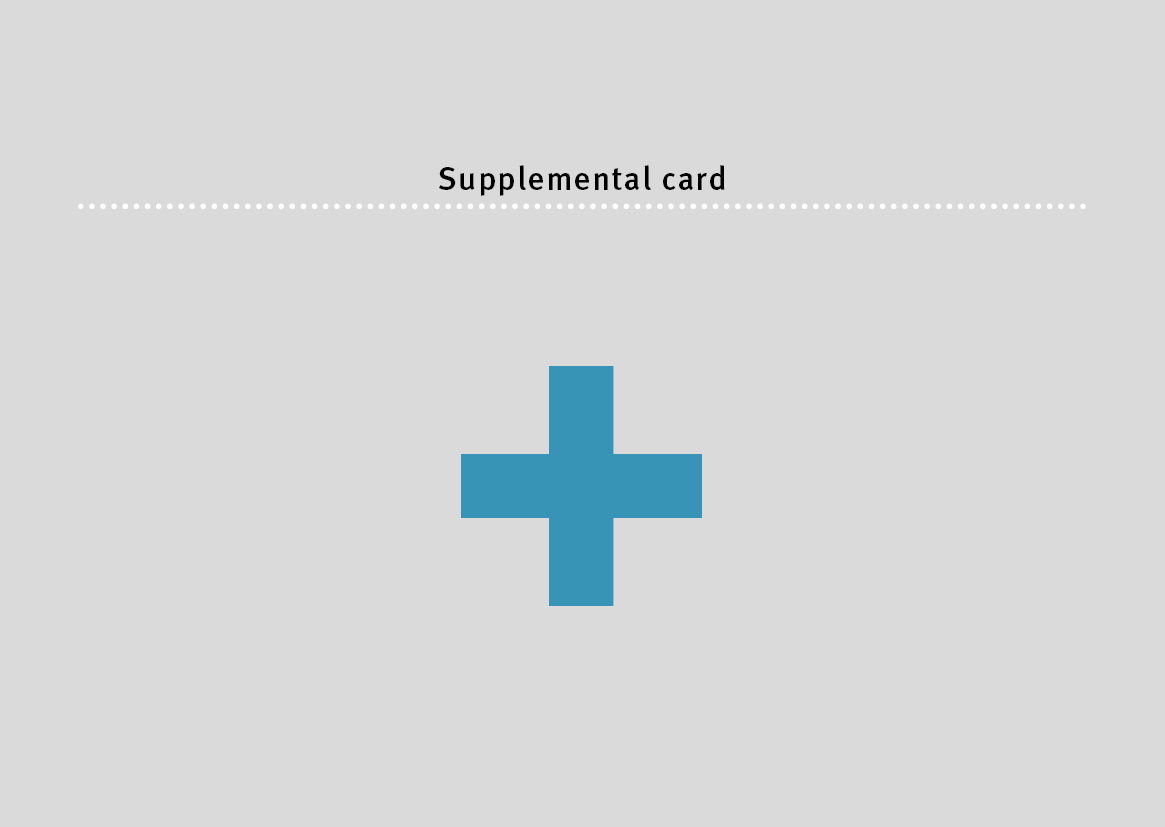 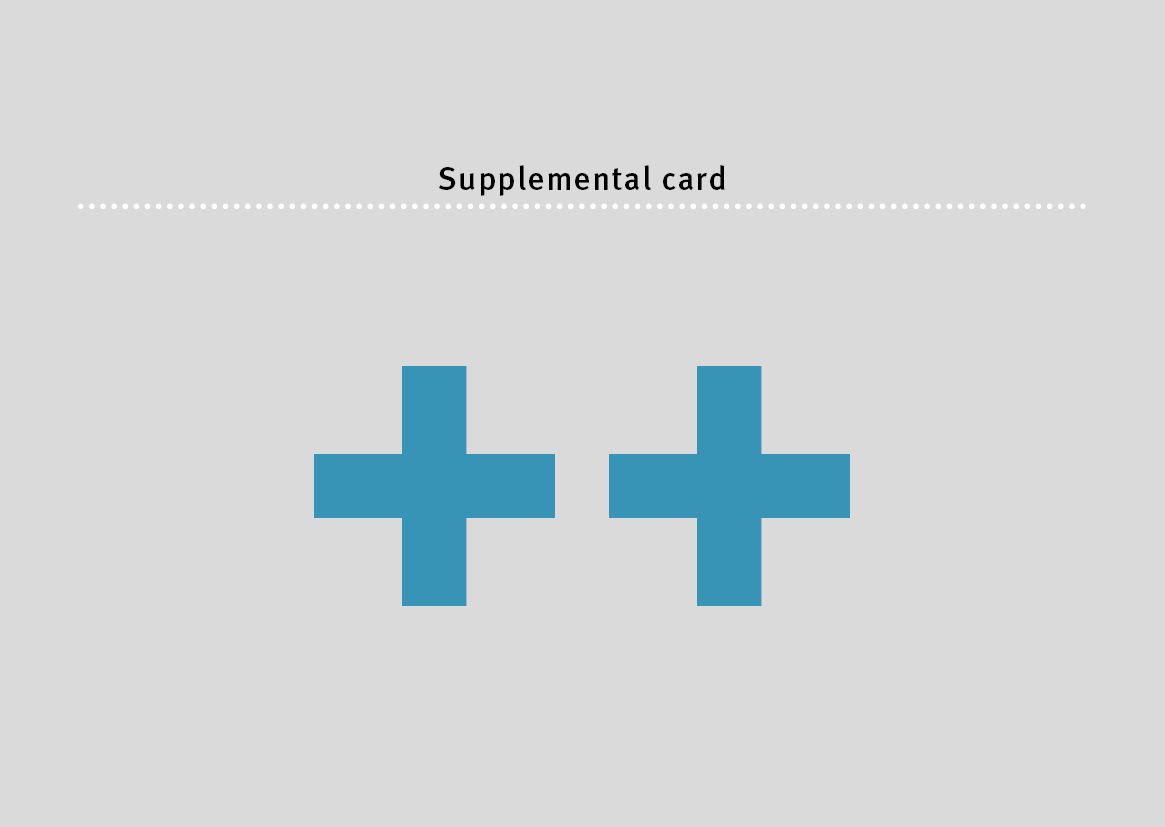 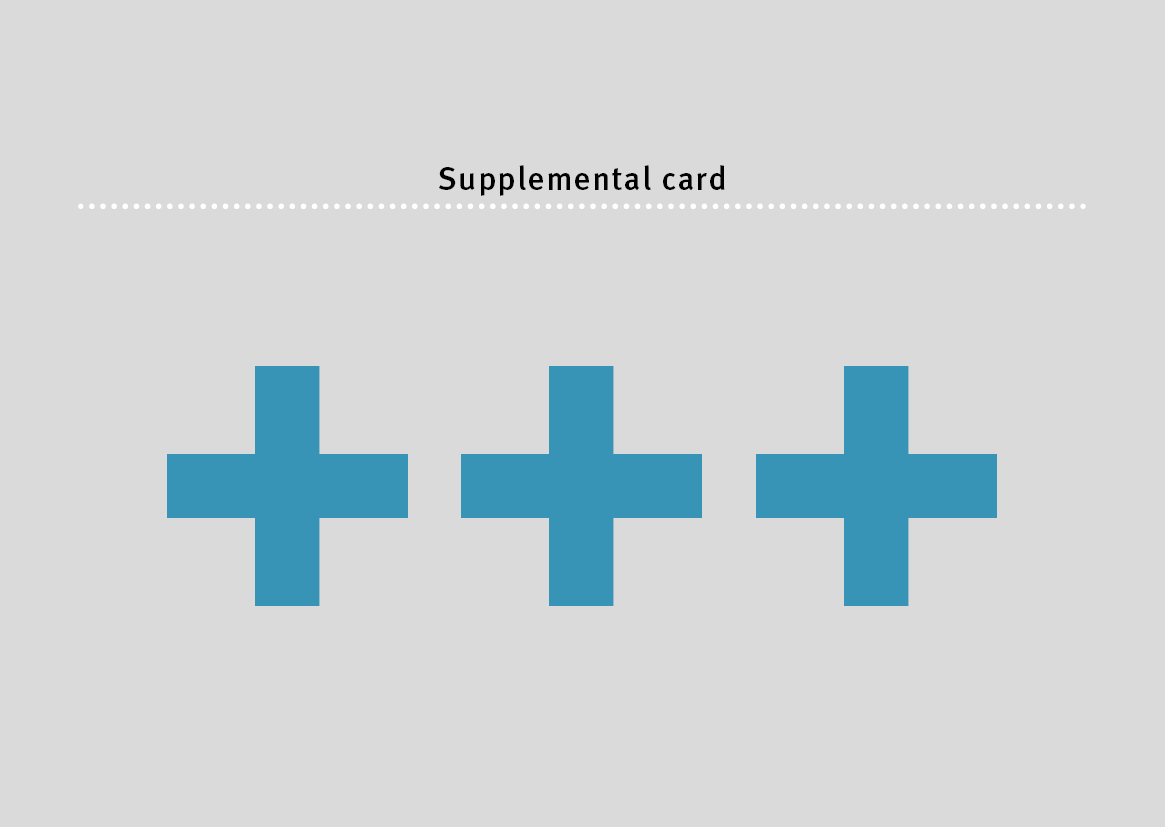